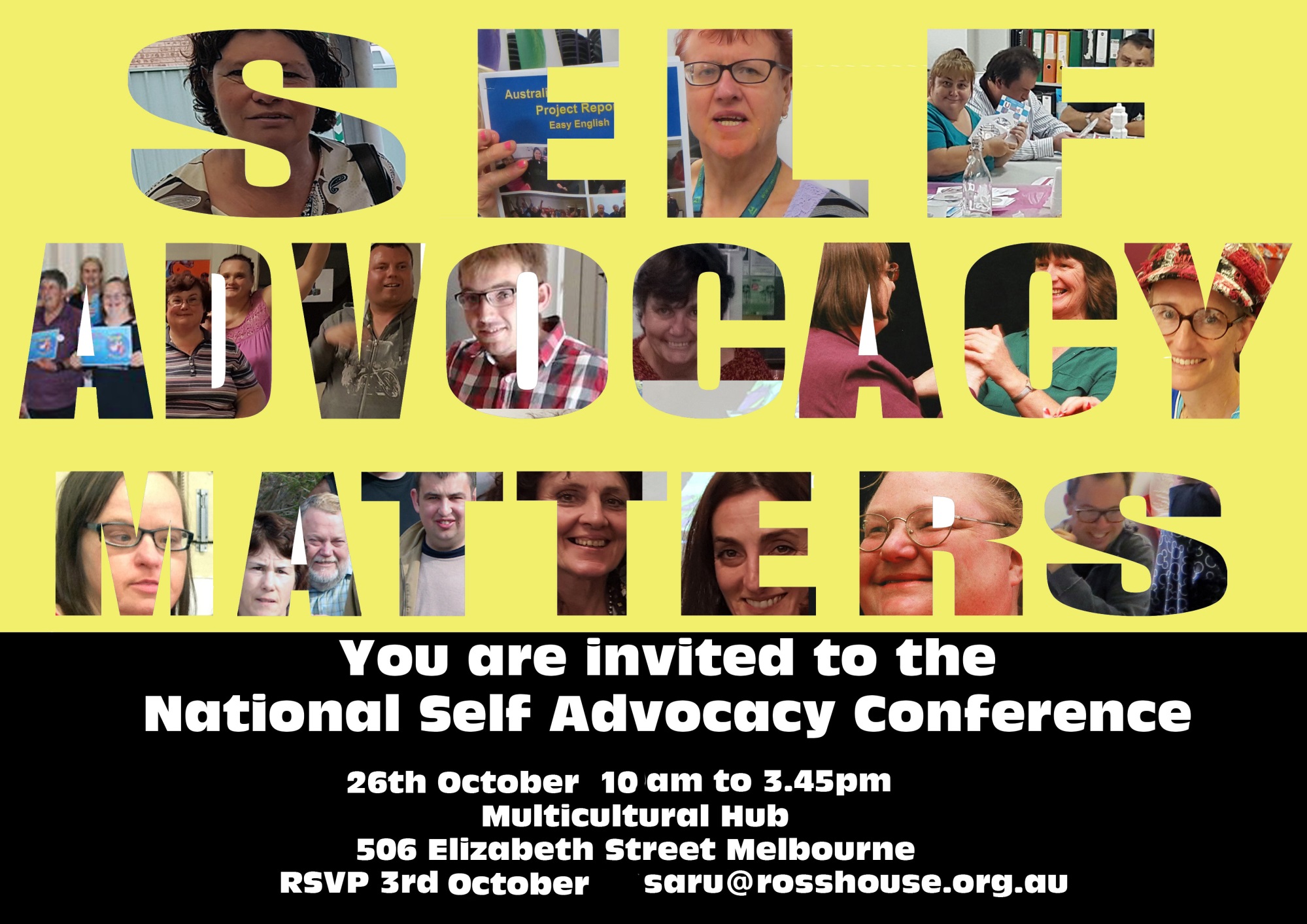 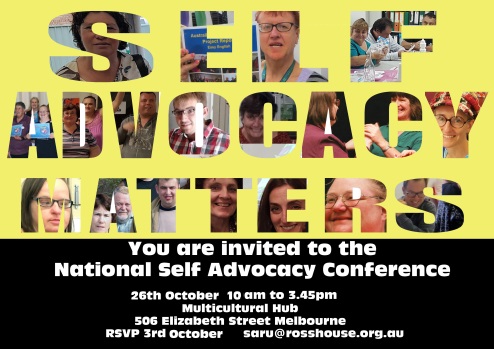 Transition the great unknown . . . .
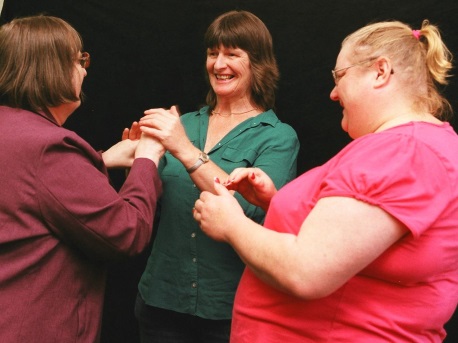 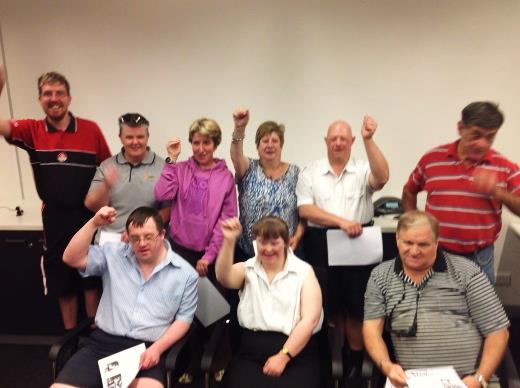 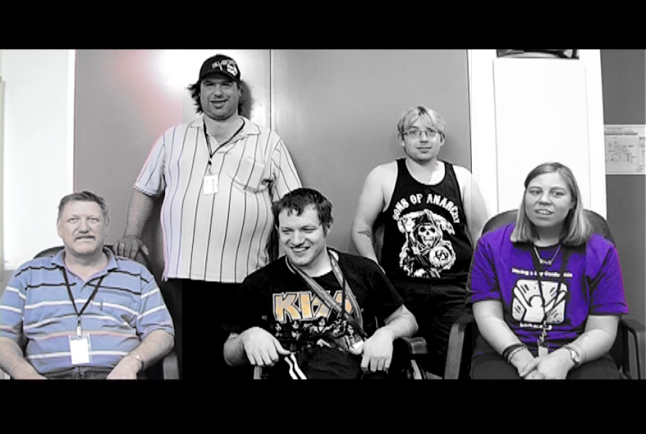 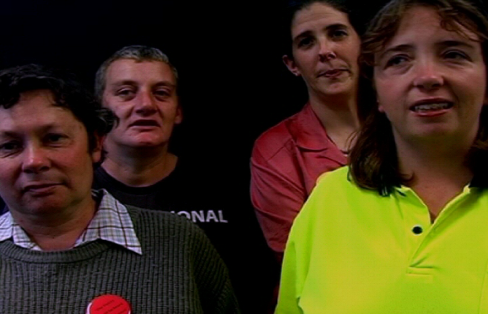 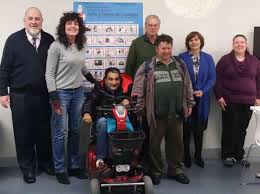 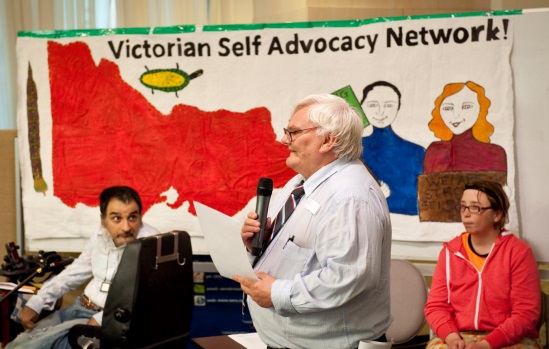 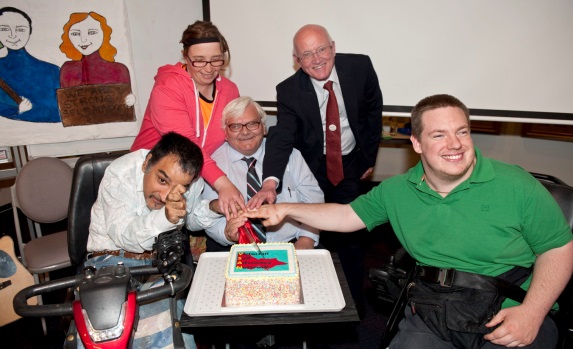 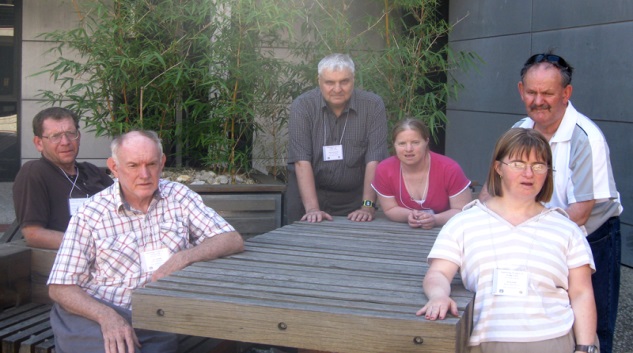 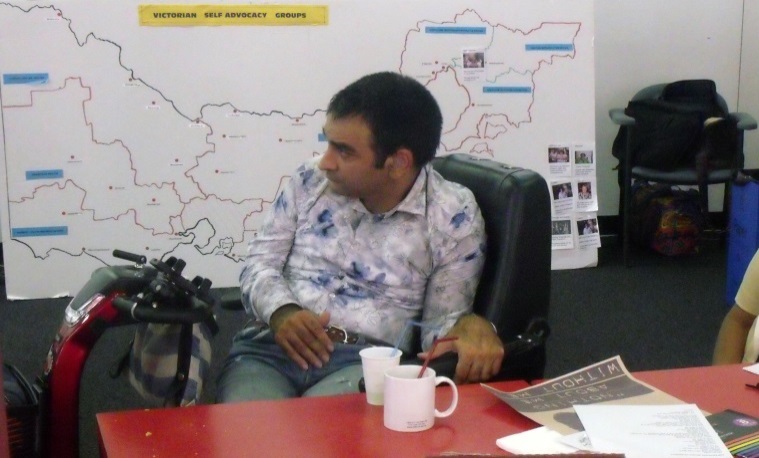 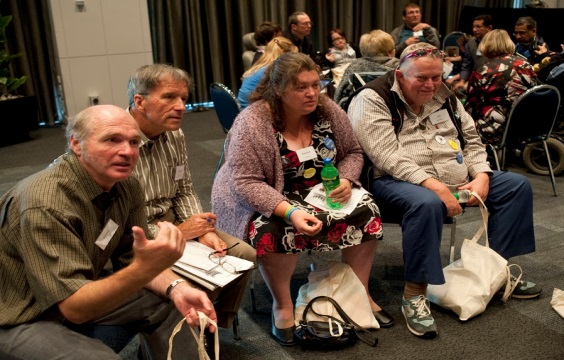 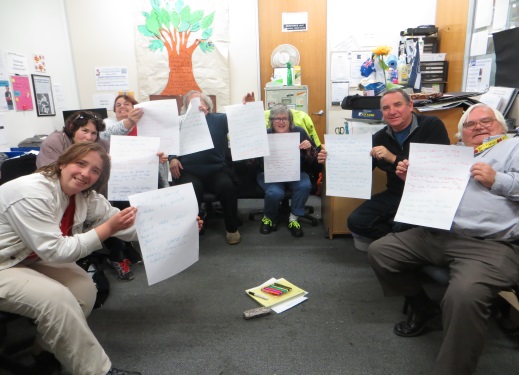 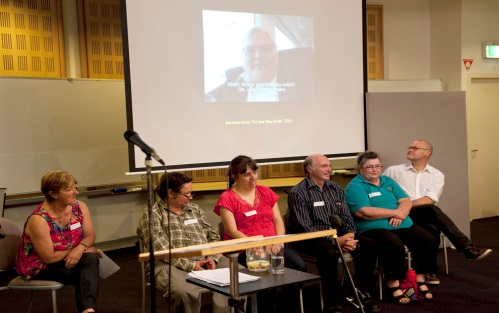 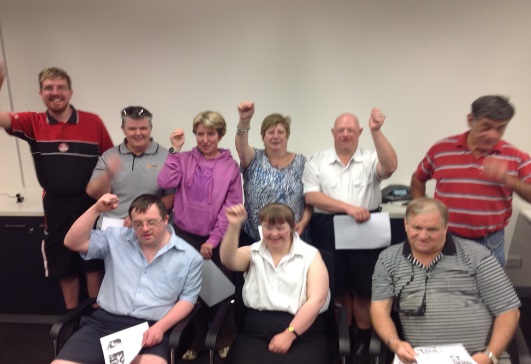 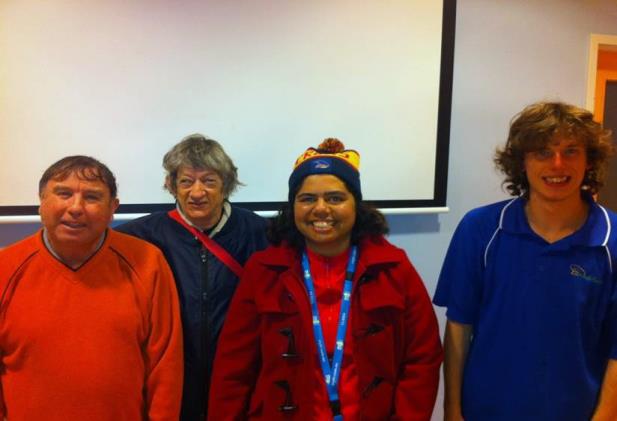 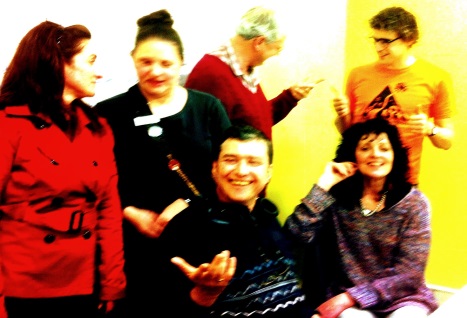 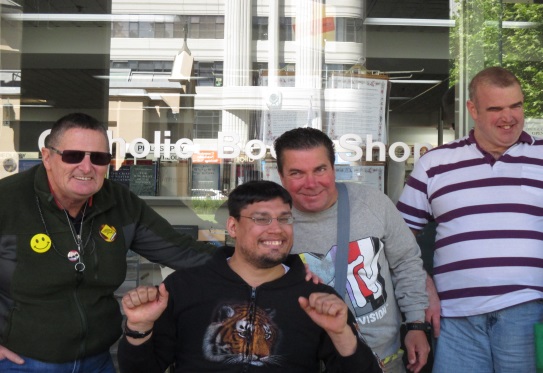 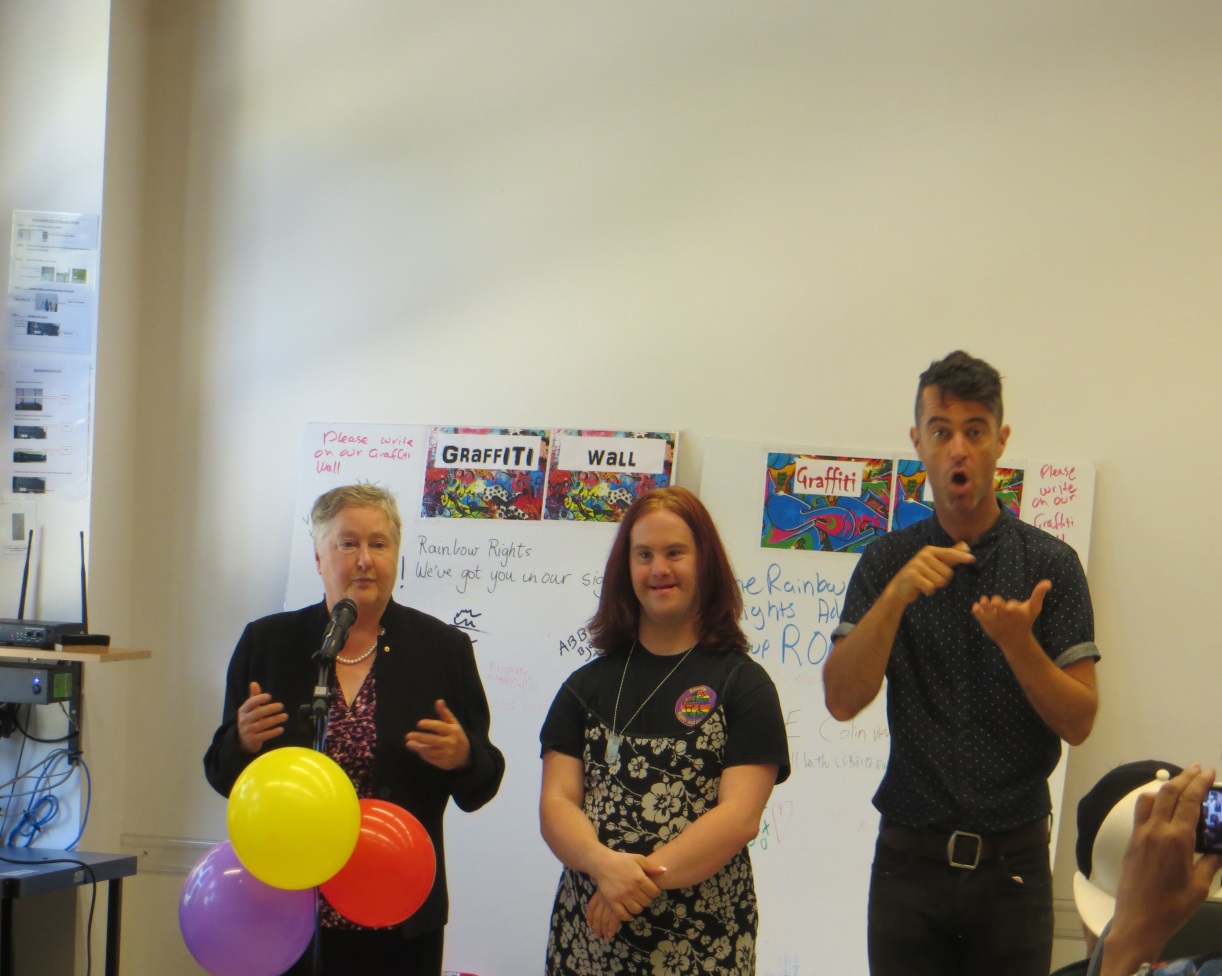 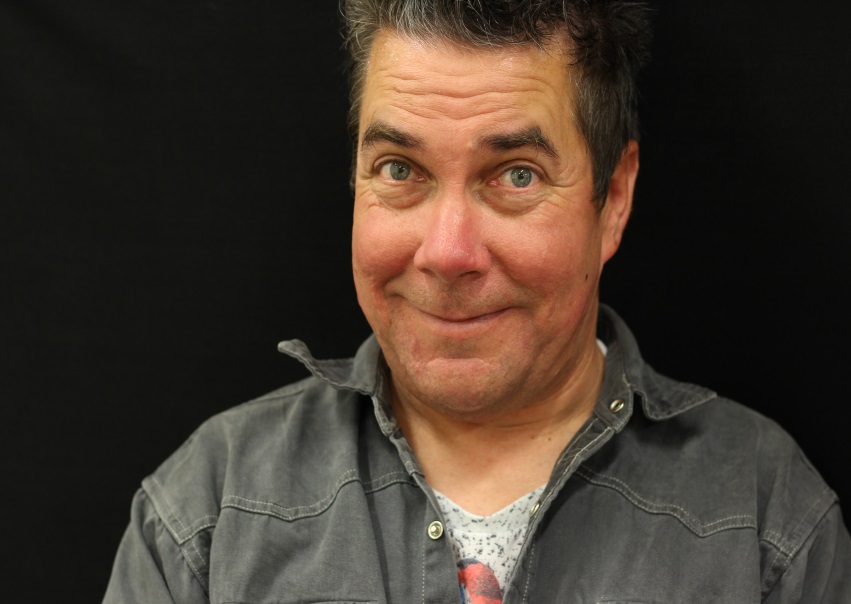 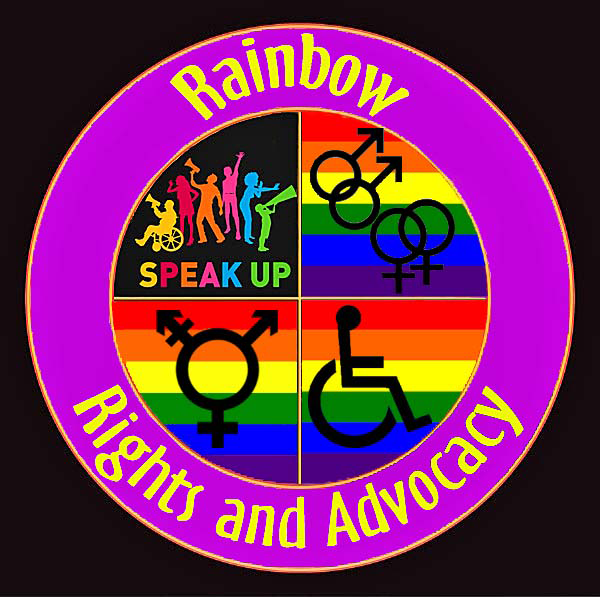 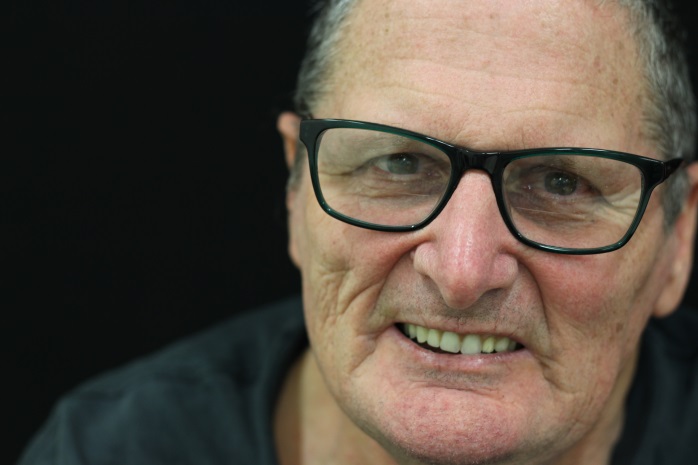 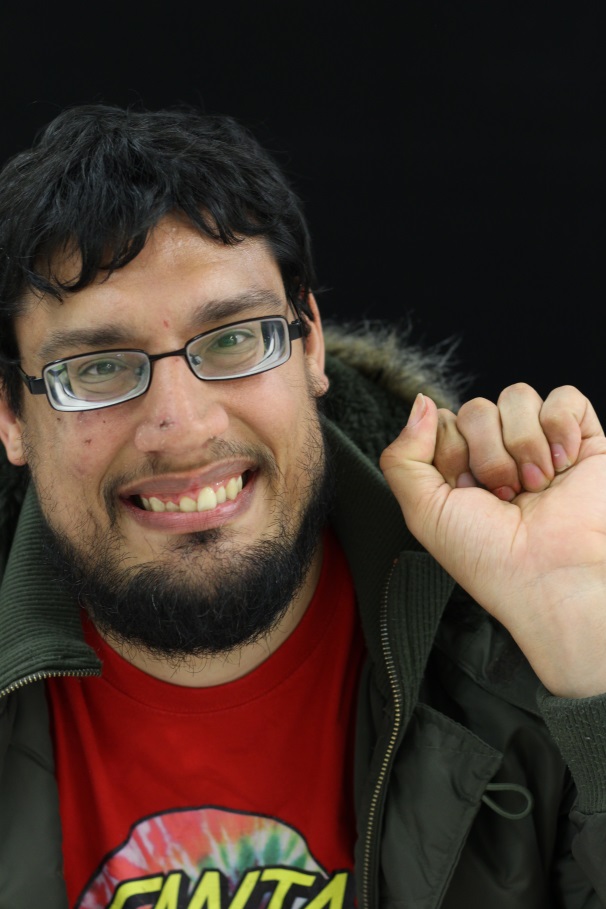 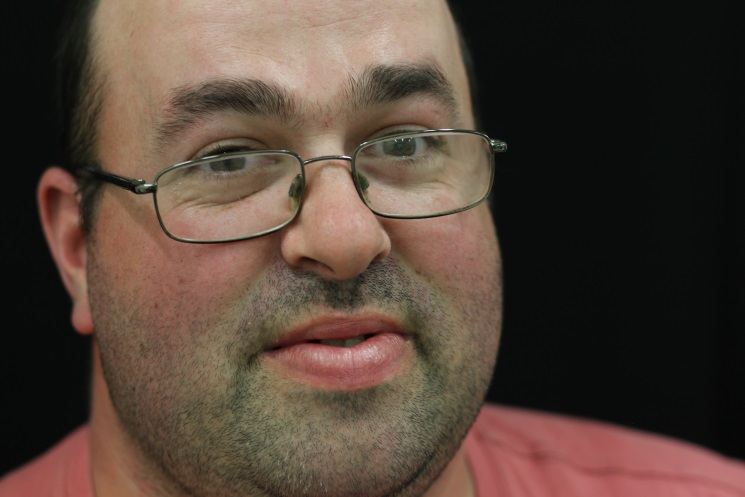 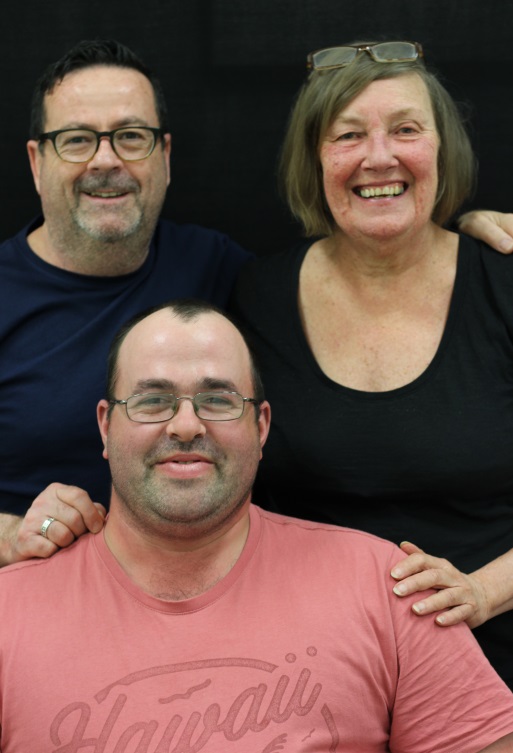 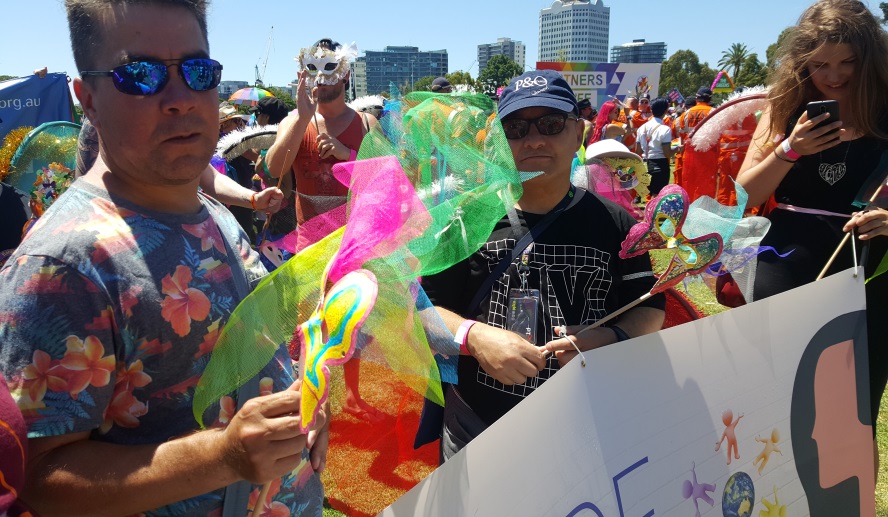 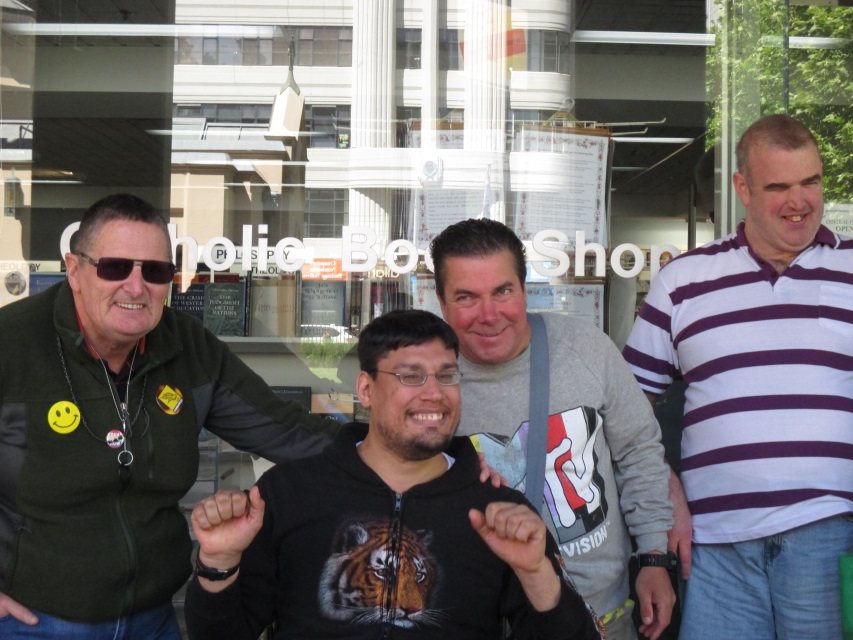 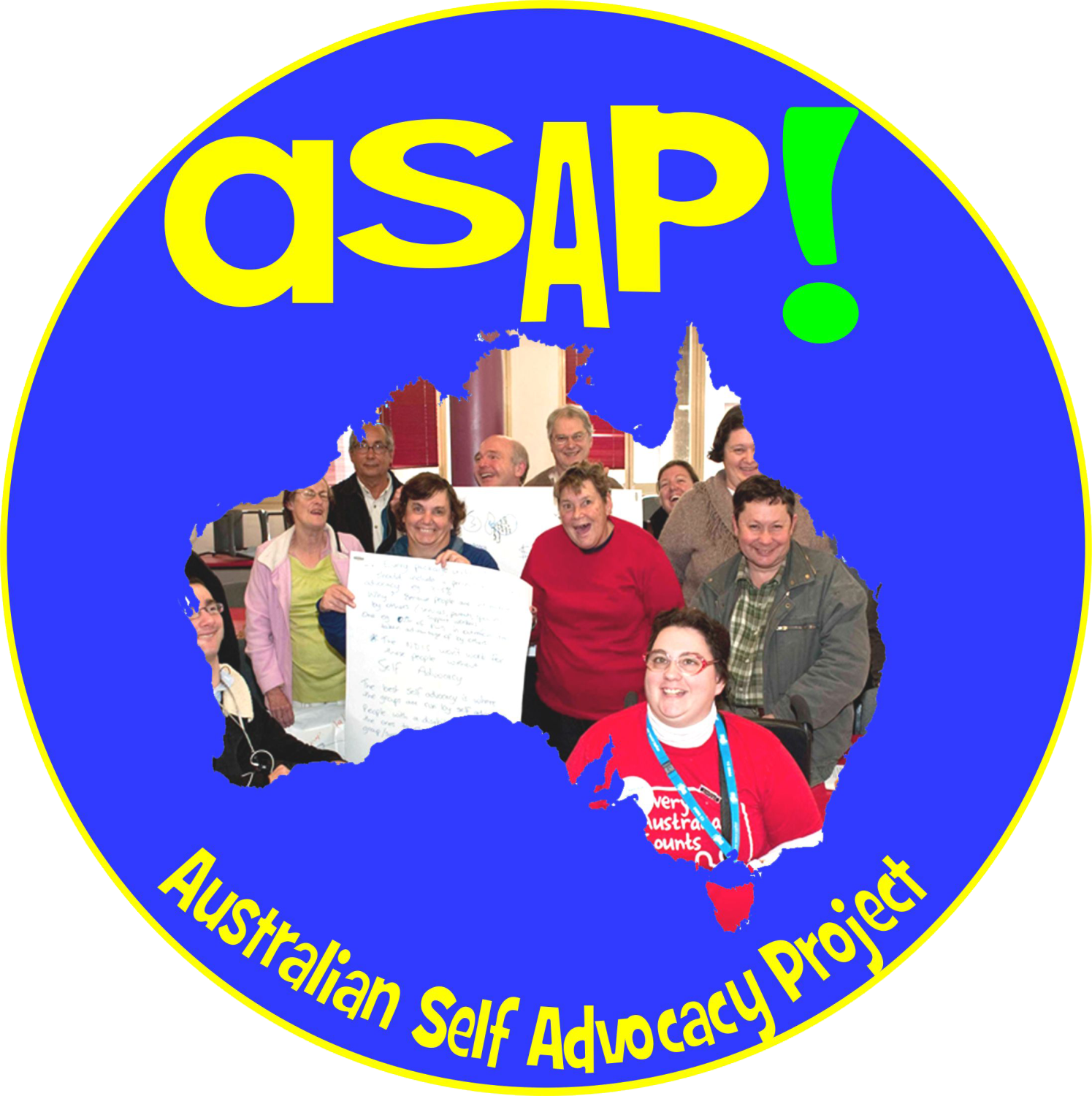 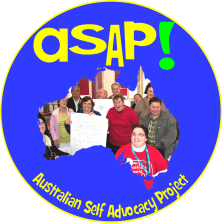 Background
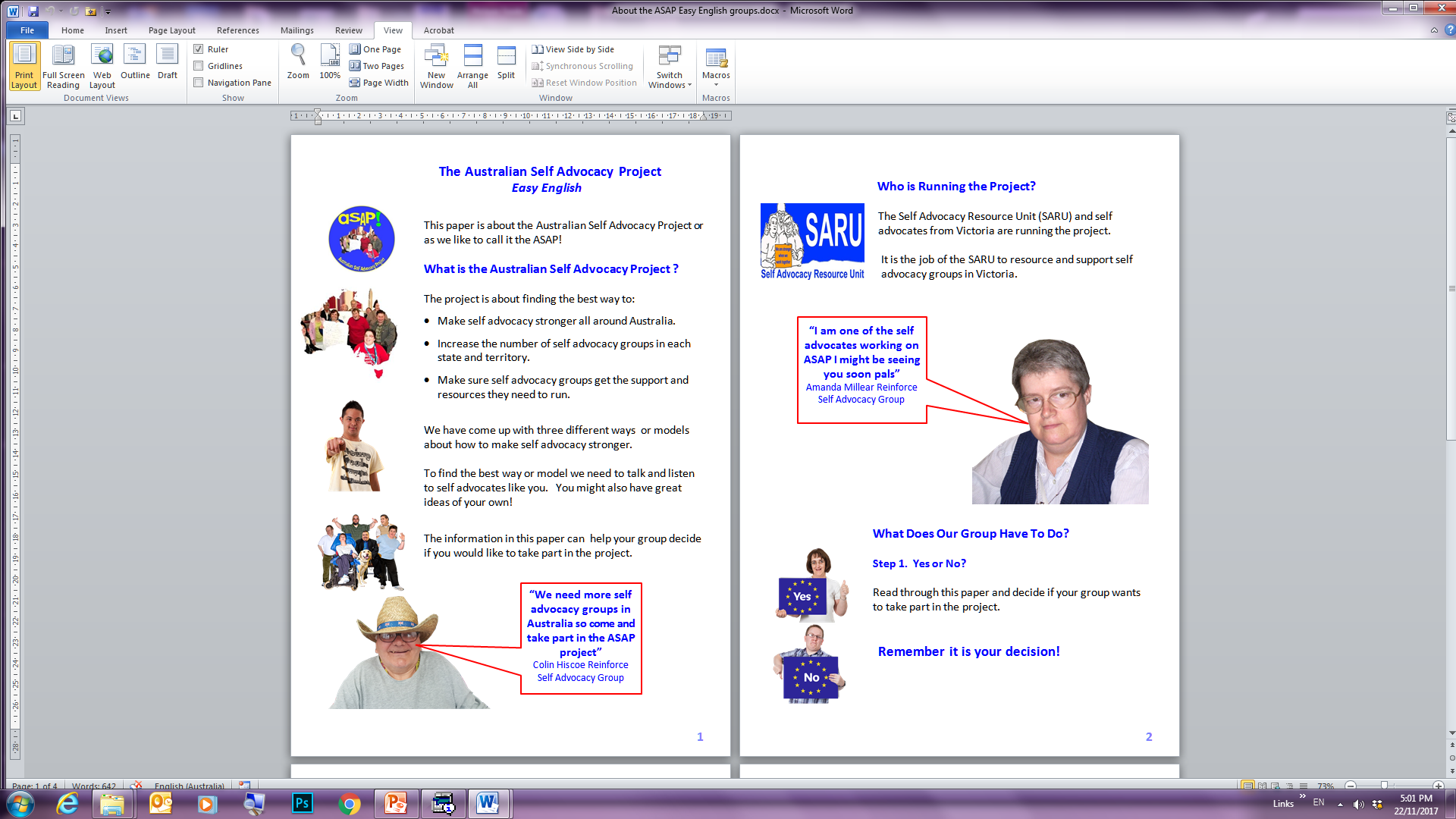 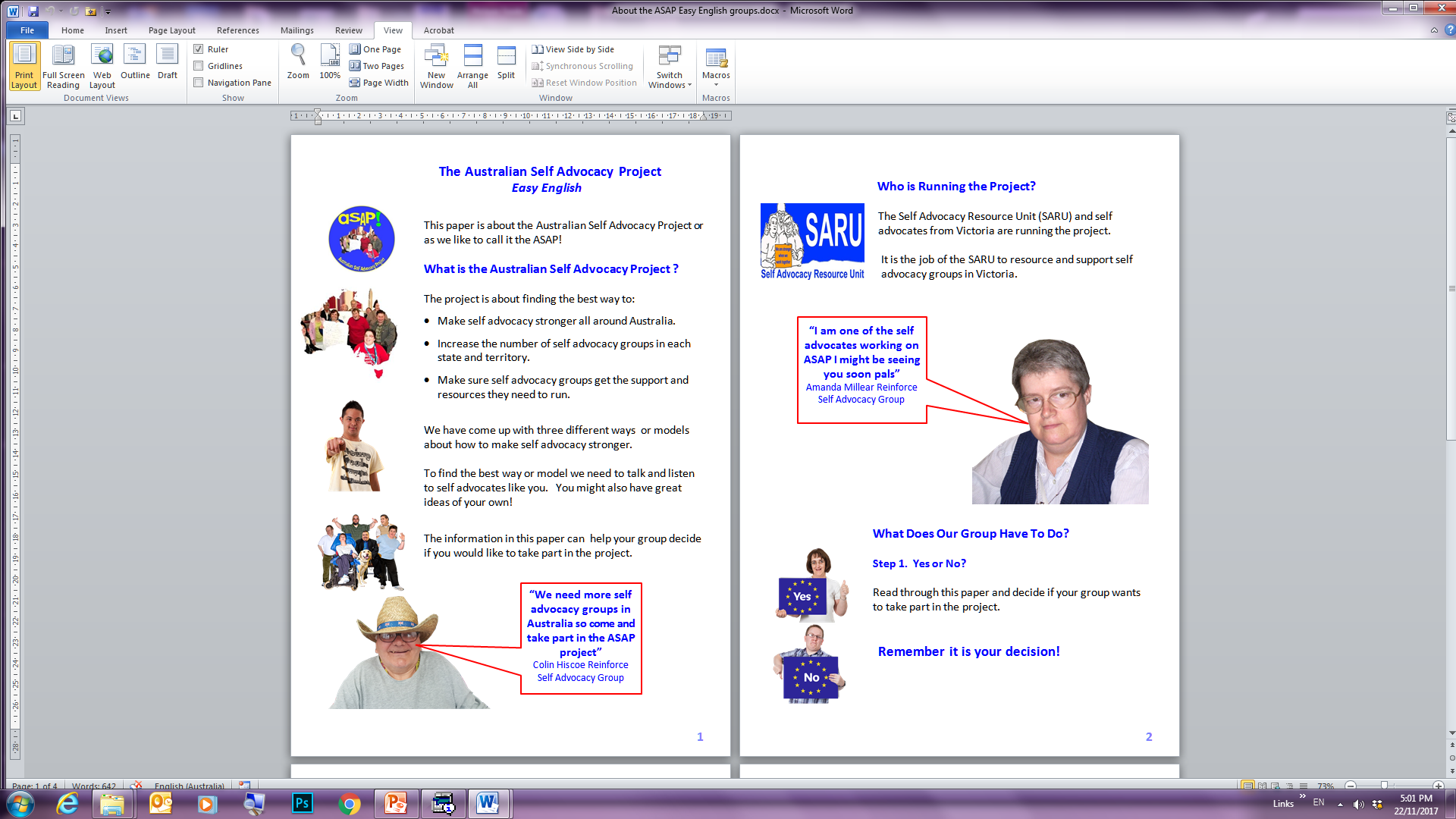 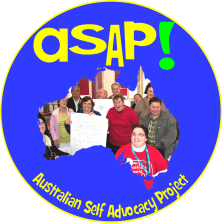 Model Development
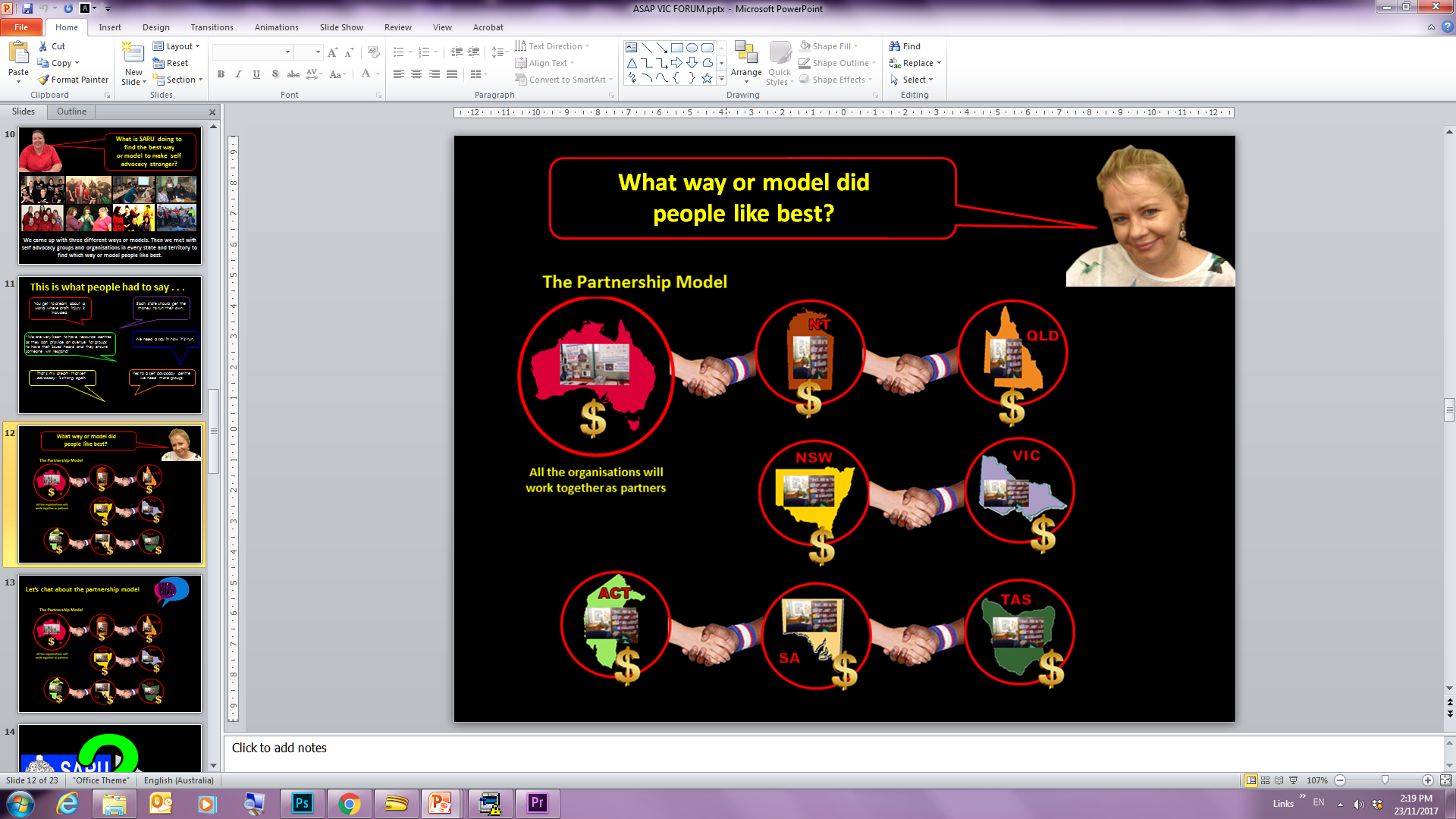 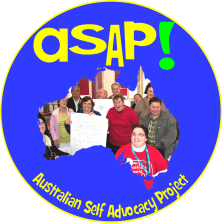 Consultations
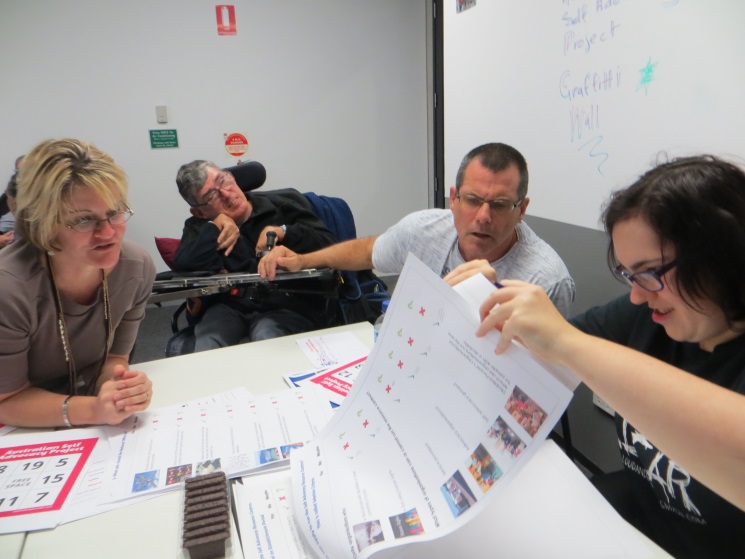 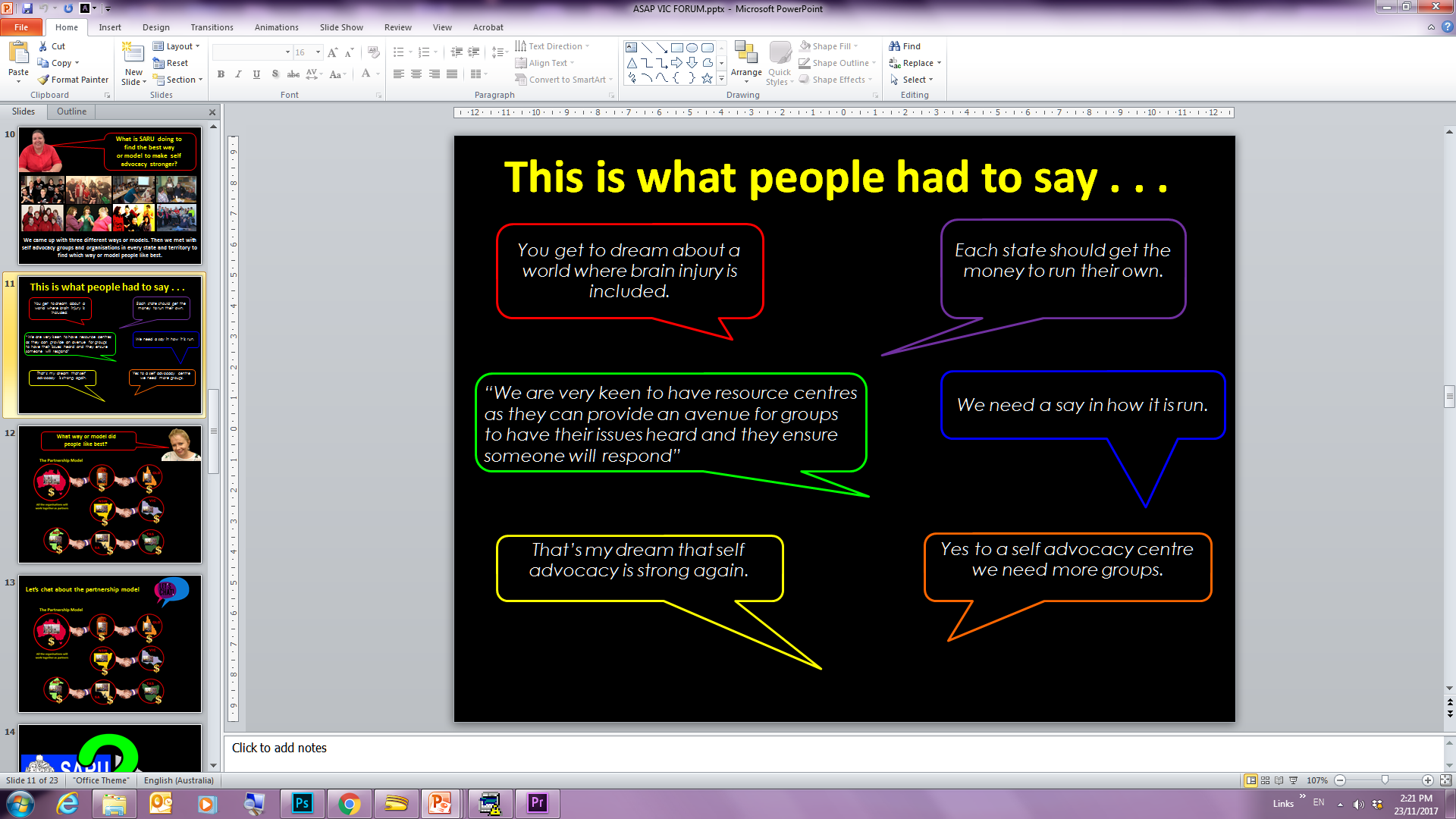 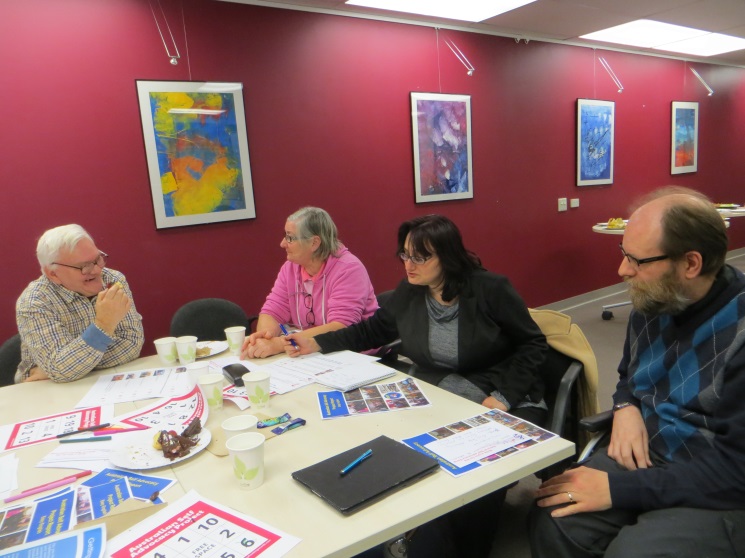 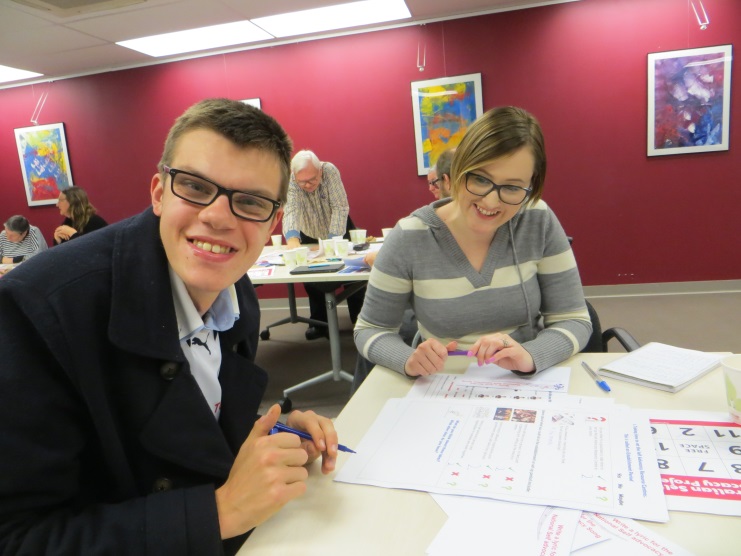 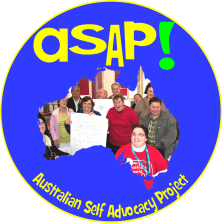 National Conference
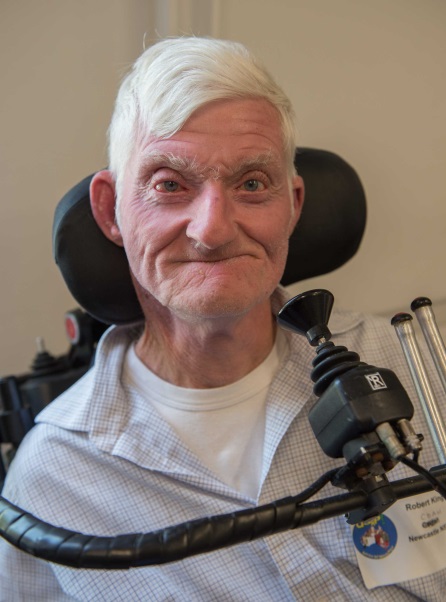 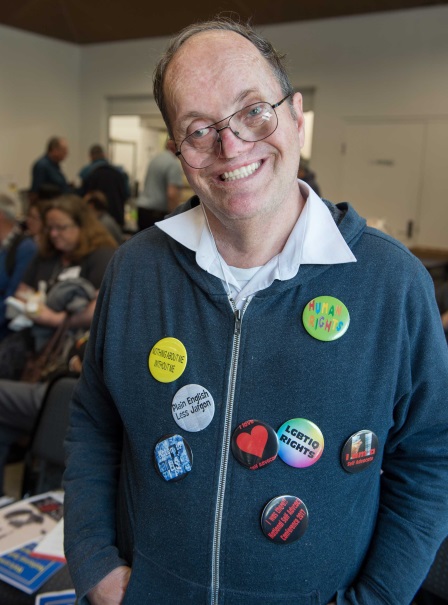 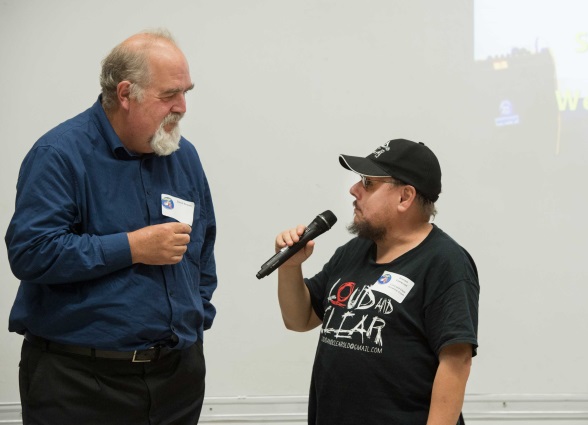 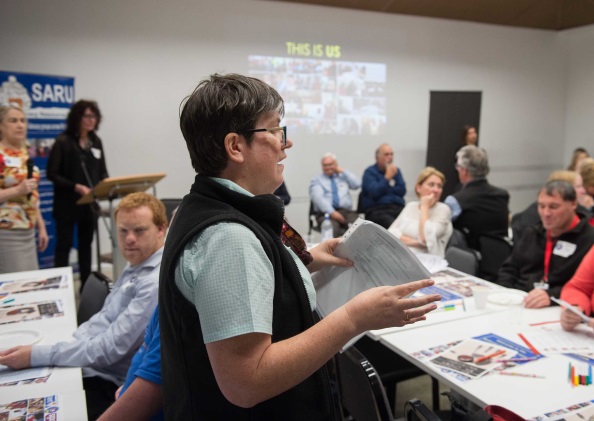 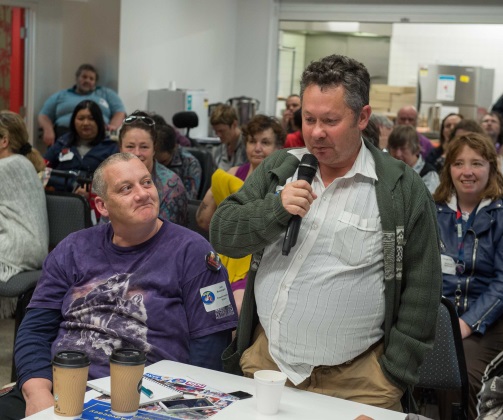 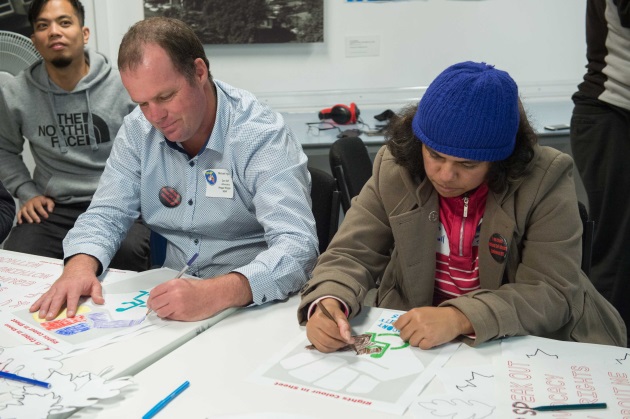 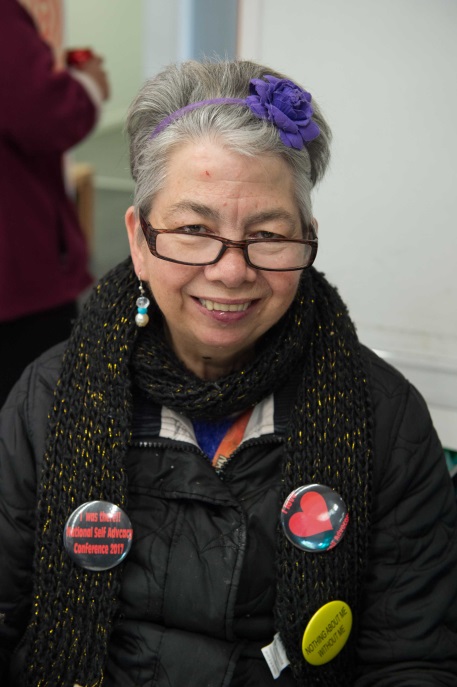 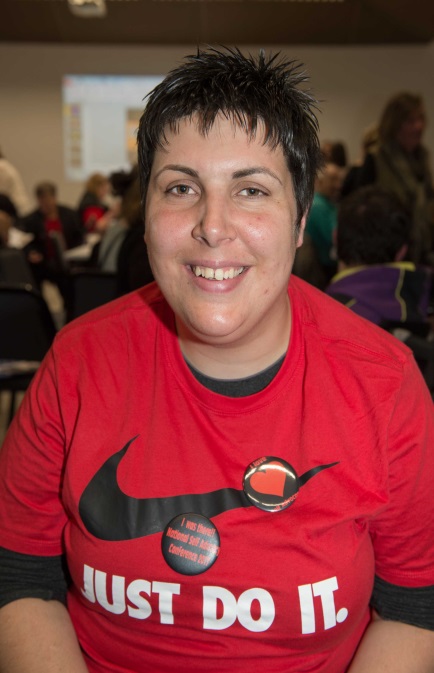 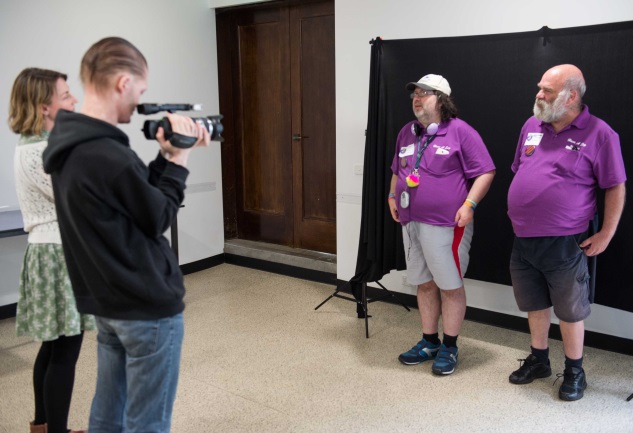 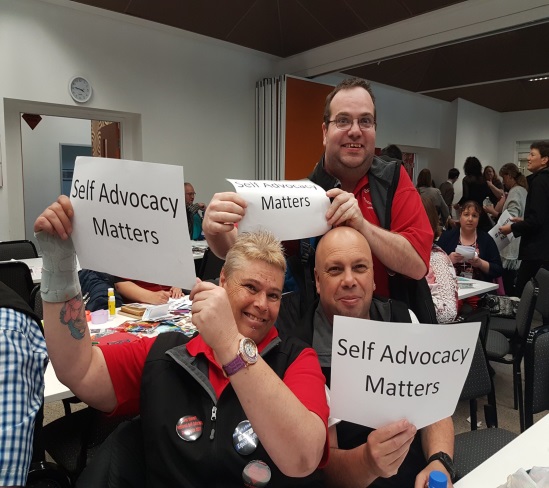 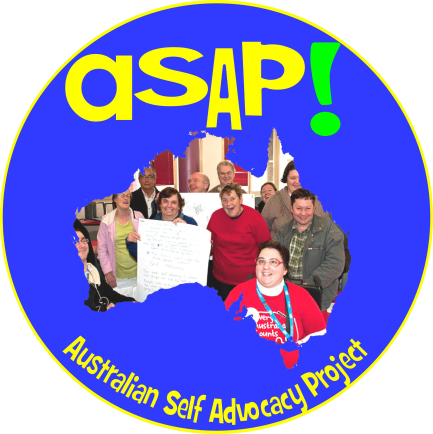 Next Steps
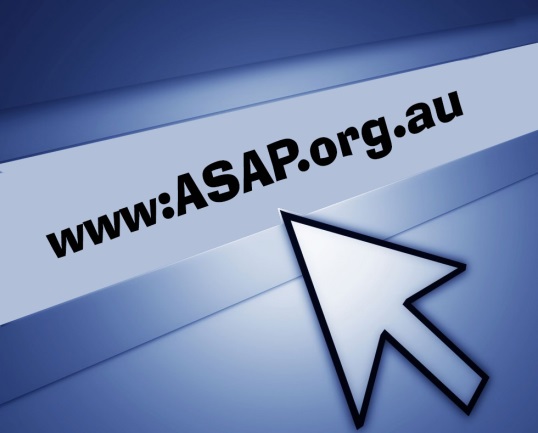 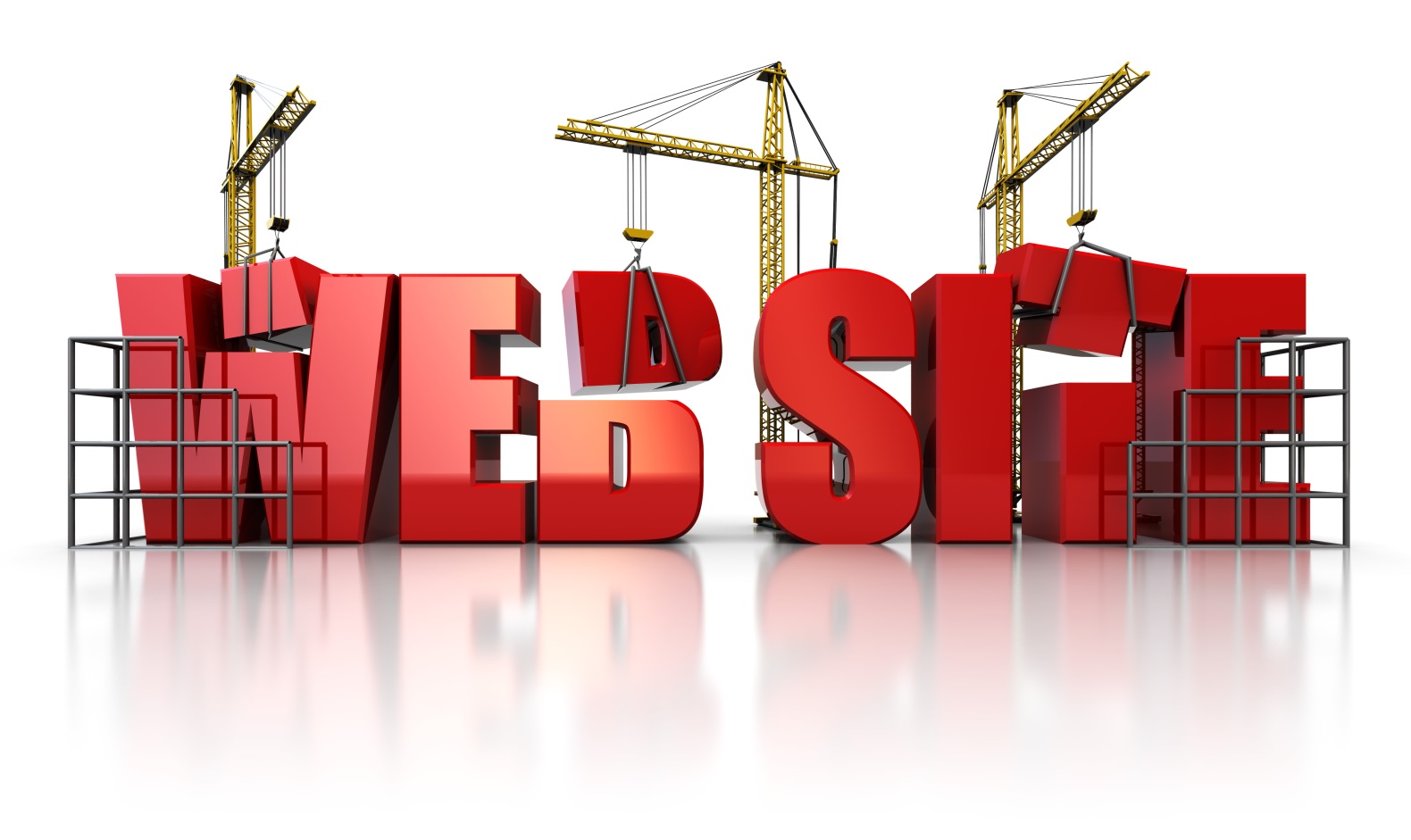 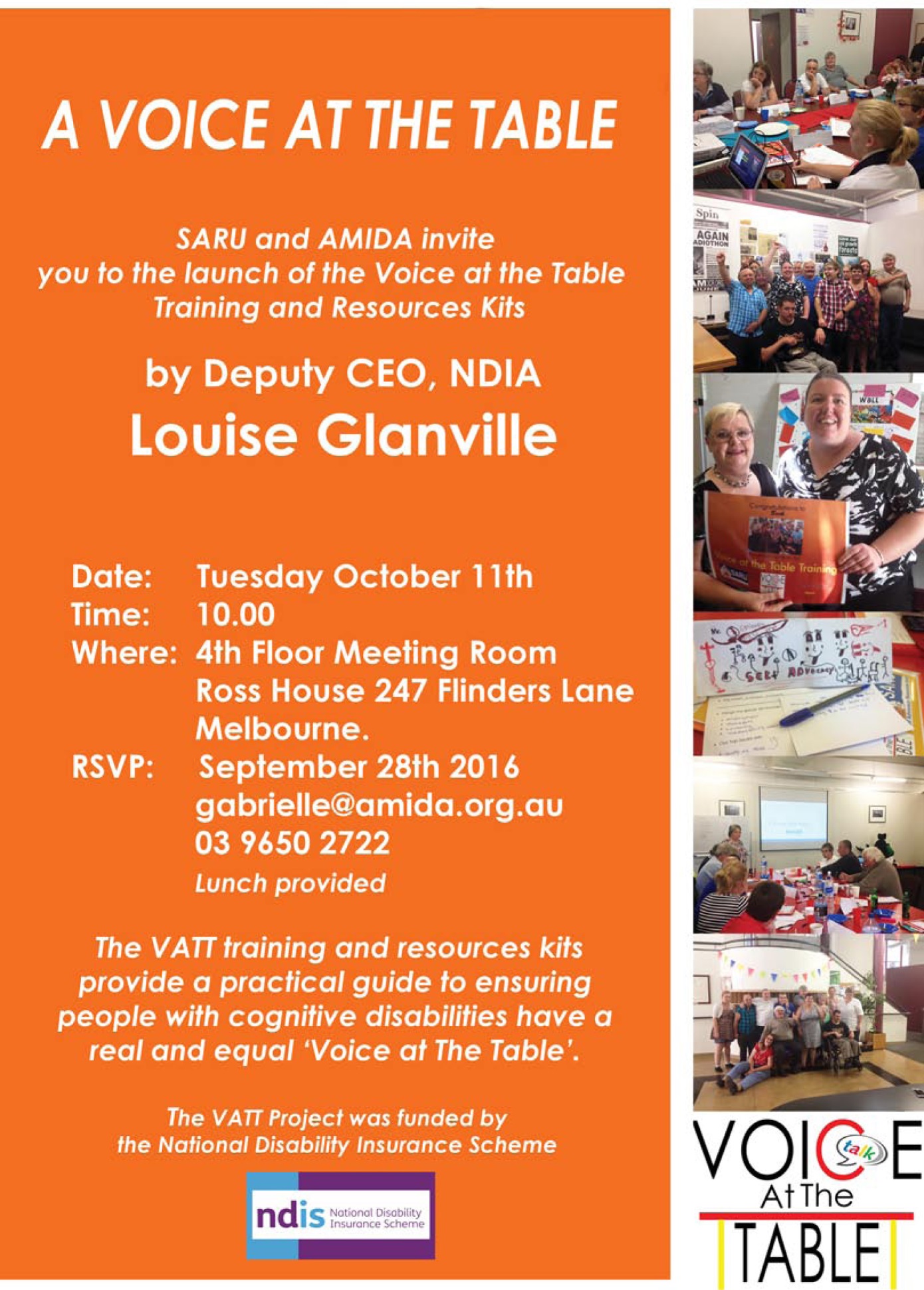 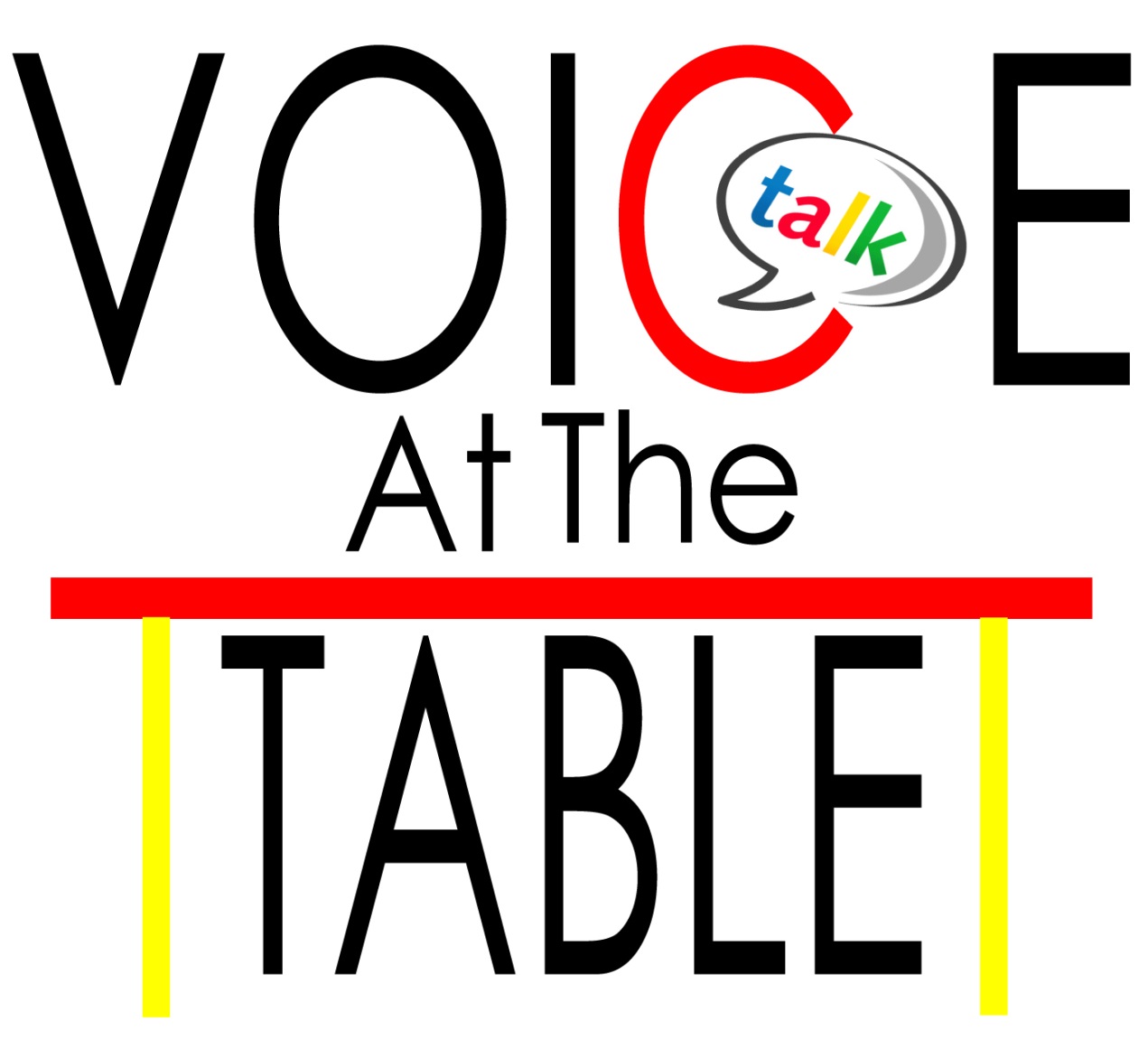 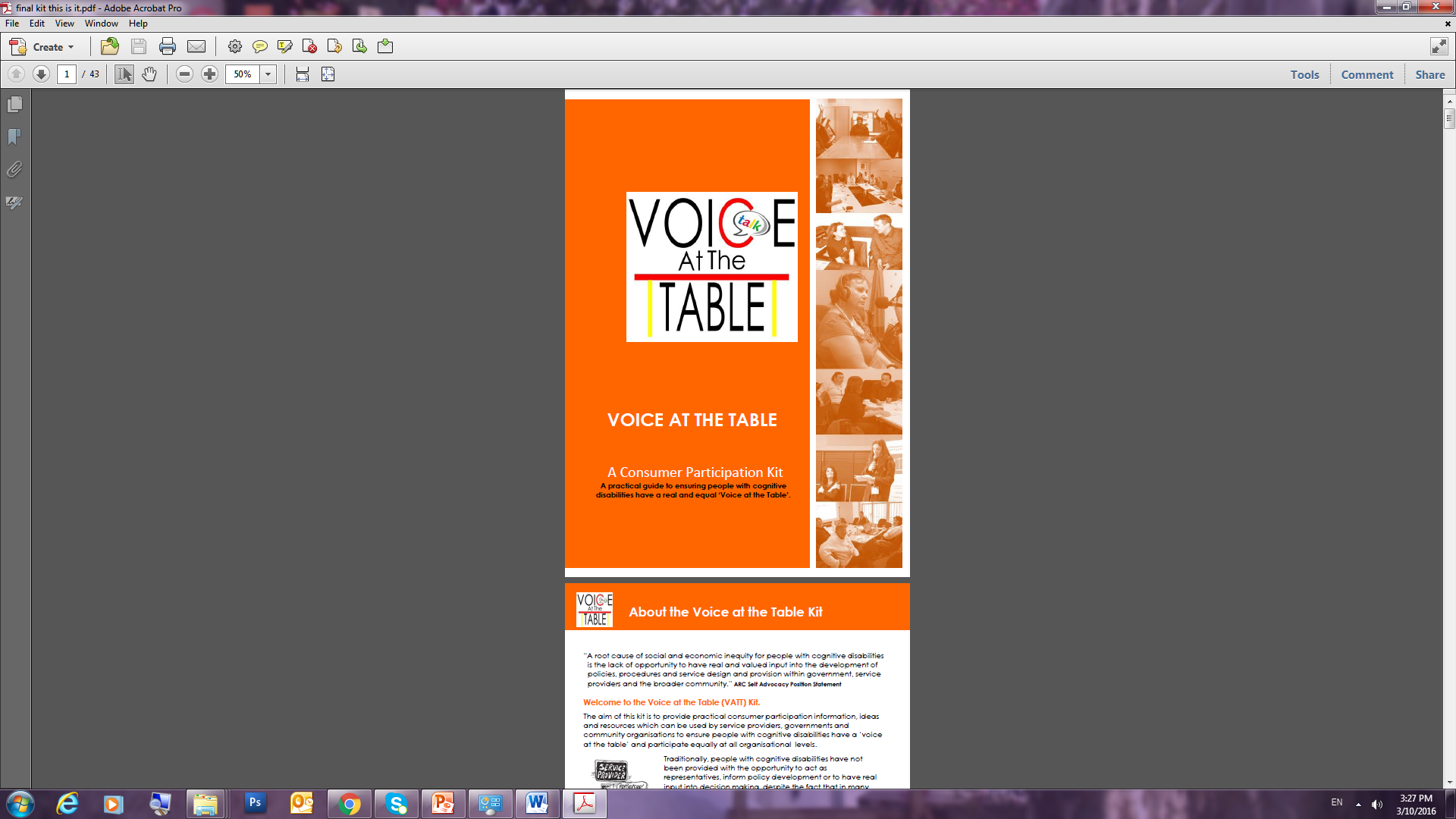 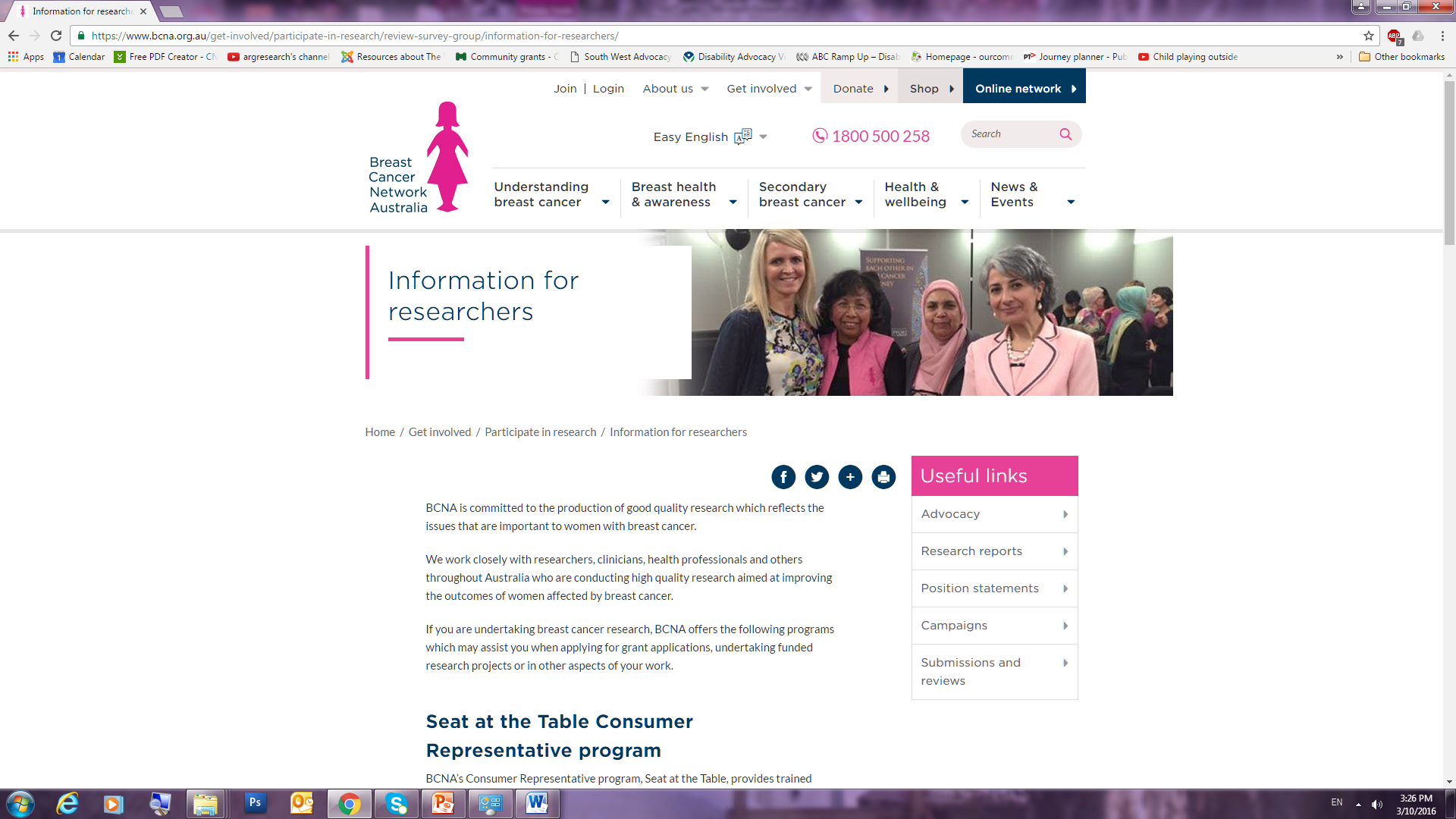 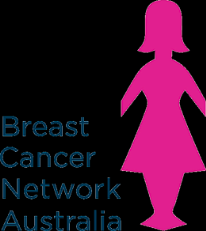 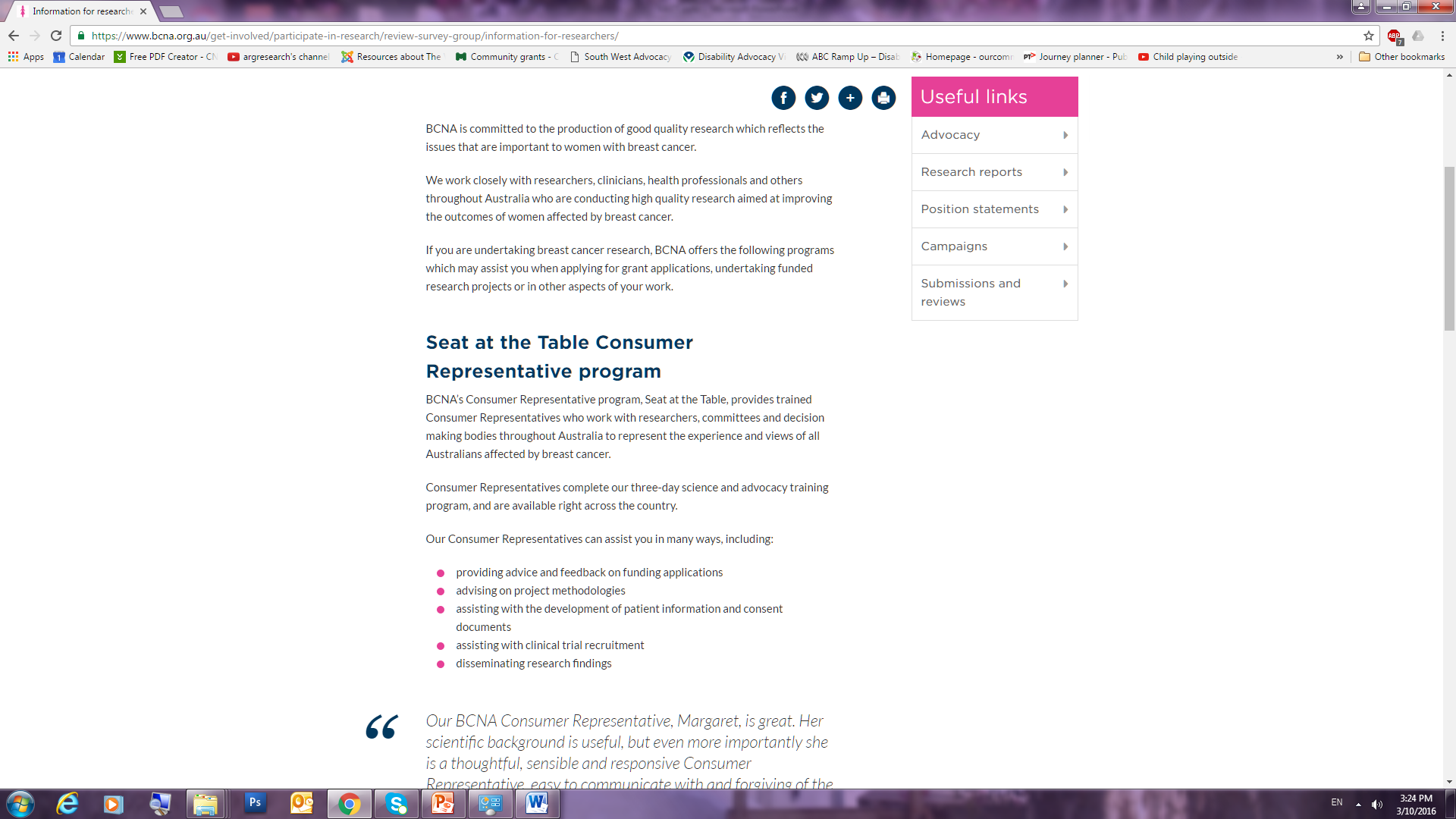 In the beginning . . . . .
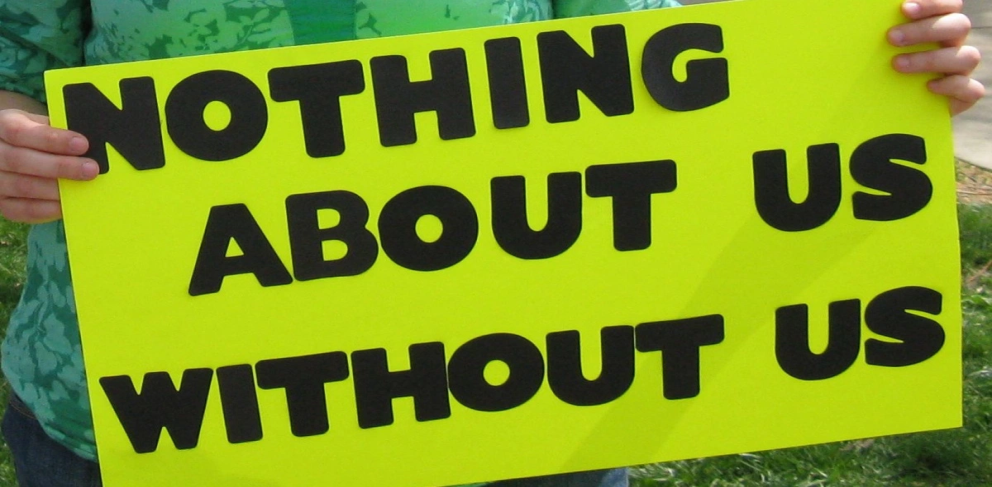 “A root cause of social and economic inequity for people with cognitive disabilities is the lack of opportunity to have real and valued input into the development of policies, procedures and service design and provision within government, service providers and the broader community.” 

ARC Self Advocacy Position Statement
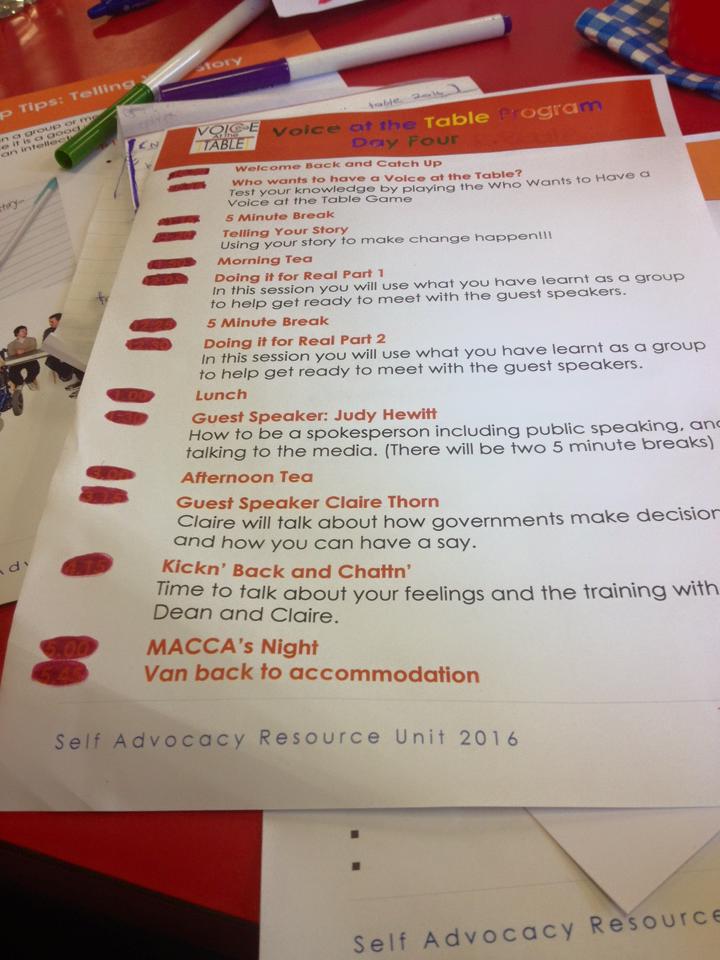 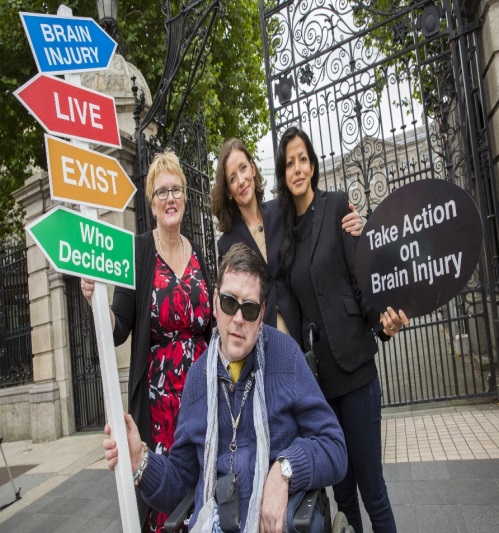 “We go to the meetings they ask what we    think and then don’t tell us anything. We   never know if they really listened to what we   said or changed anything.”

Colin Hiscoe Reinforce Self Advocate
VATT Rationale
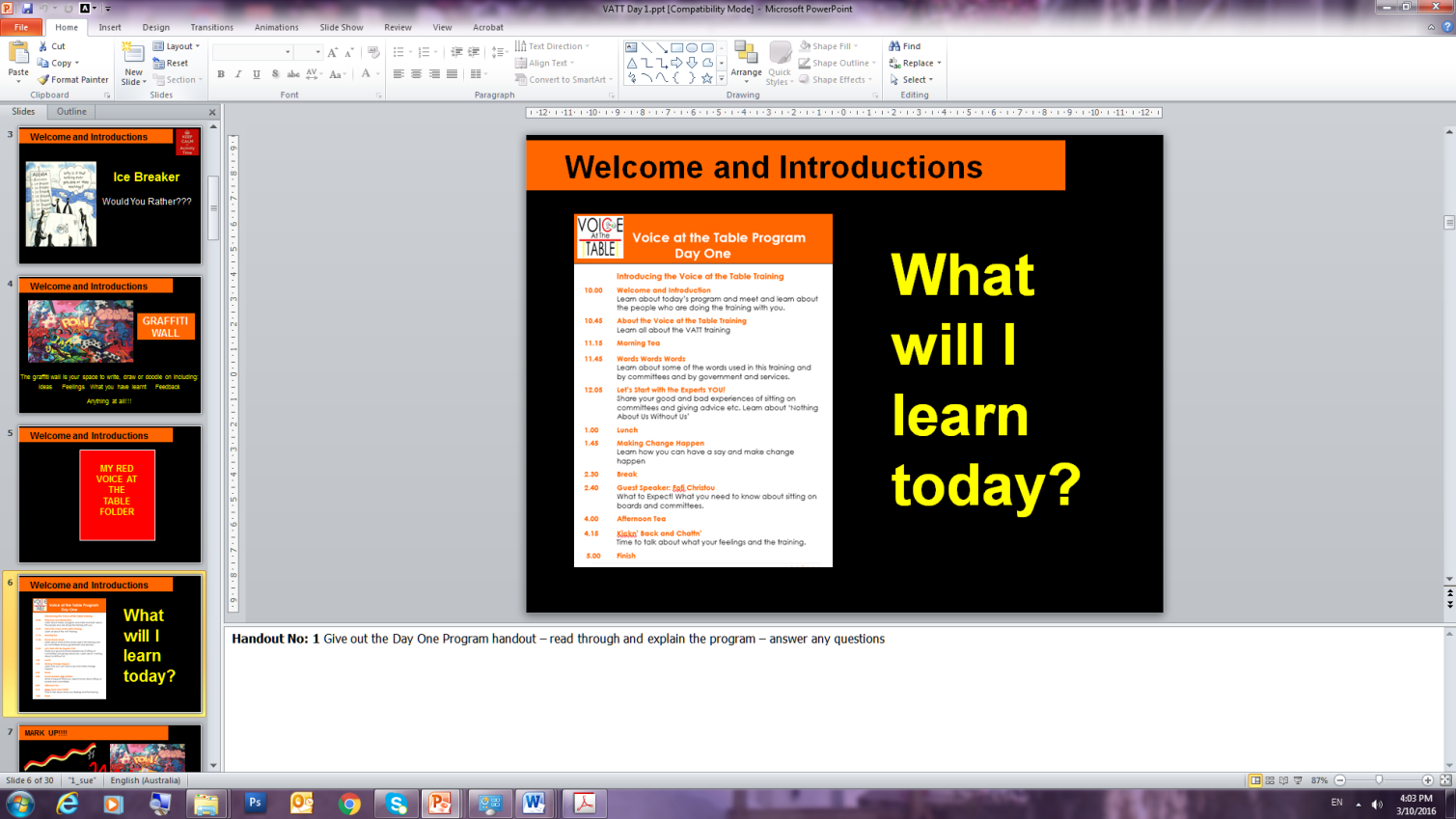 Create a training program which will provide people with cognitive disabilities with skills and knowledge that will support them to:                              
 Sit on boards and committees
 Be engaged as consultants and advisors
 Be community and/or group representatives
      
Develop and evaluate inclusive practice and meetings guidelines which will improve the capacity of government, service providers and community organizations to support real inclusion which will lead to full and equal participation of people with cognitive disabilities in meetings and decision making processes.
 
Create, maintain and promote a register of trained representatives, advisors and consultants and their areas of interest
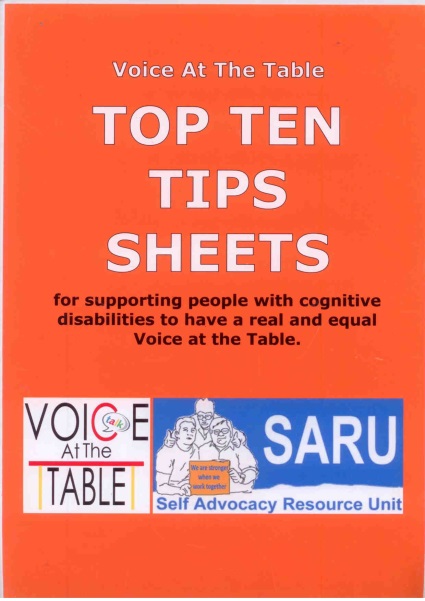 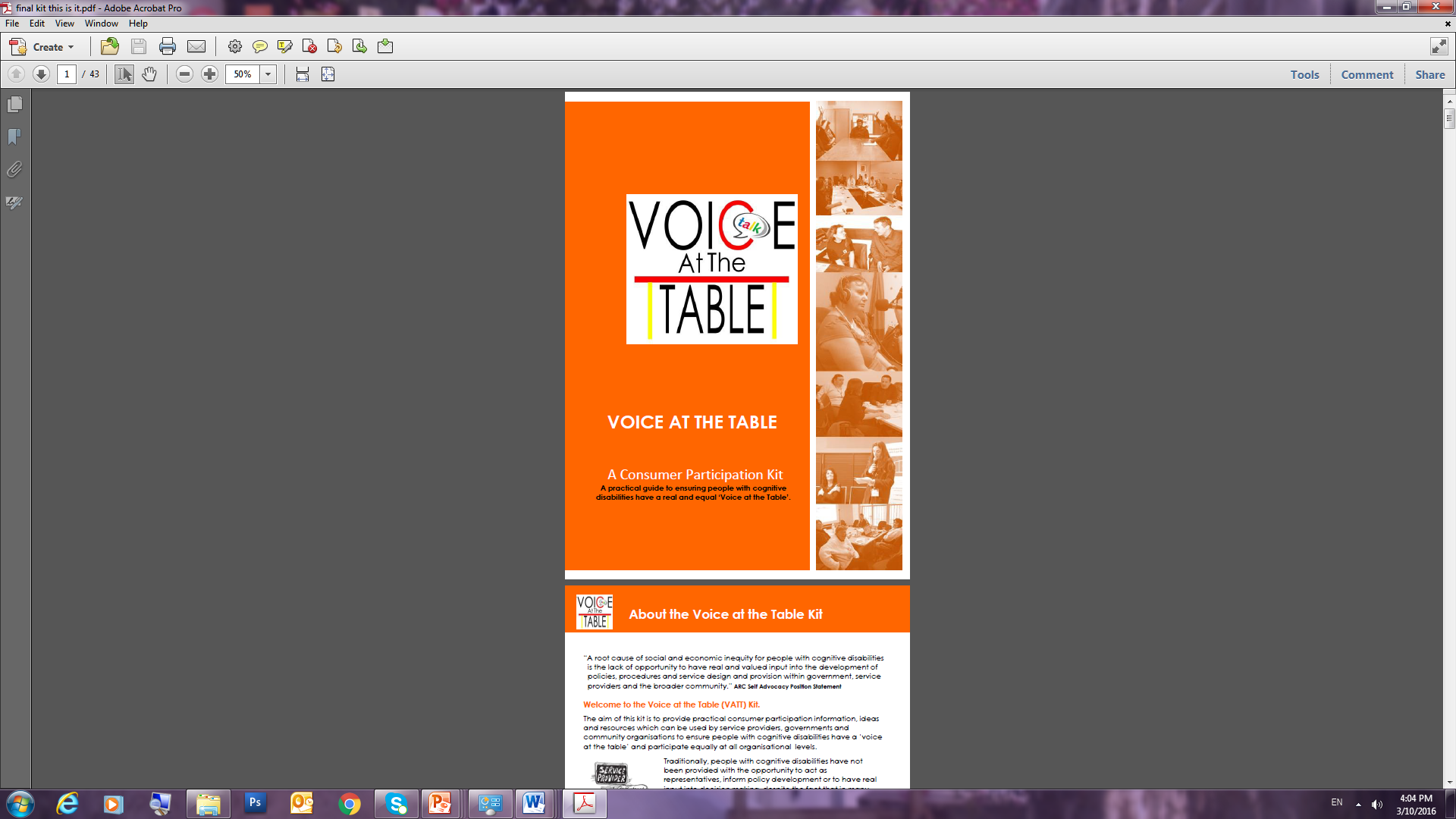 Project Aims
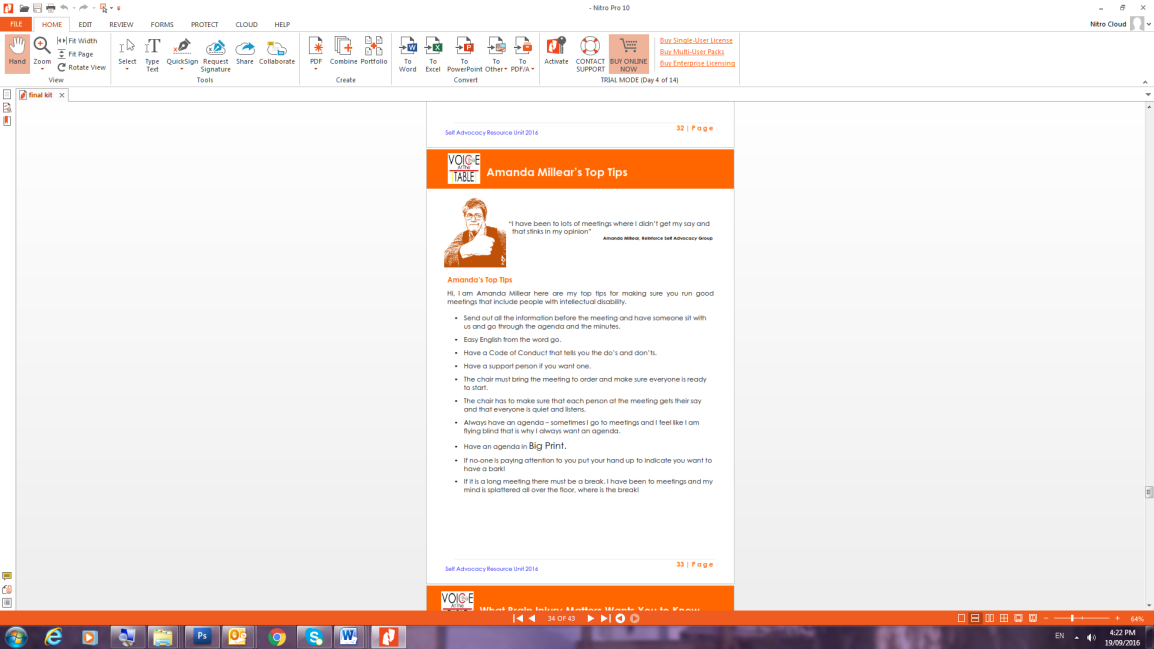 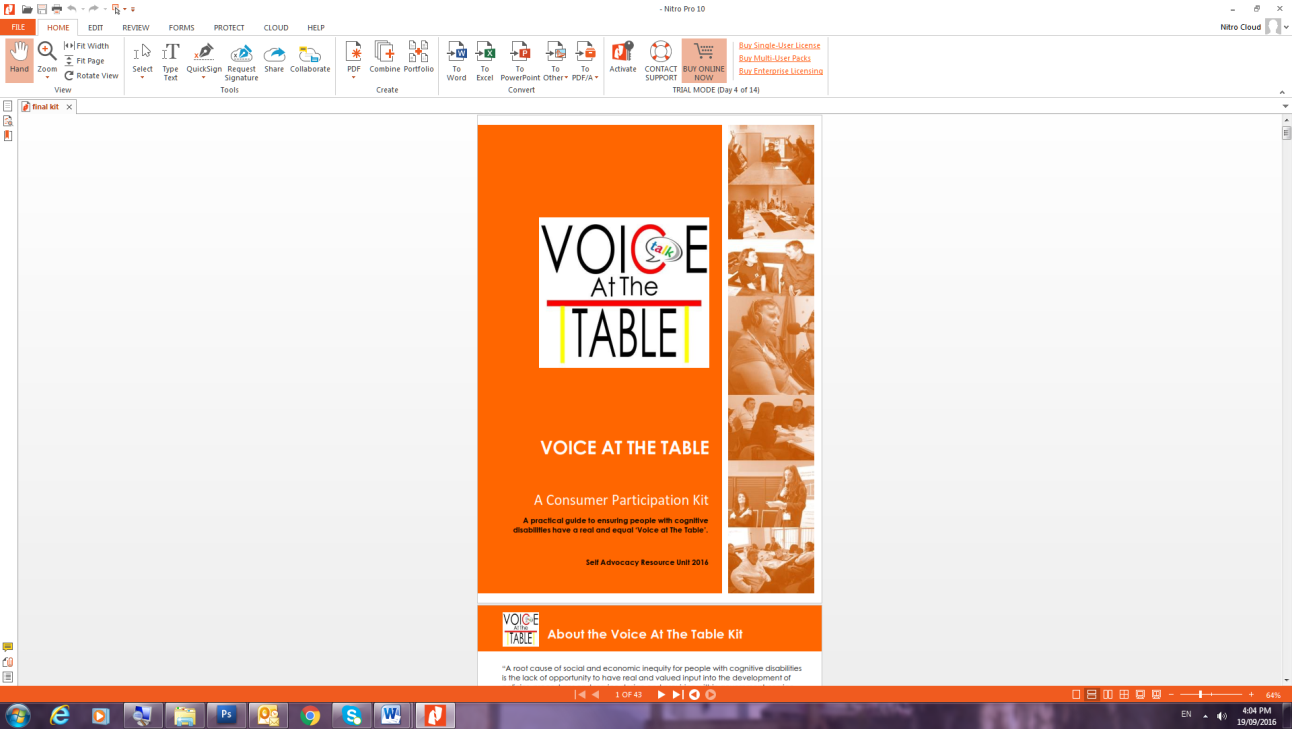 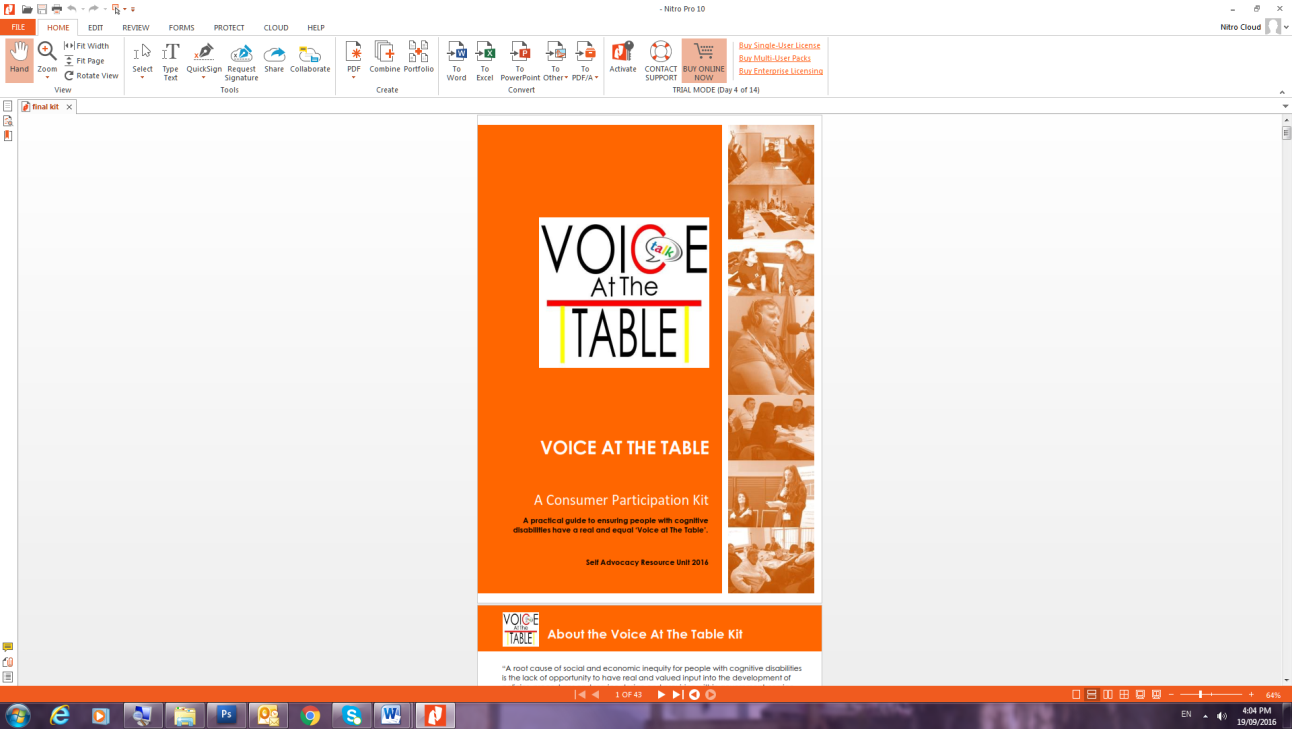 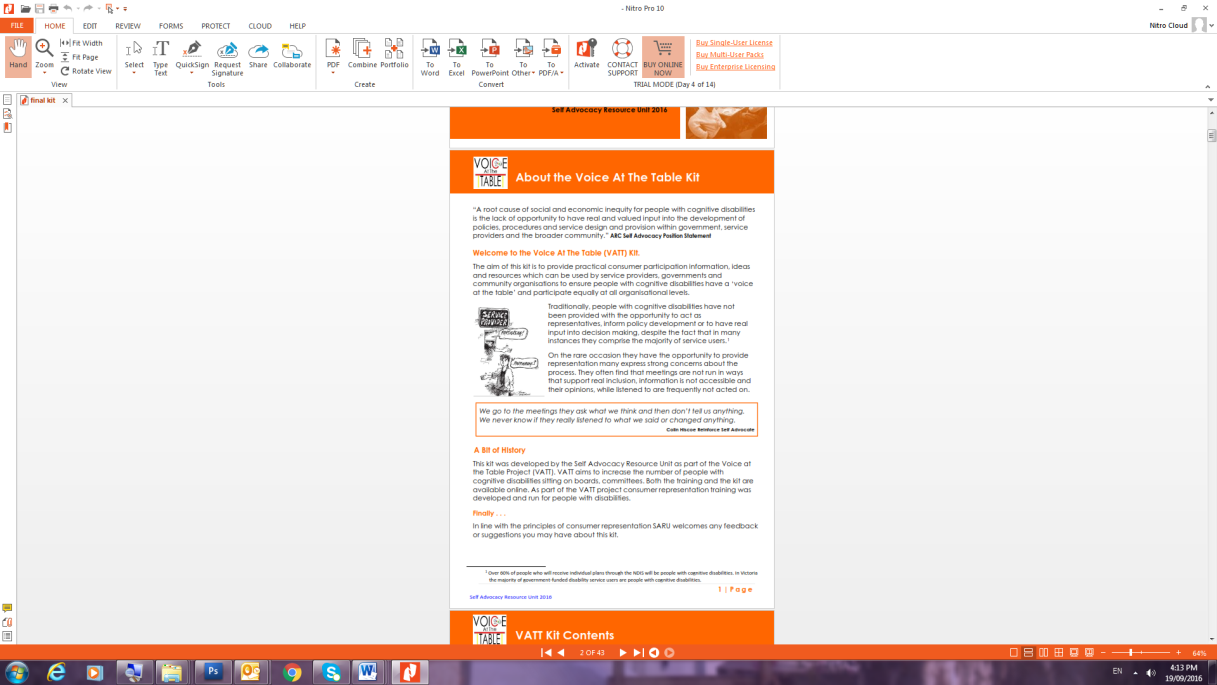 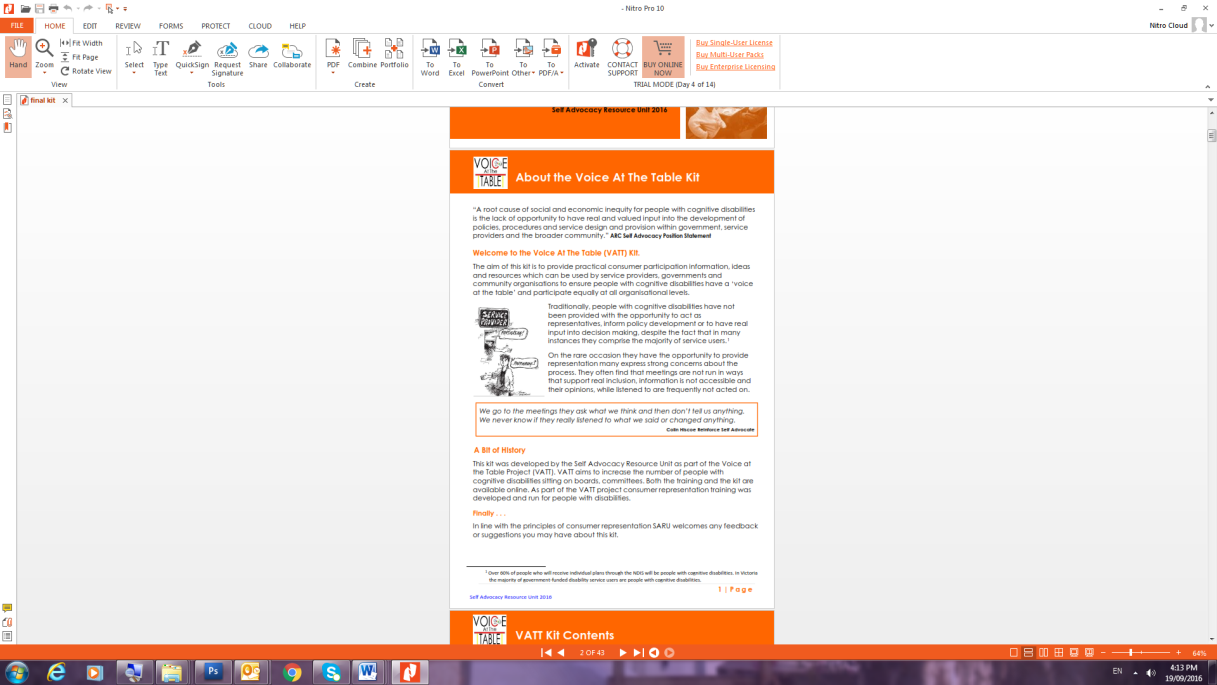 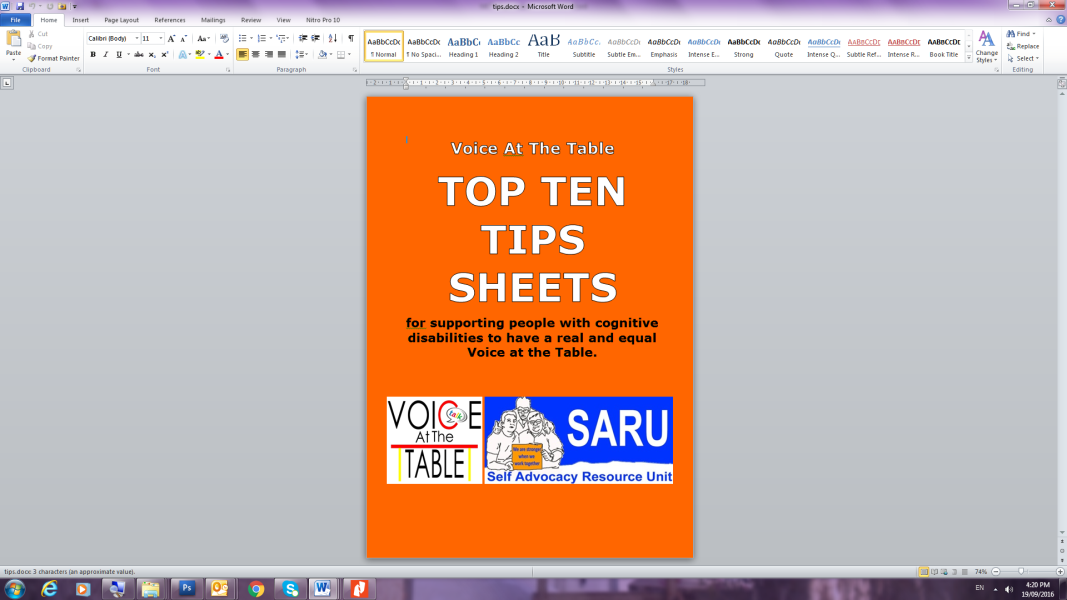 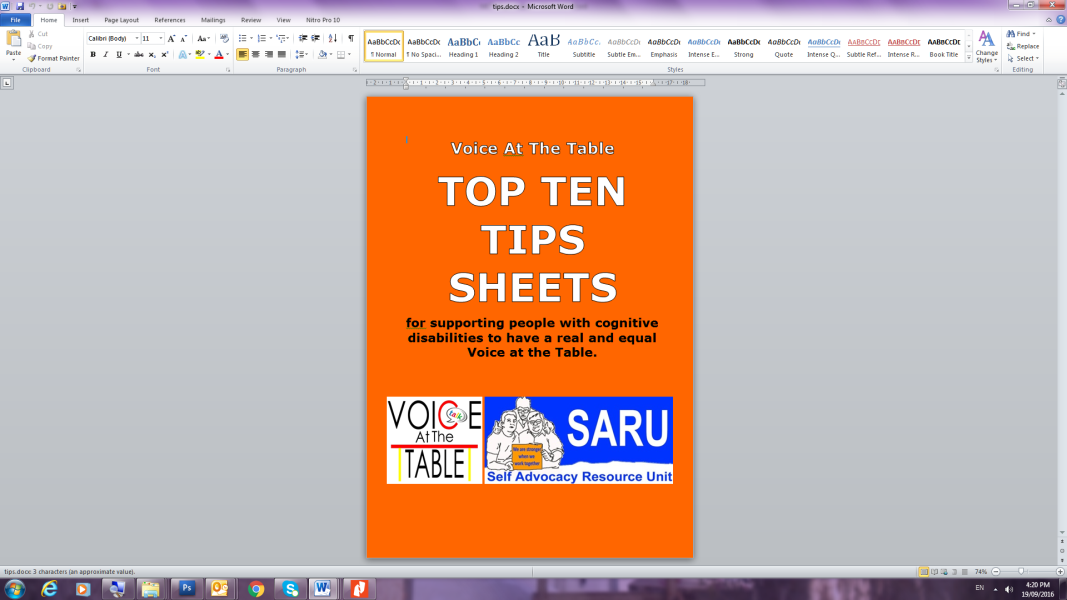 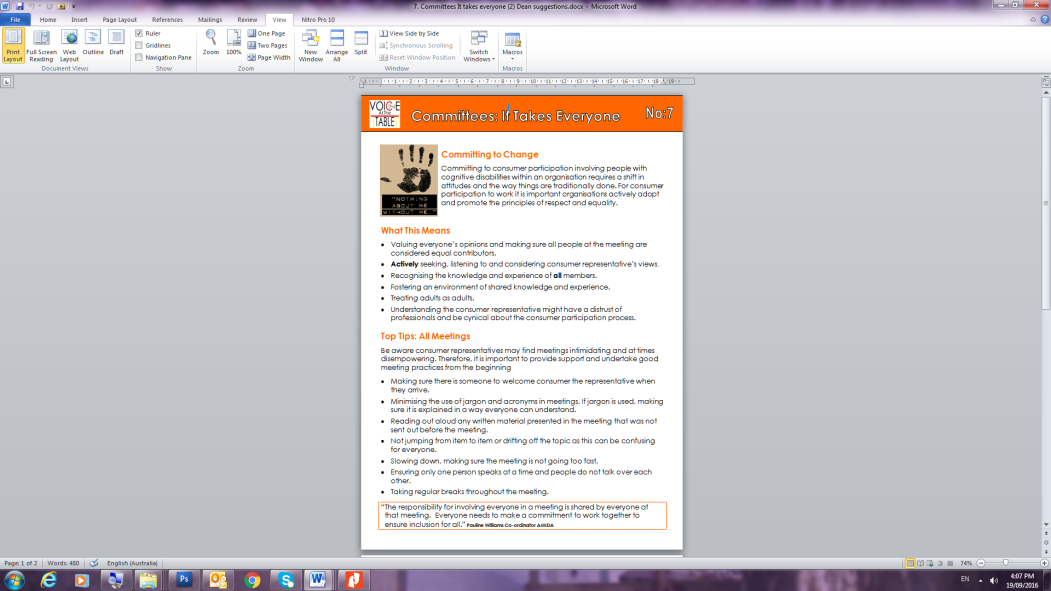 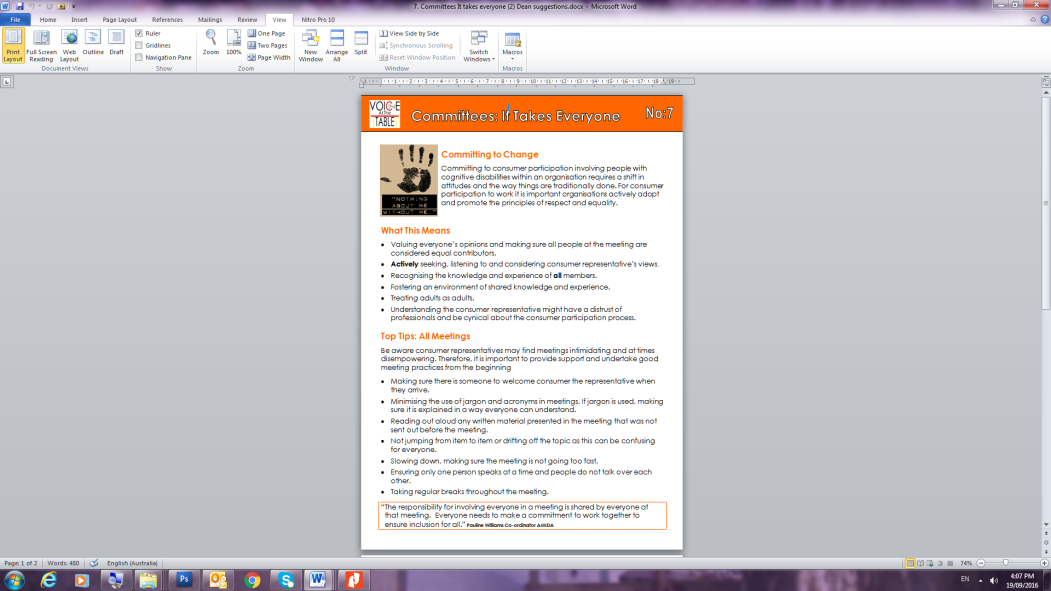 Resources for organisations
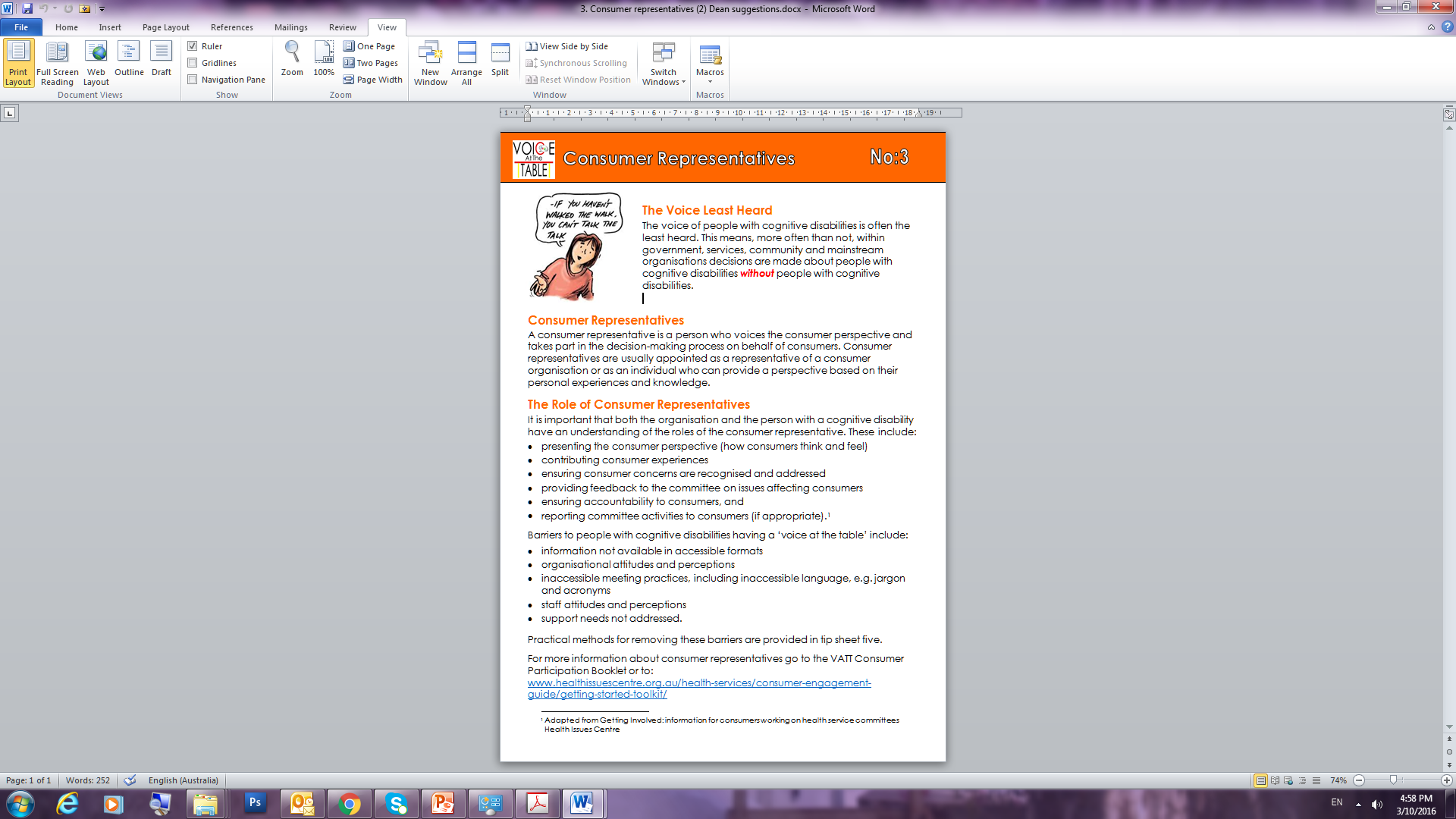 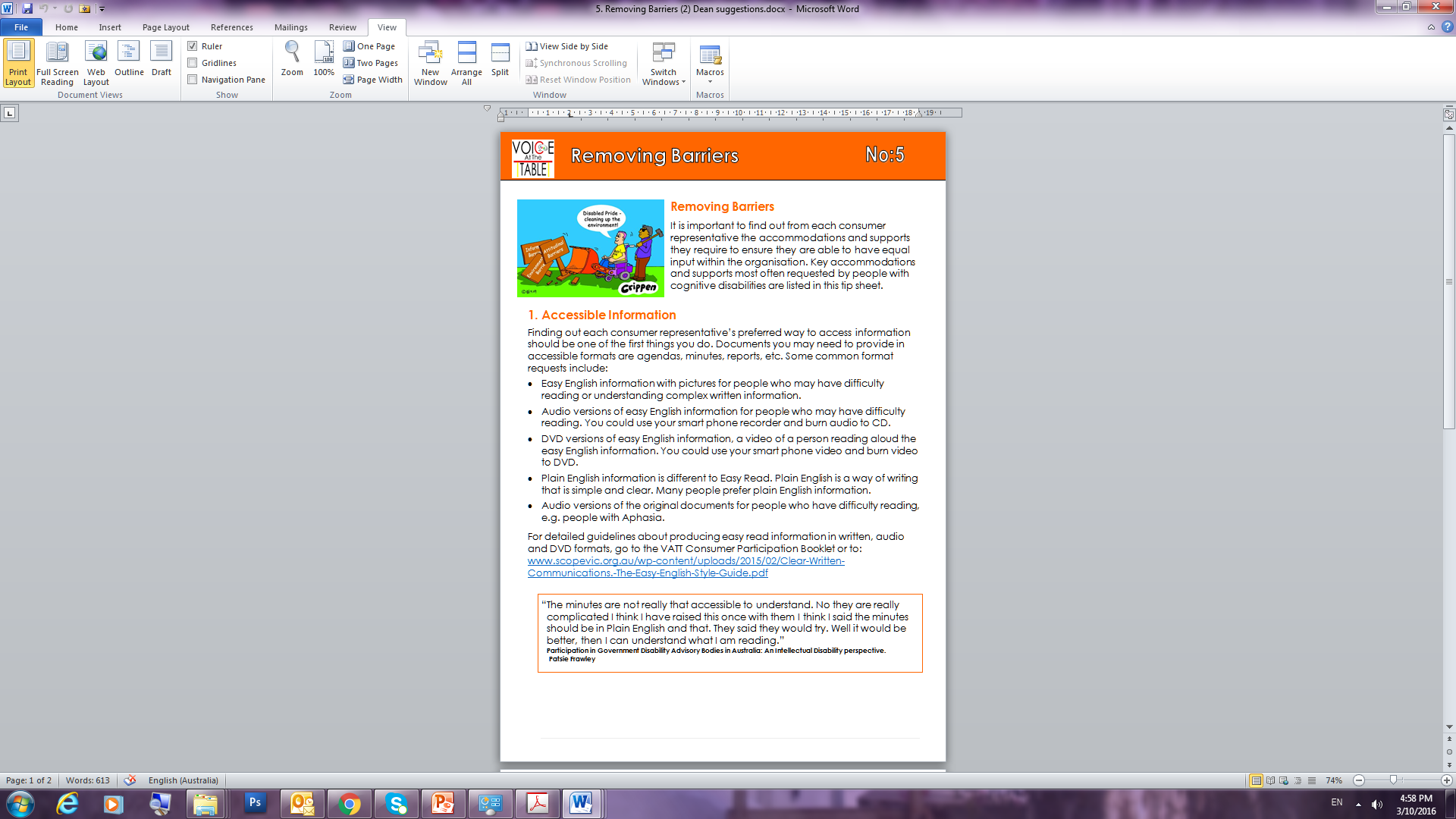 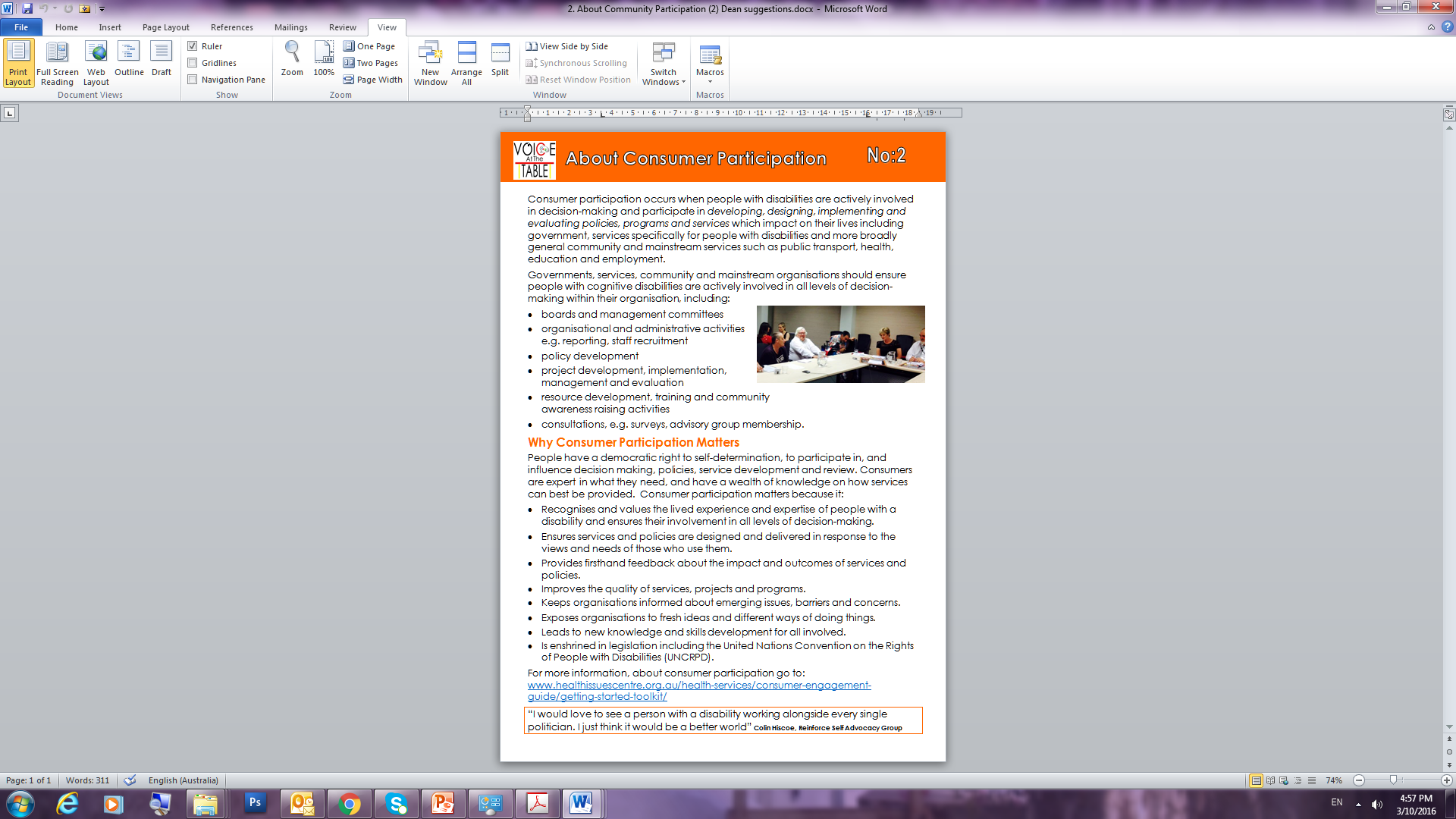 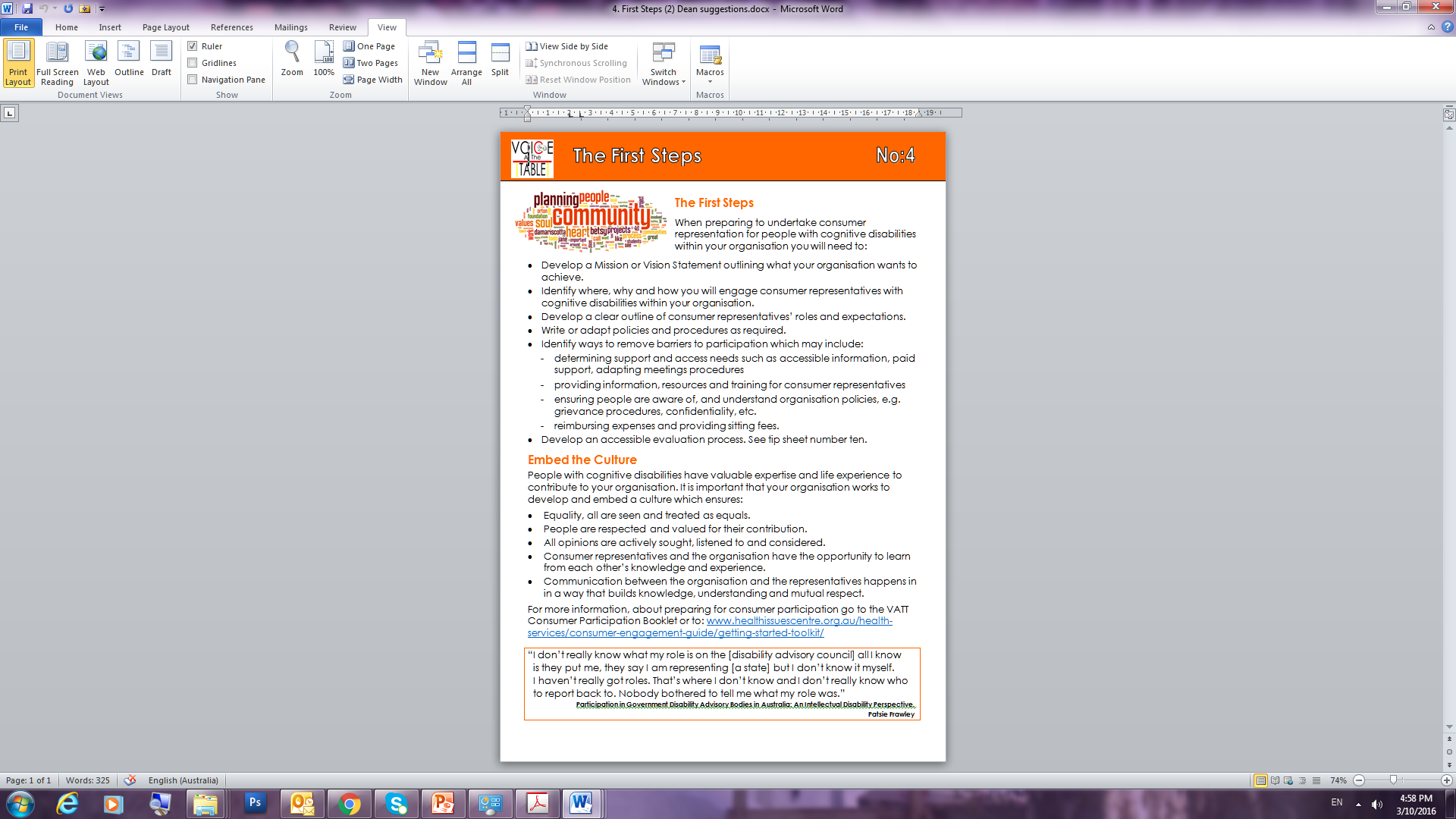 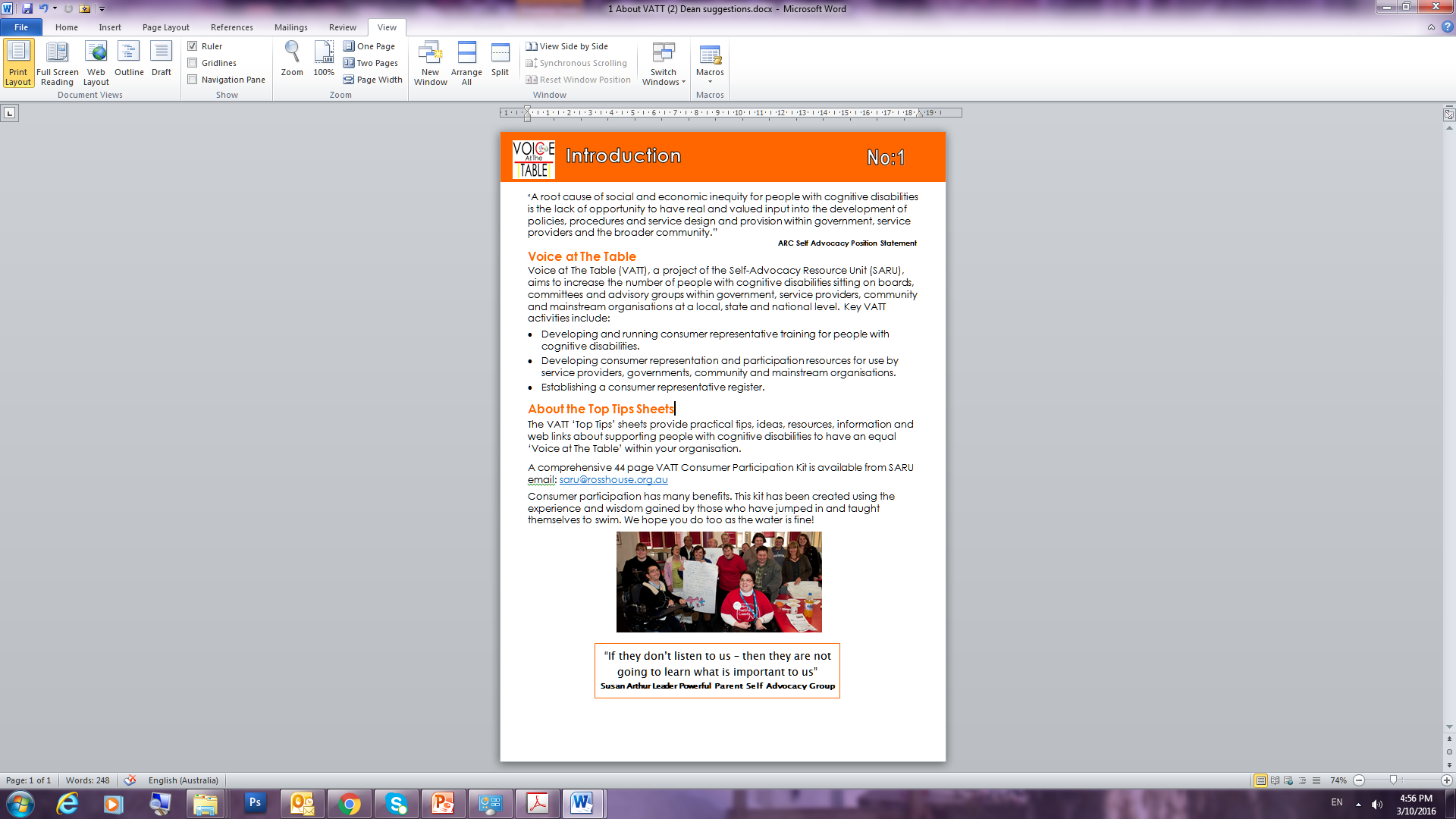 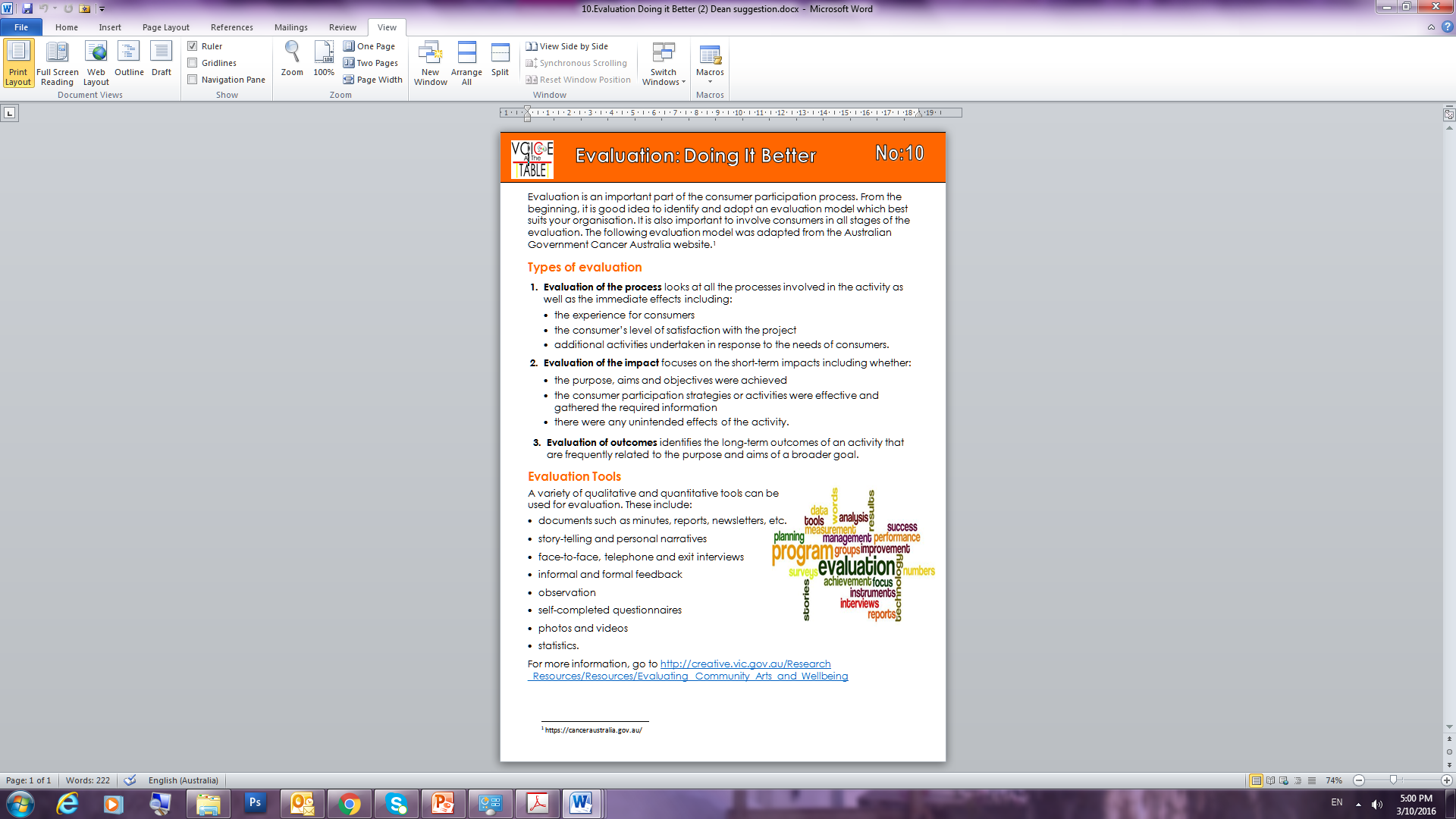 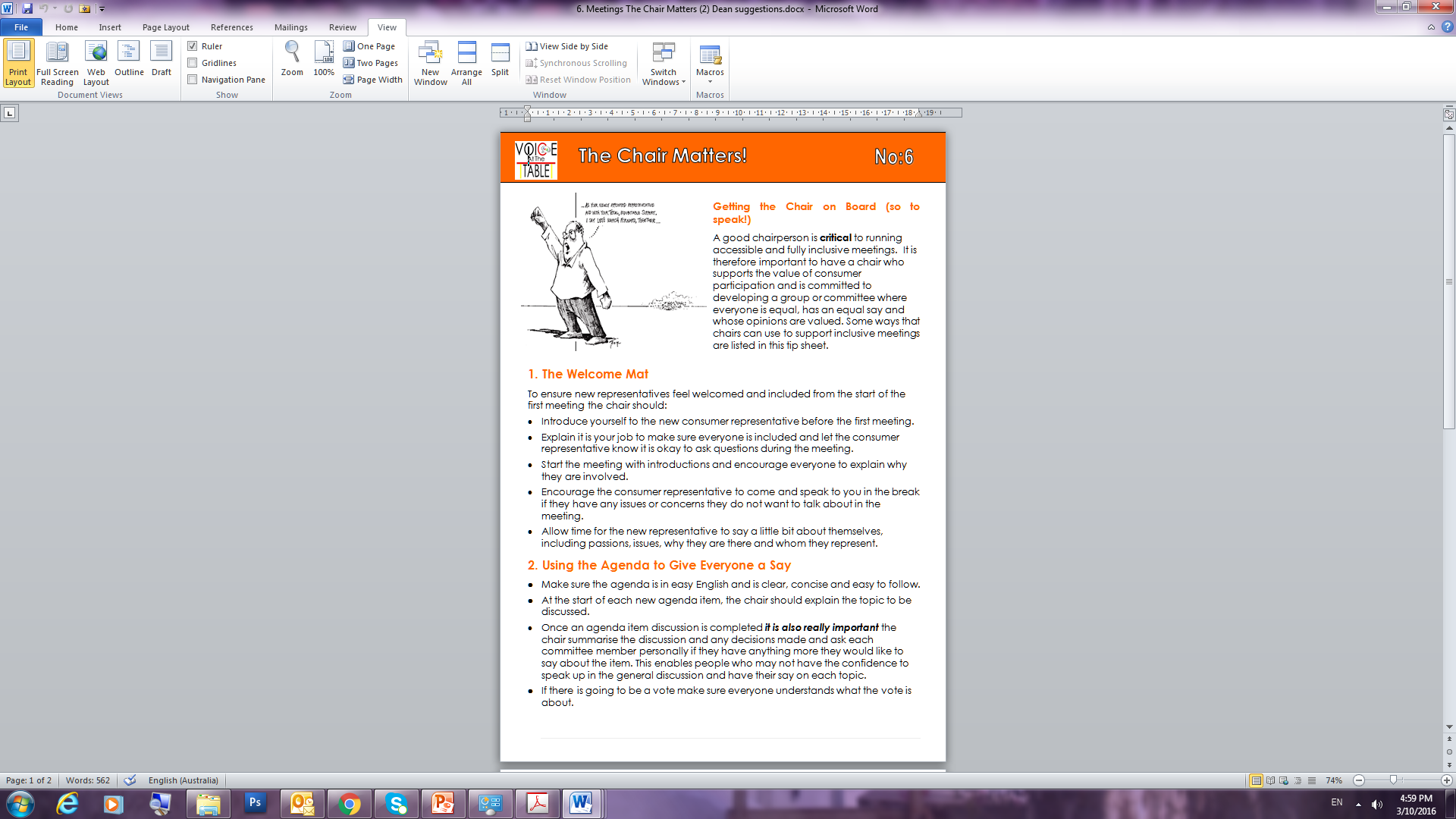 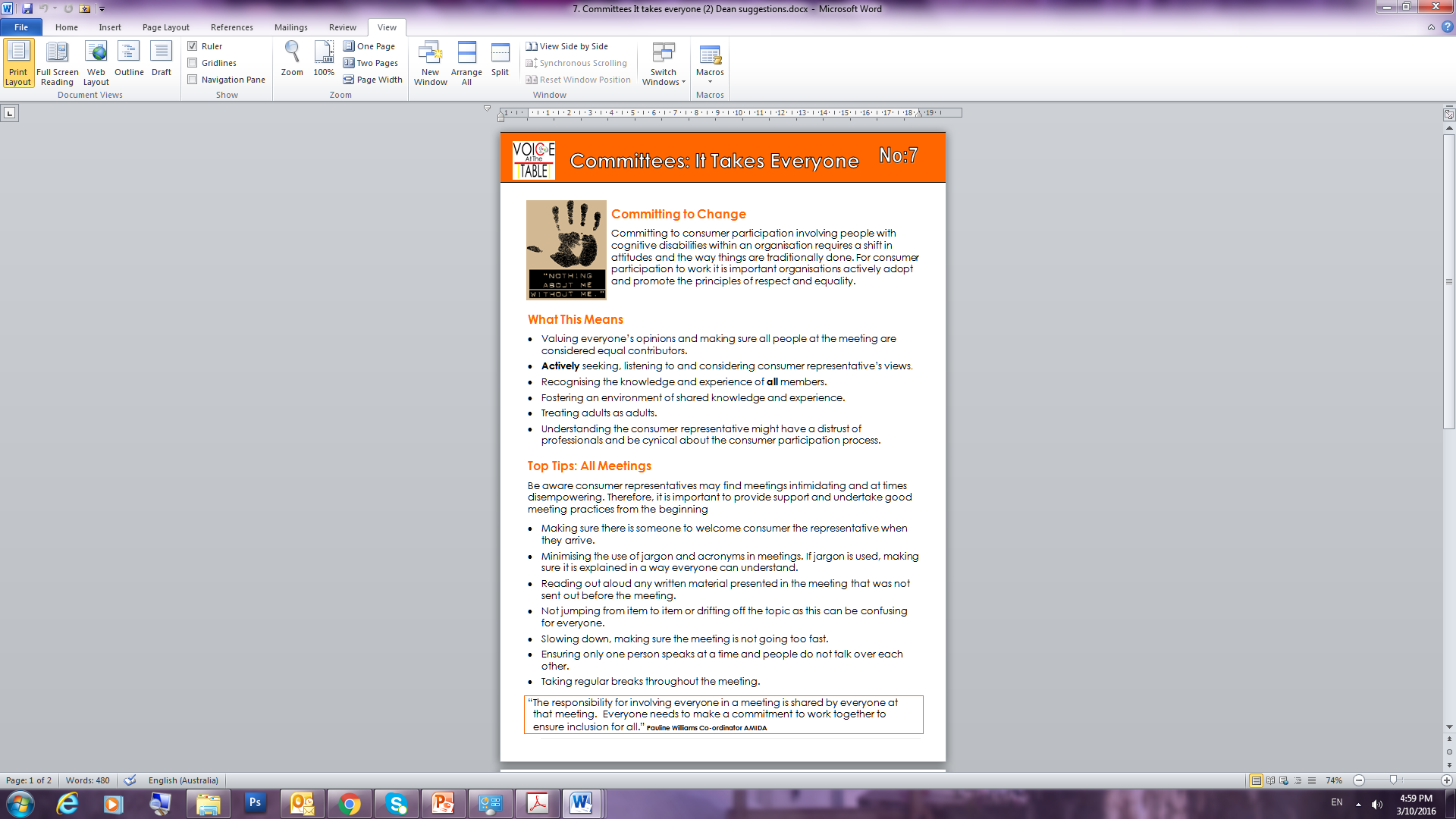 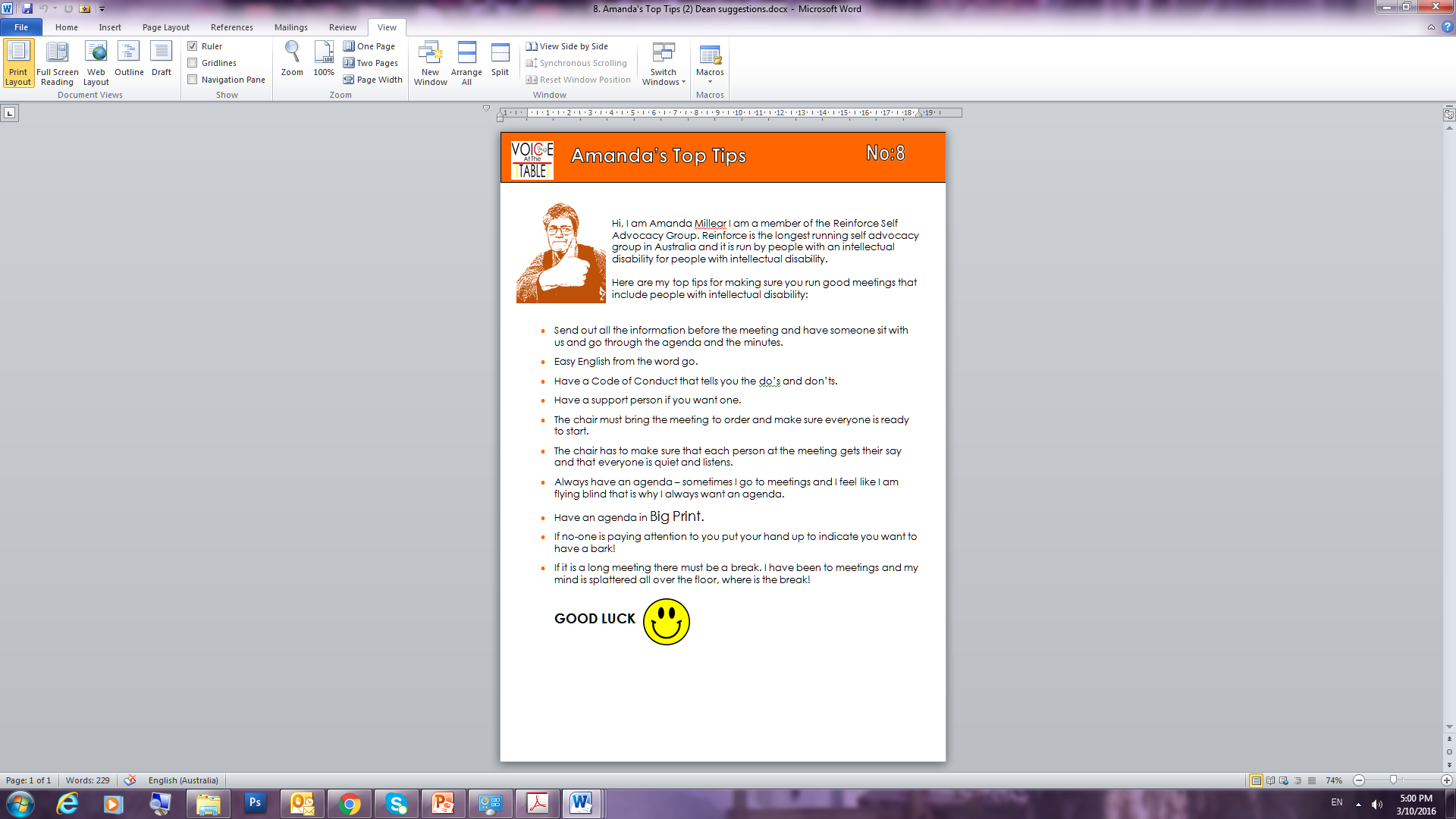 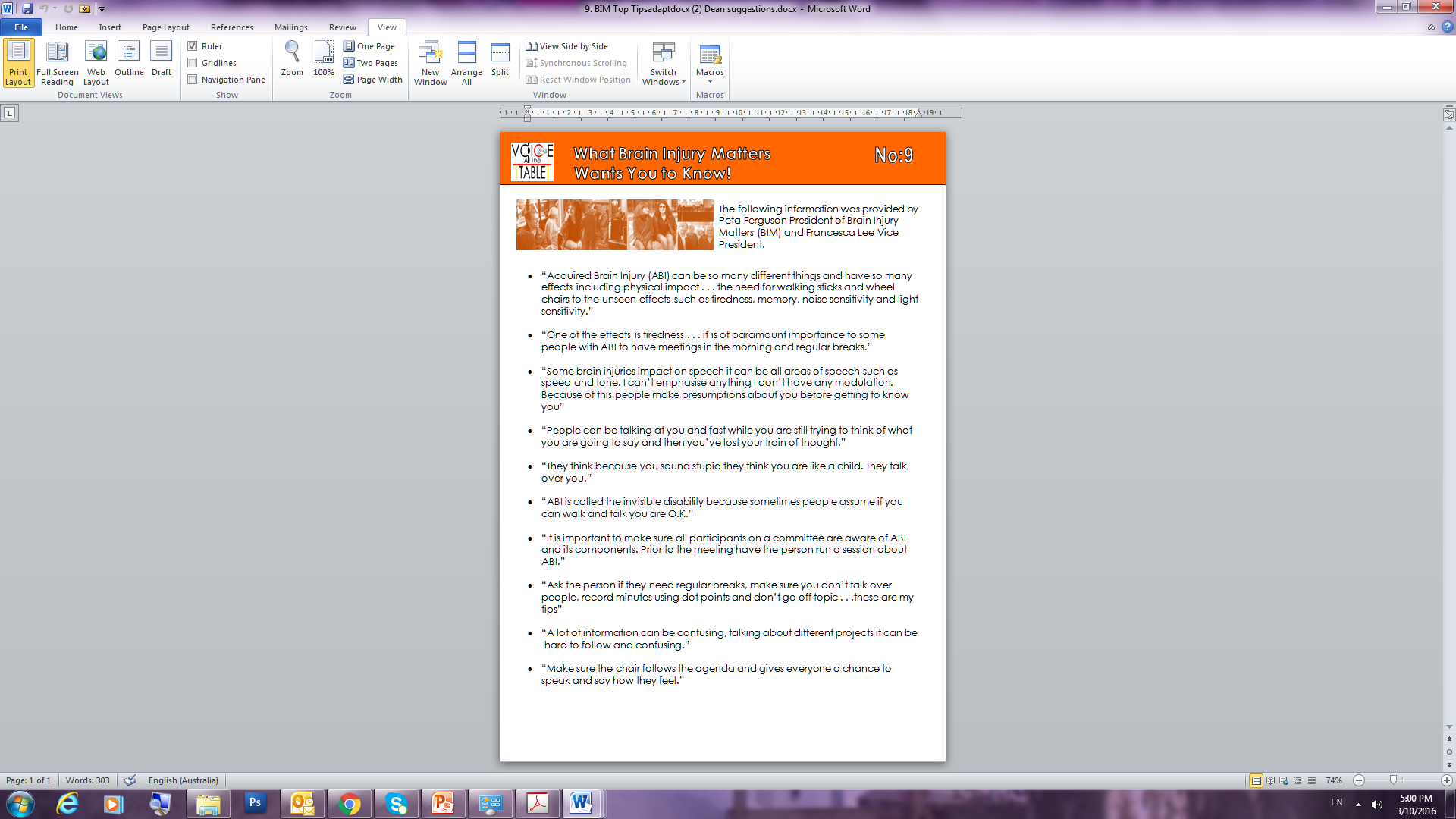 Top Ten Tip Sheets
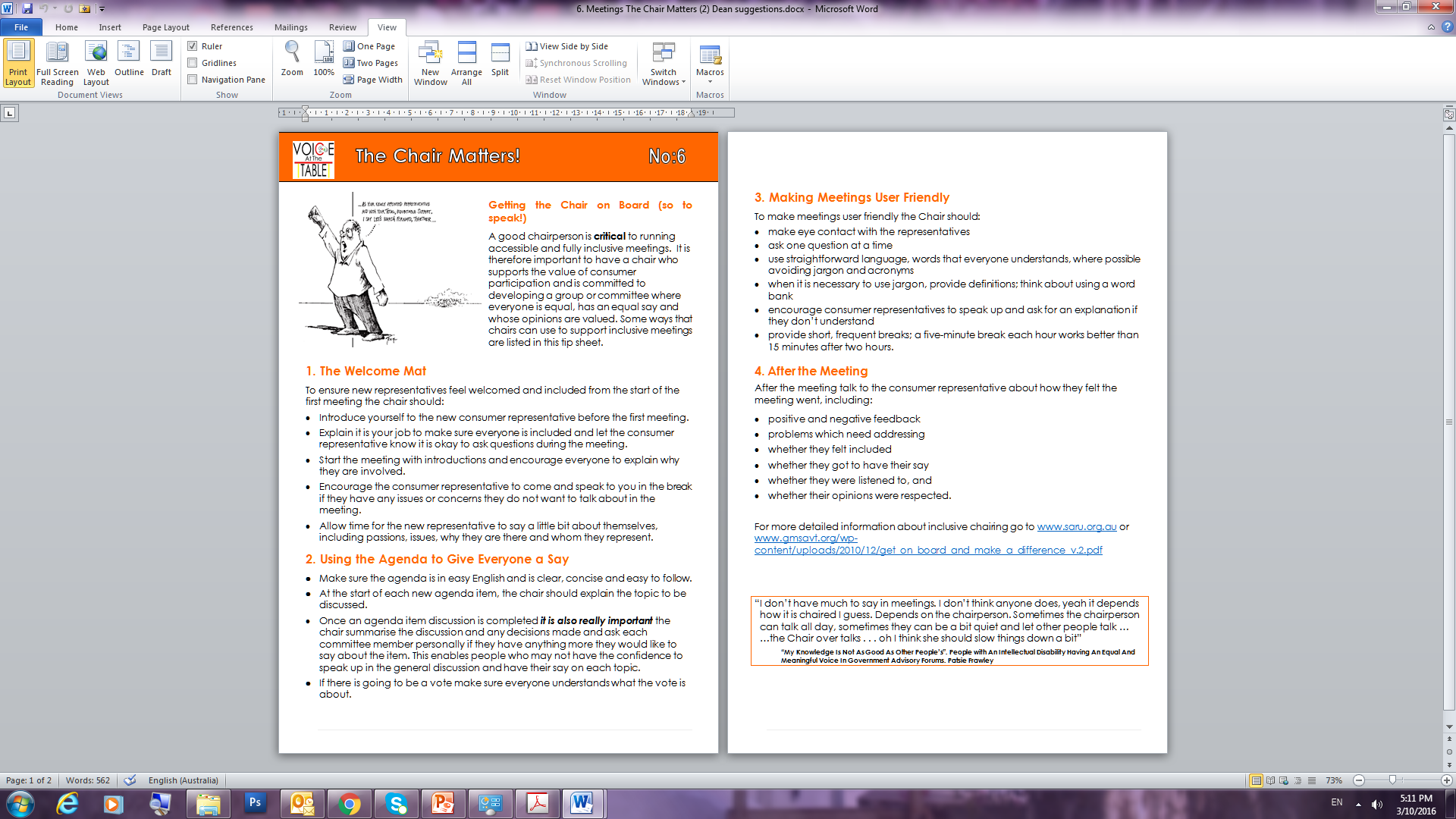 Meetings: The Chair Matters
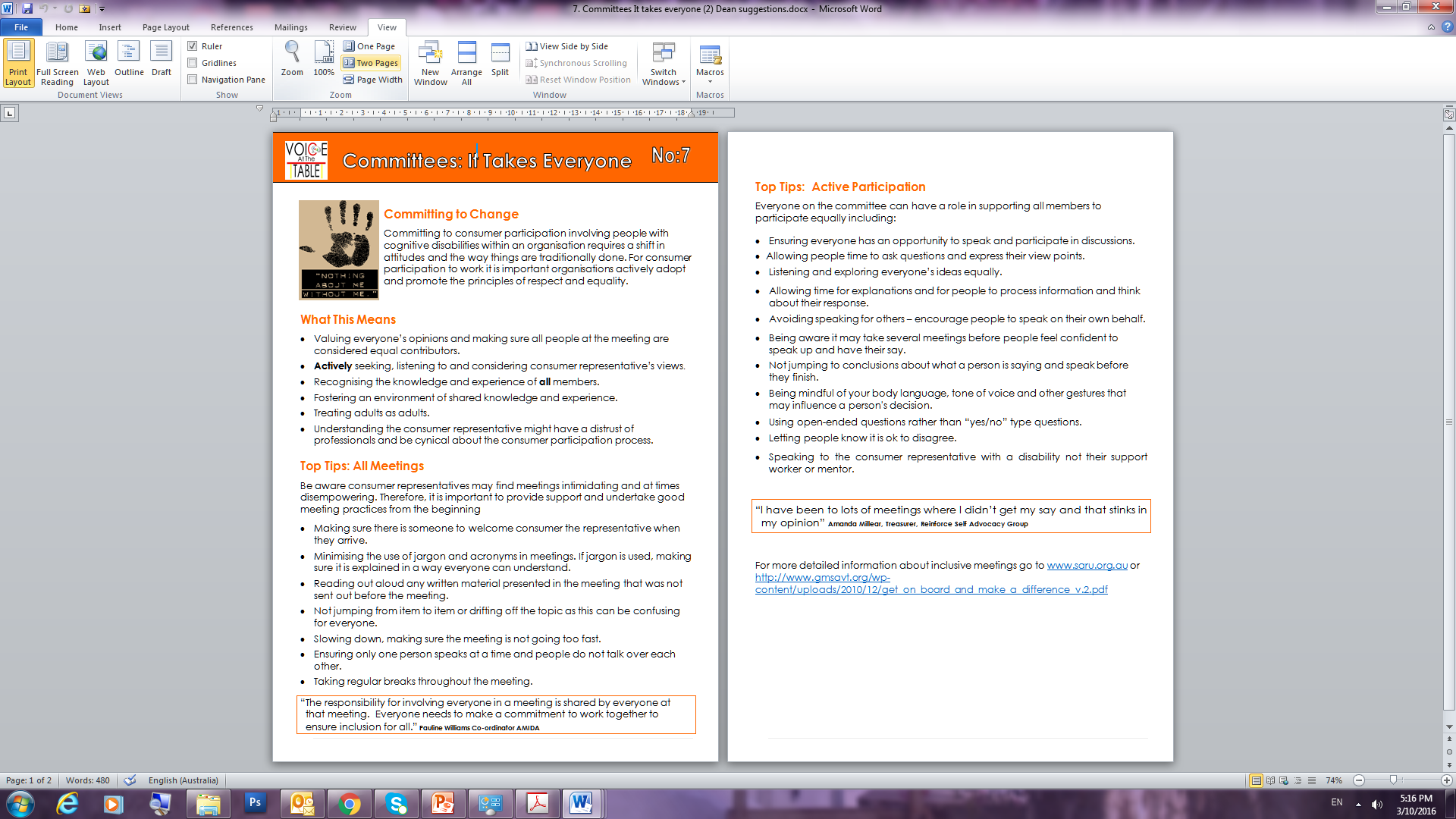 Meetings: It takes Everyone
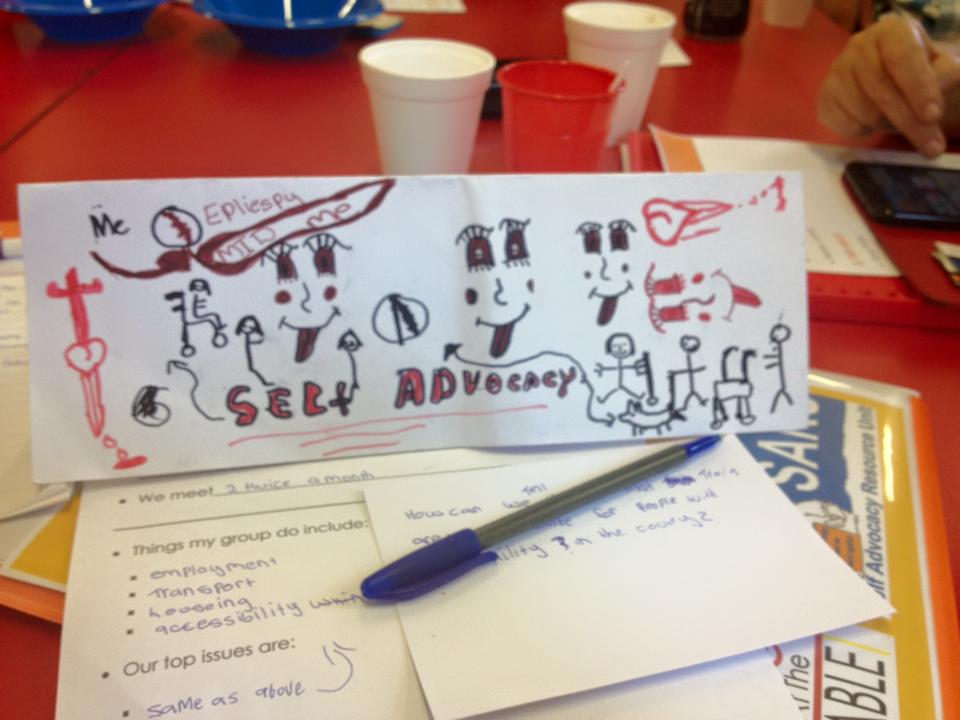 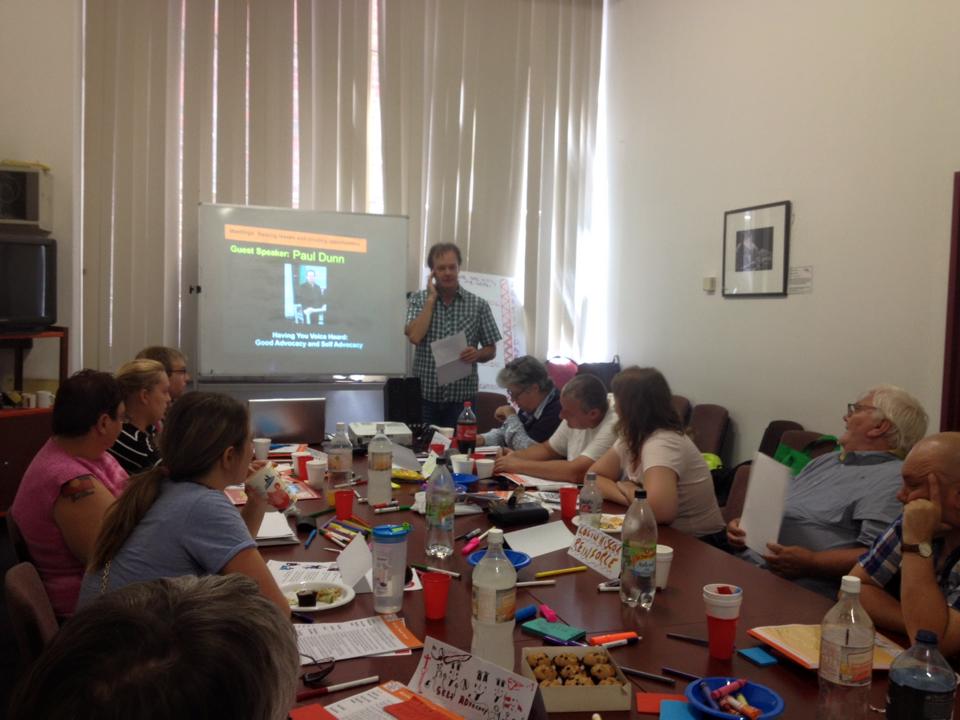 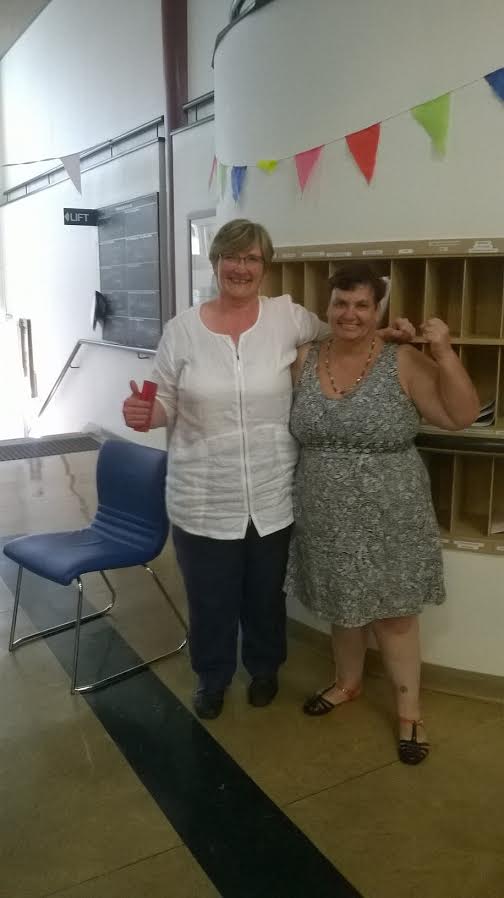 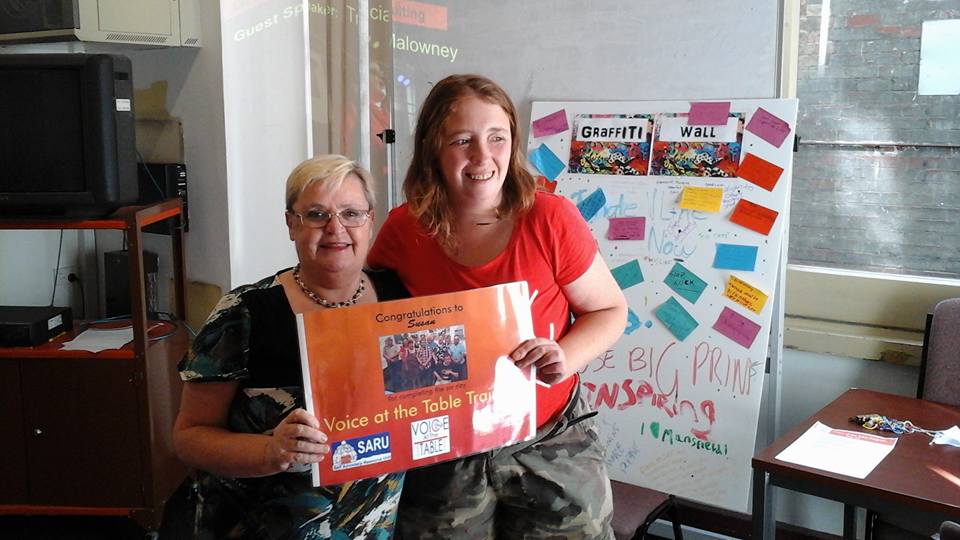 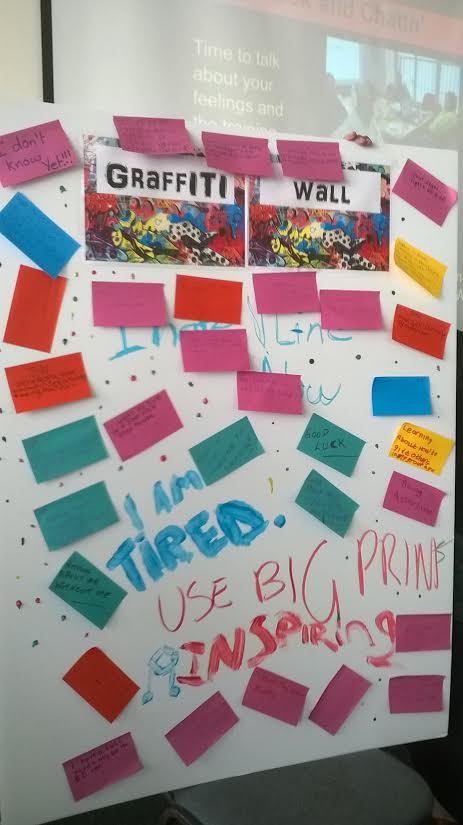 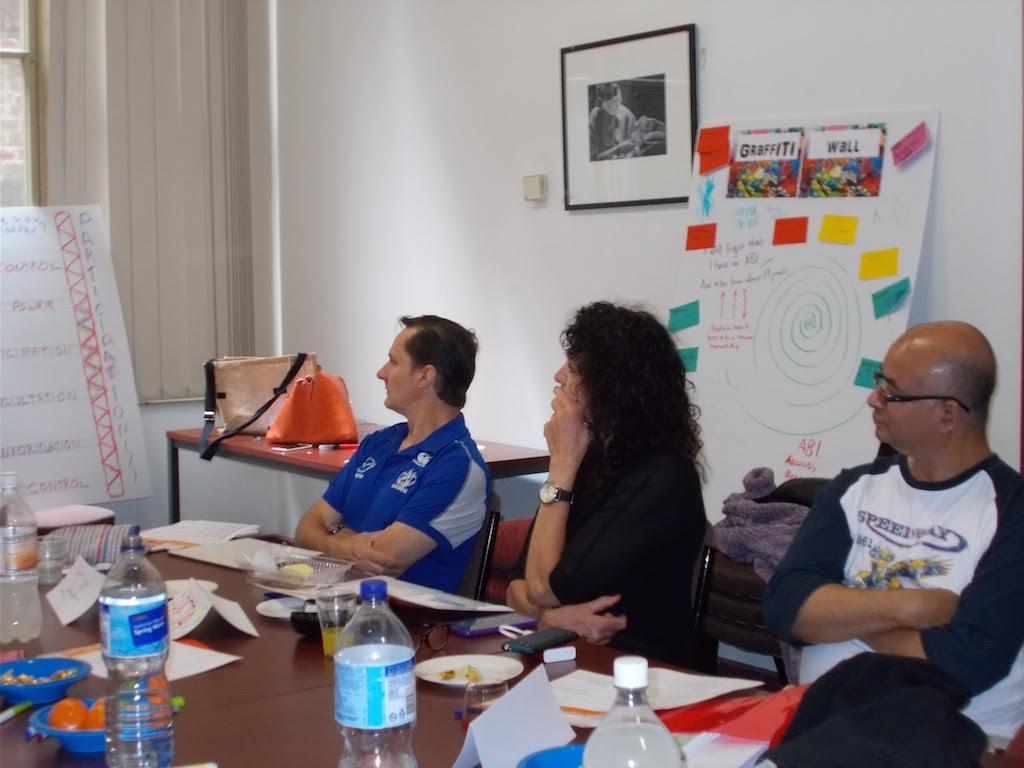 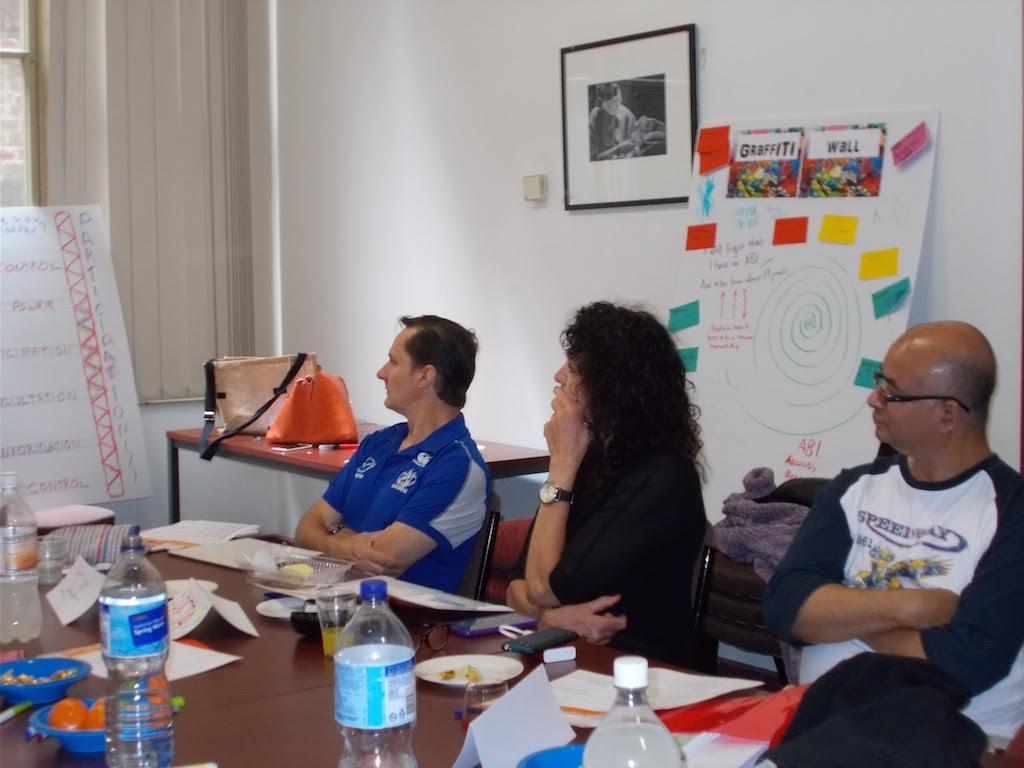 Training and Resources
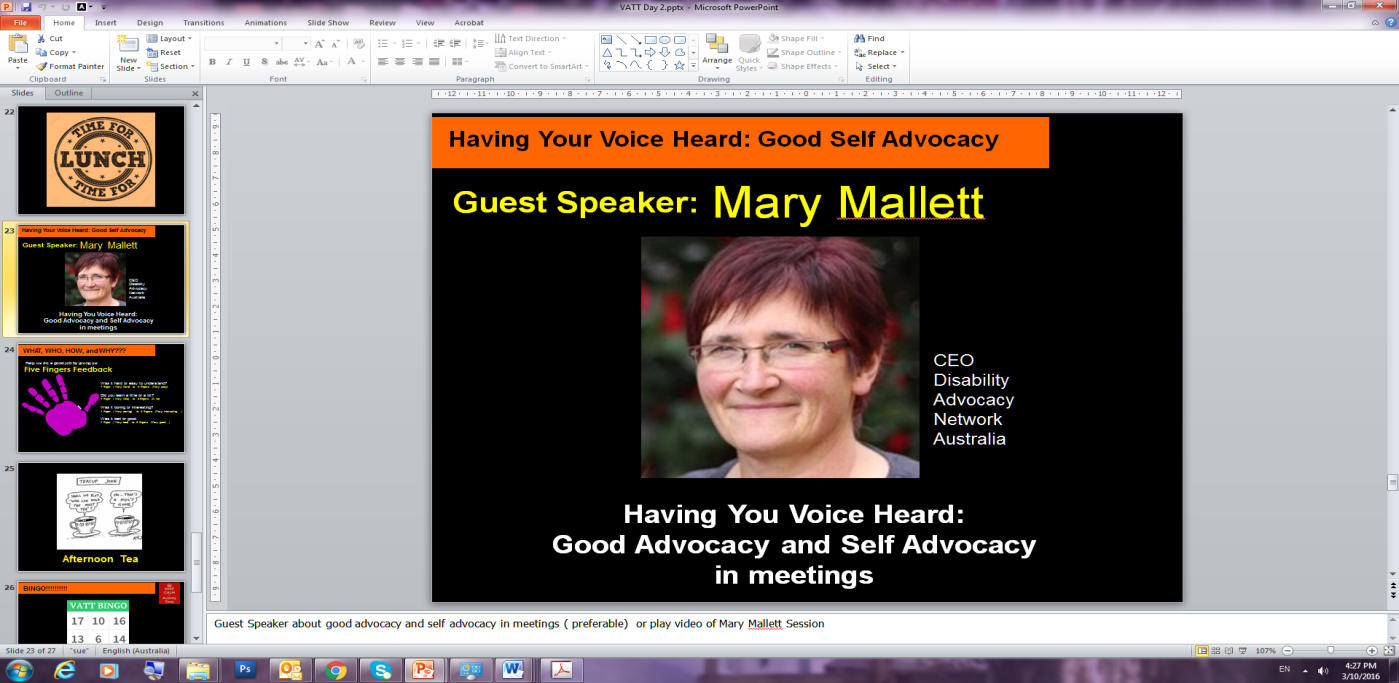 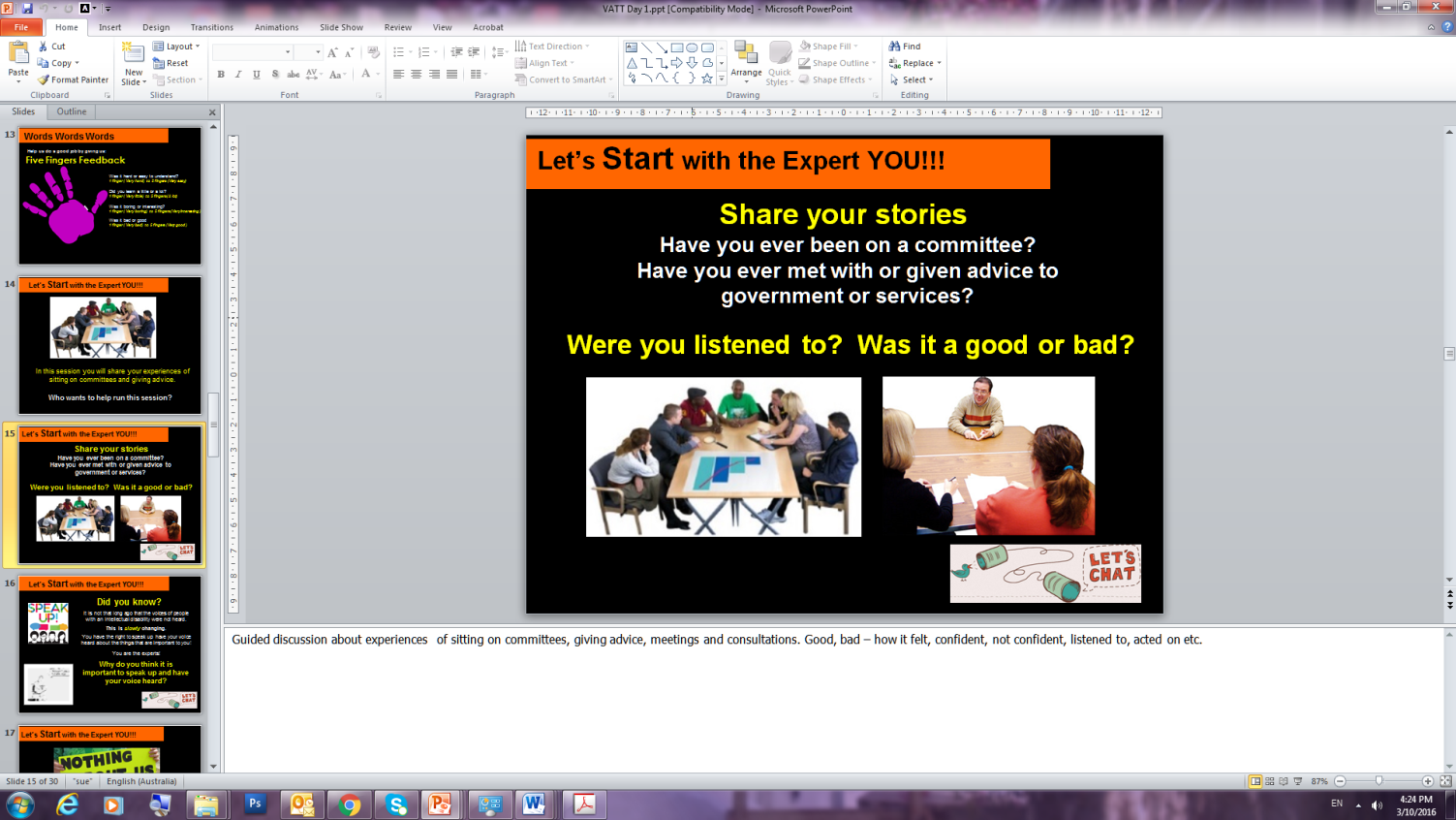 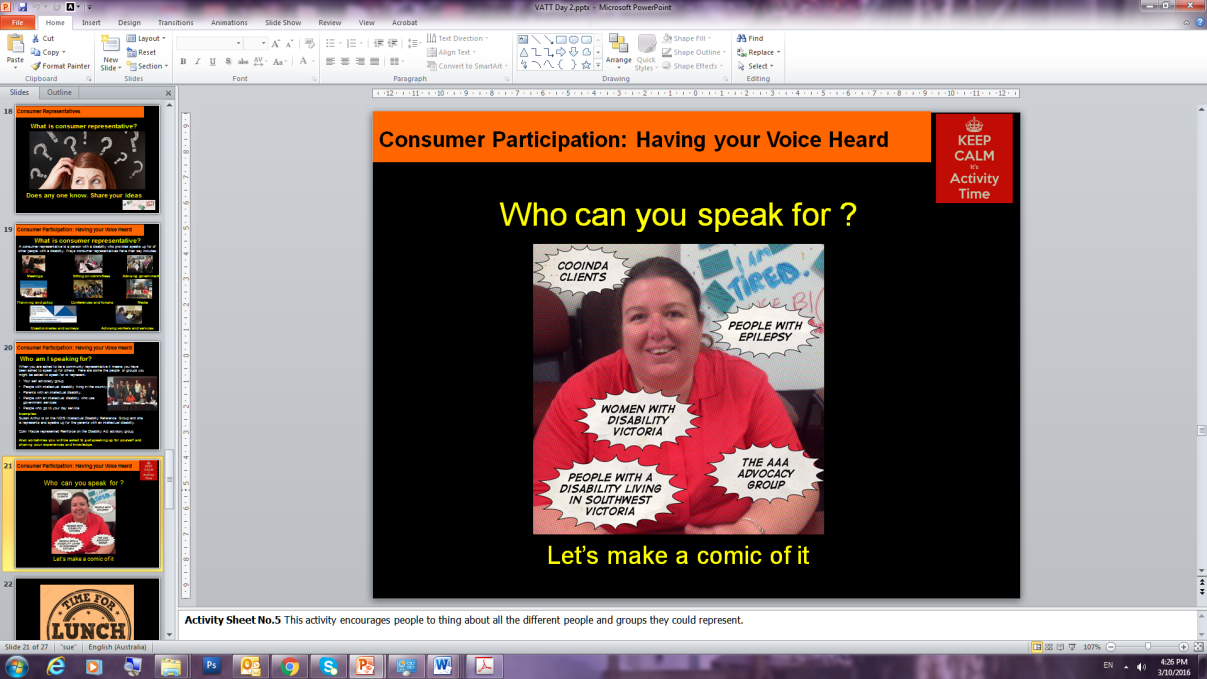 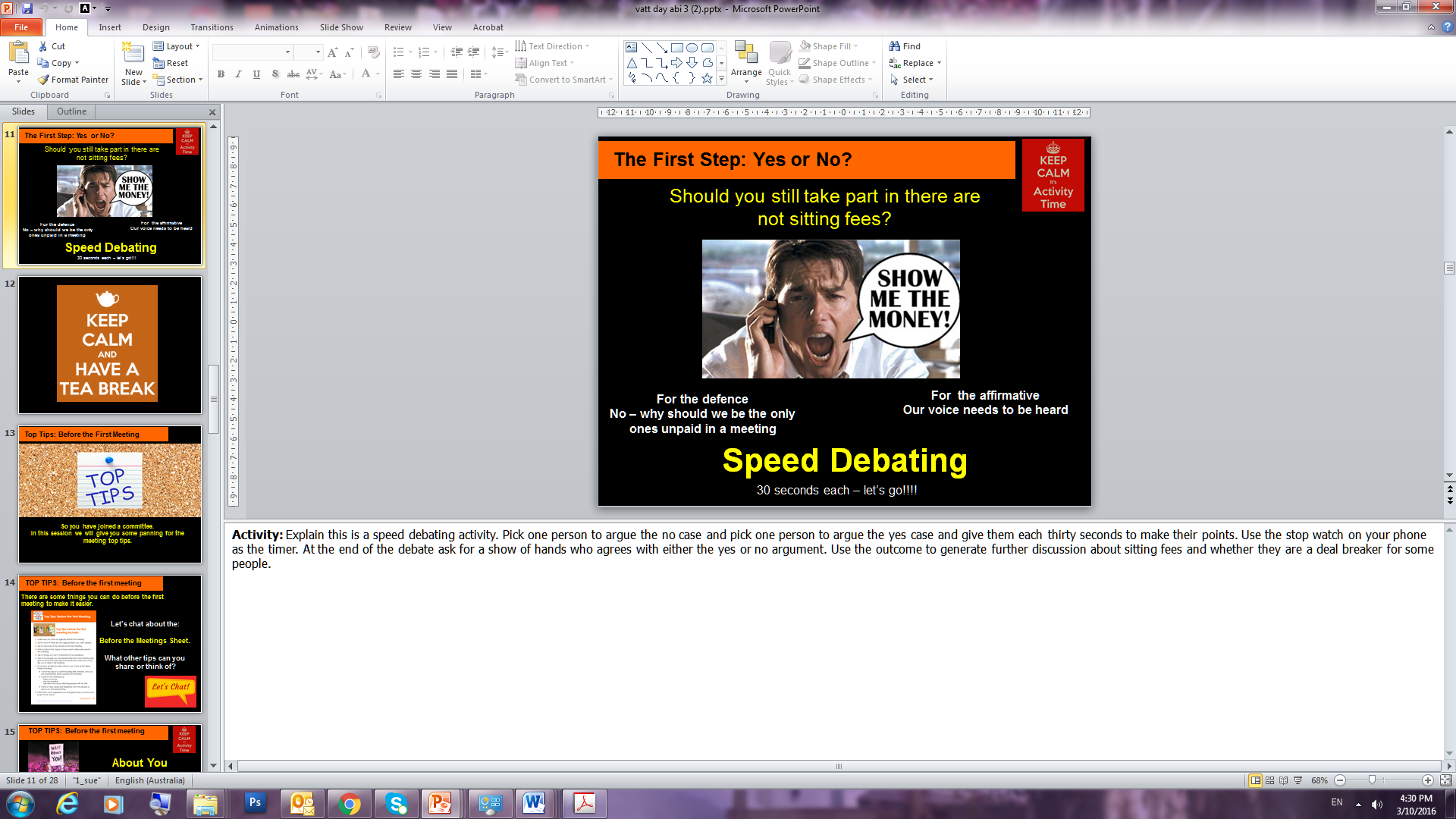 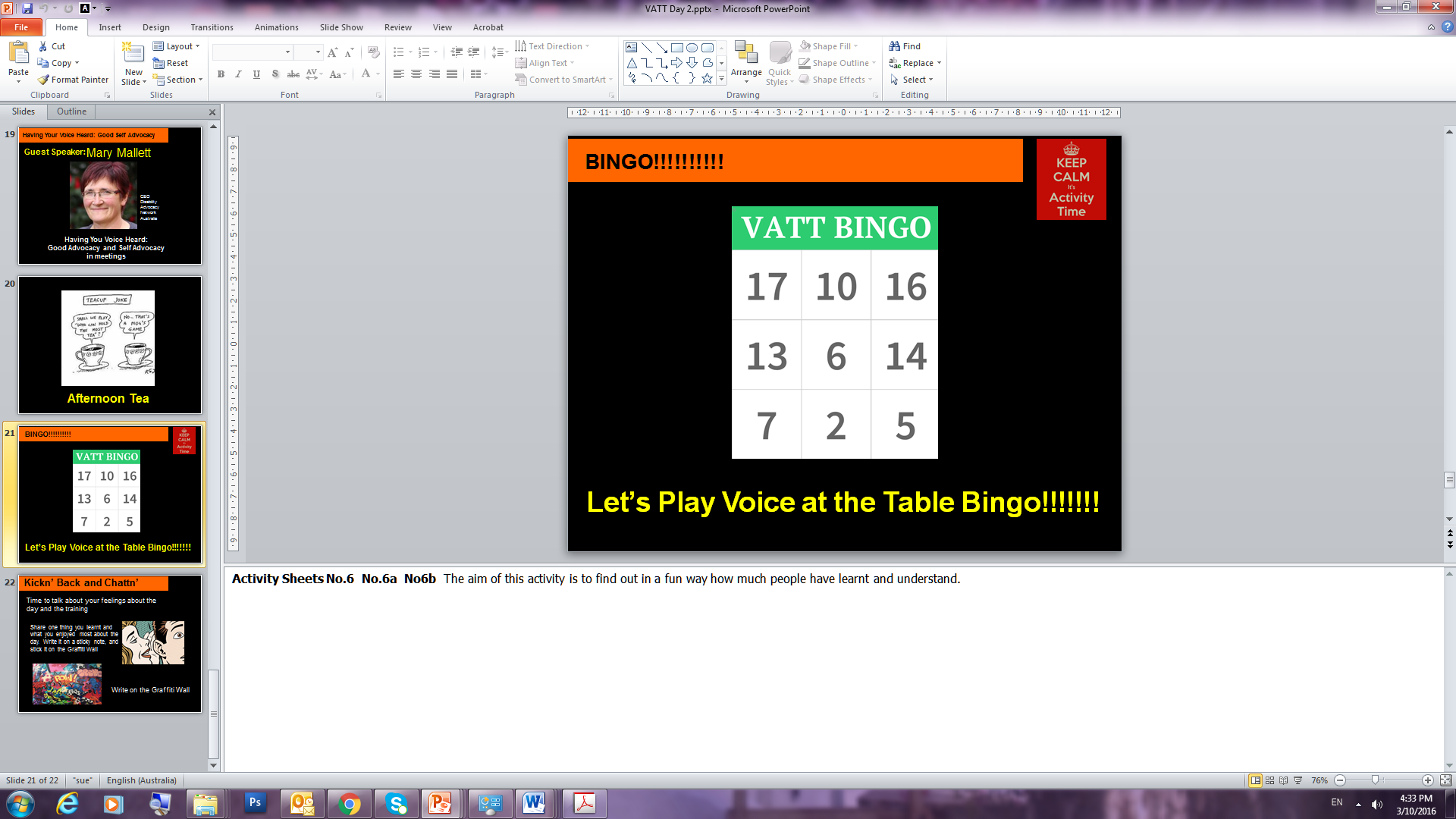 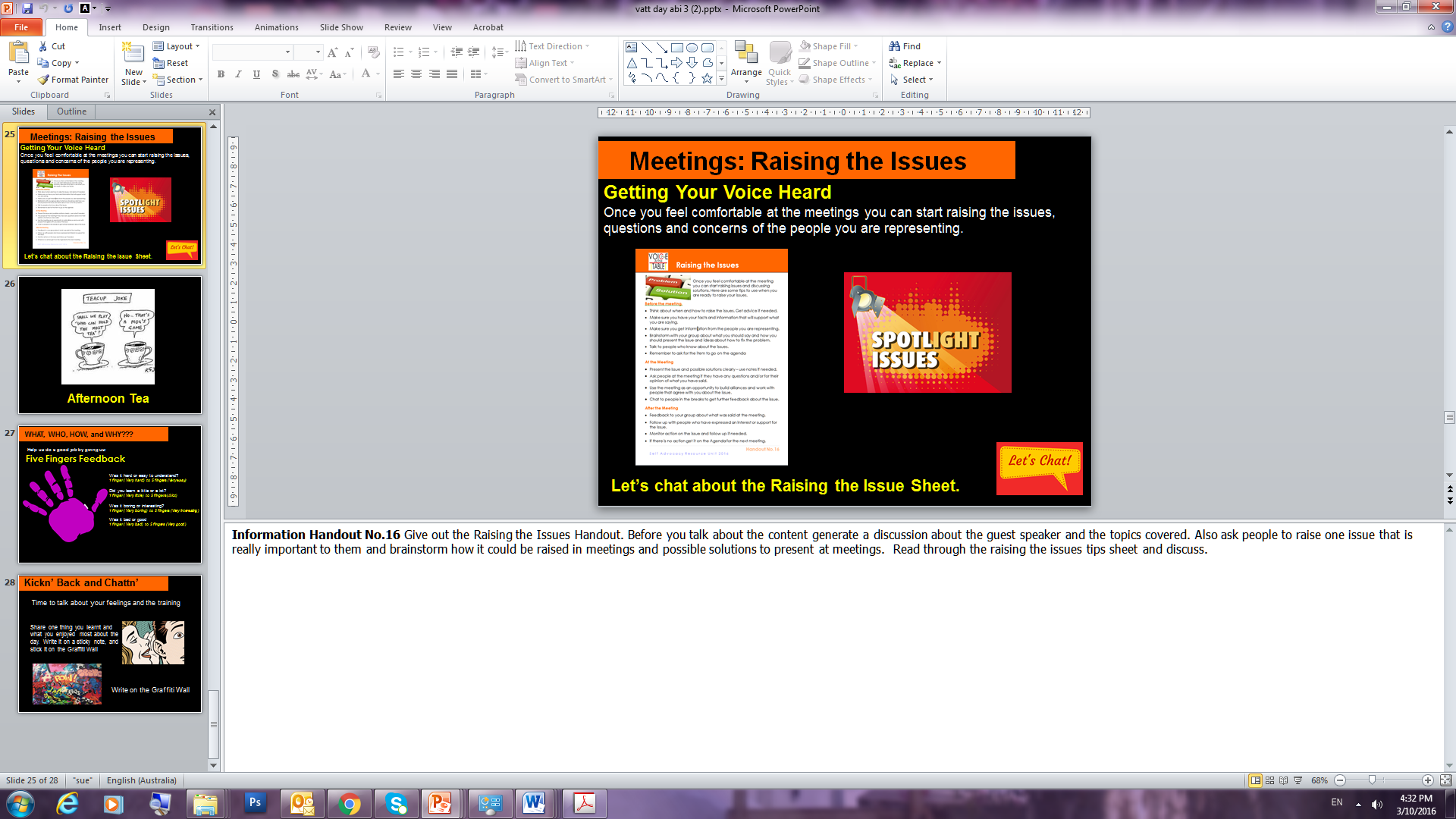 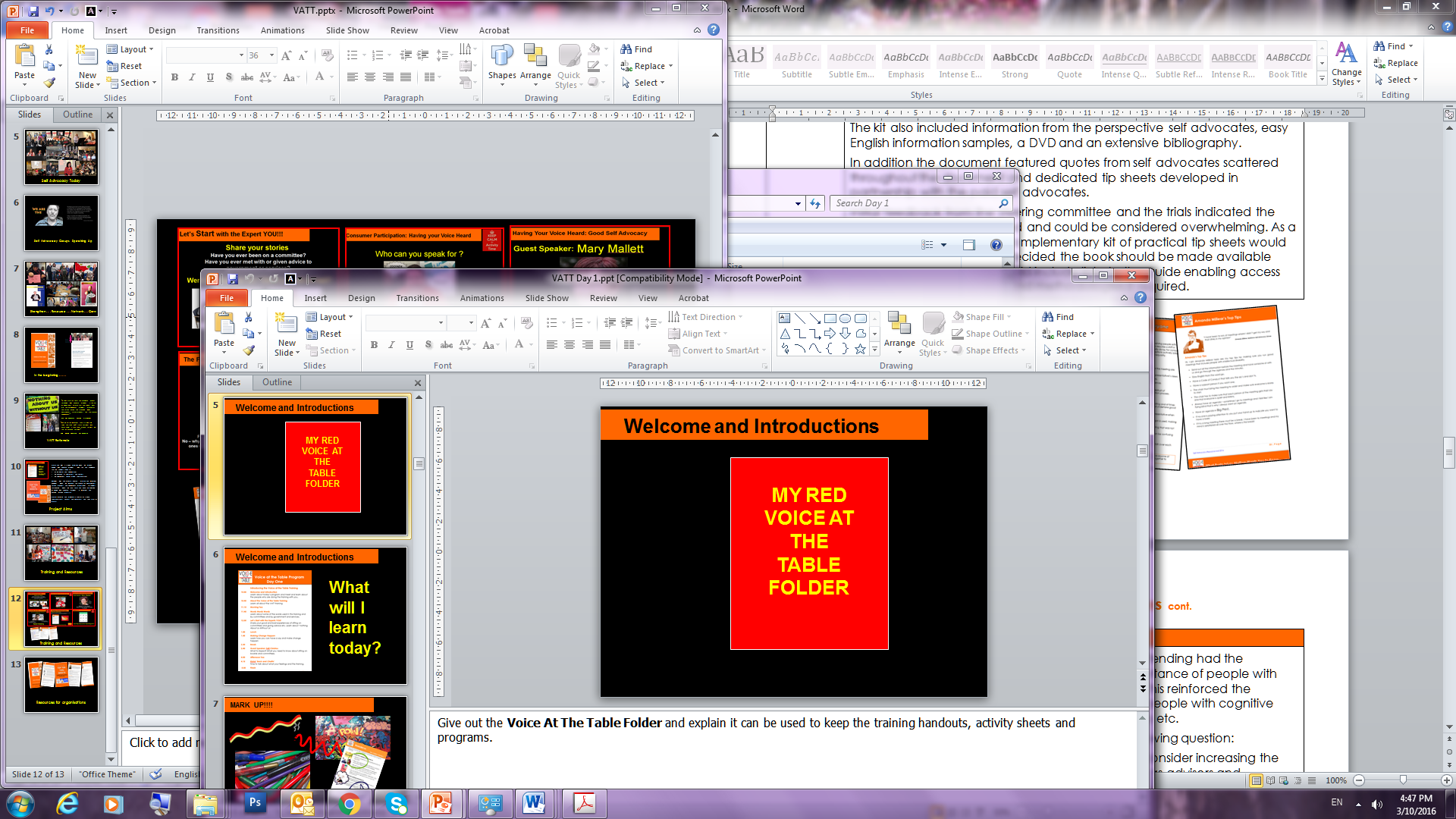 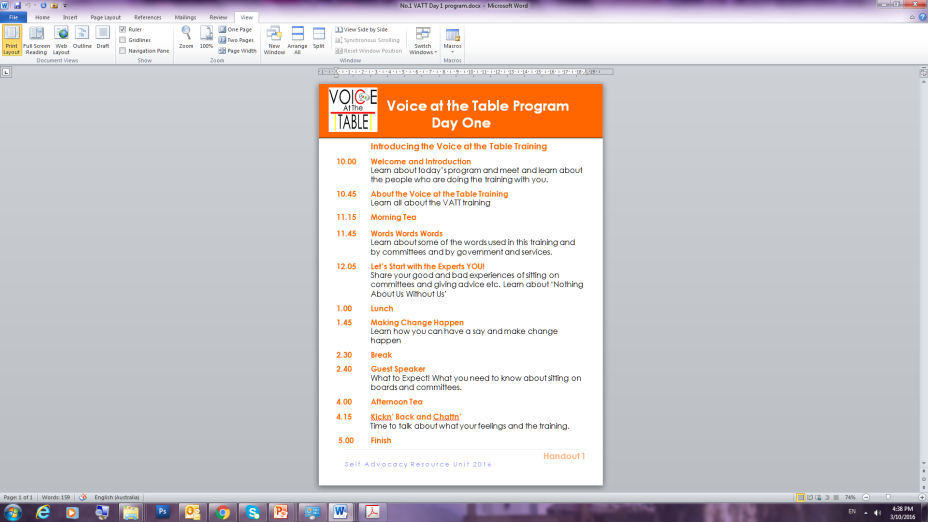 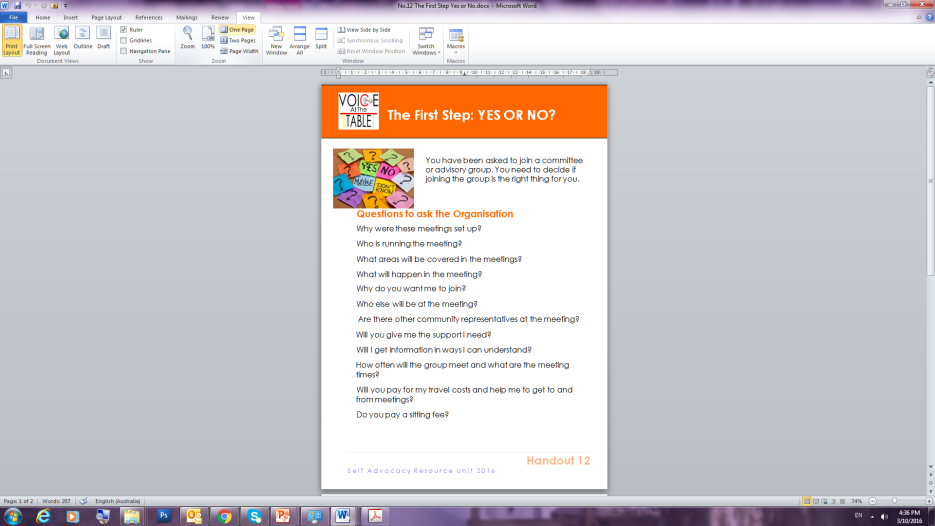 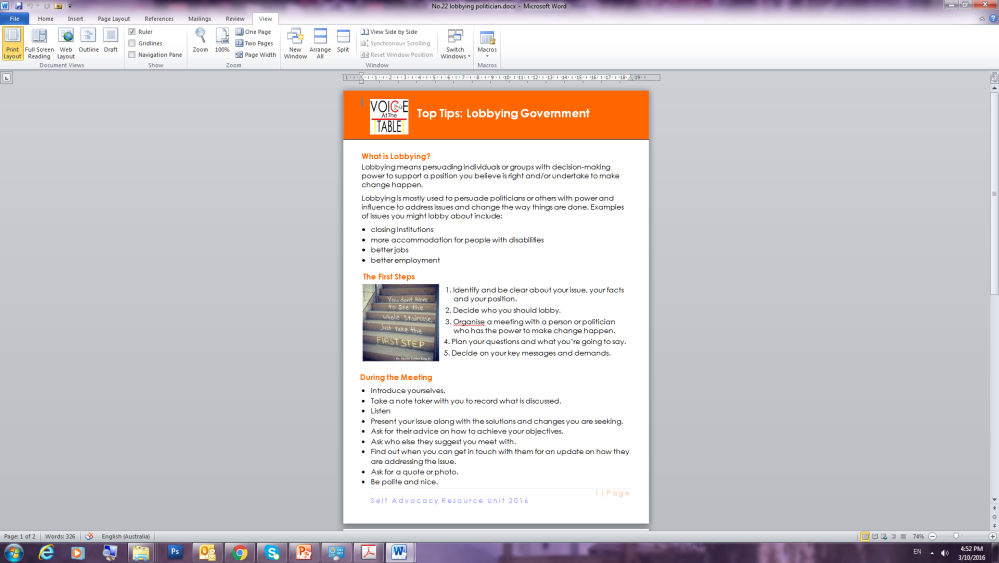 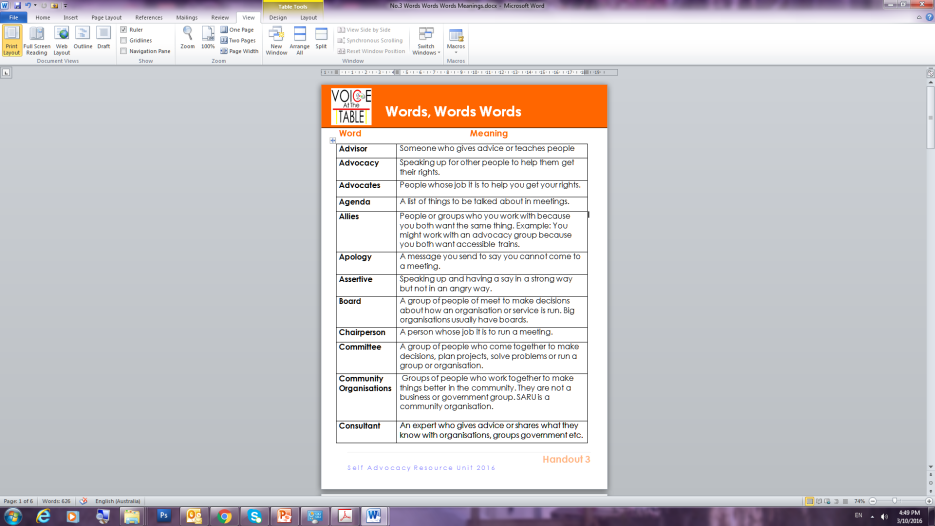 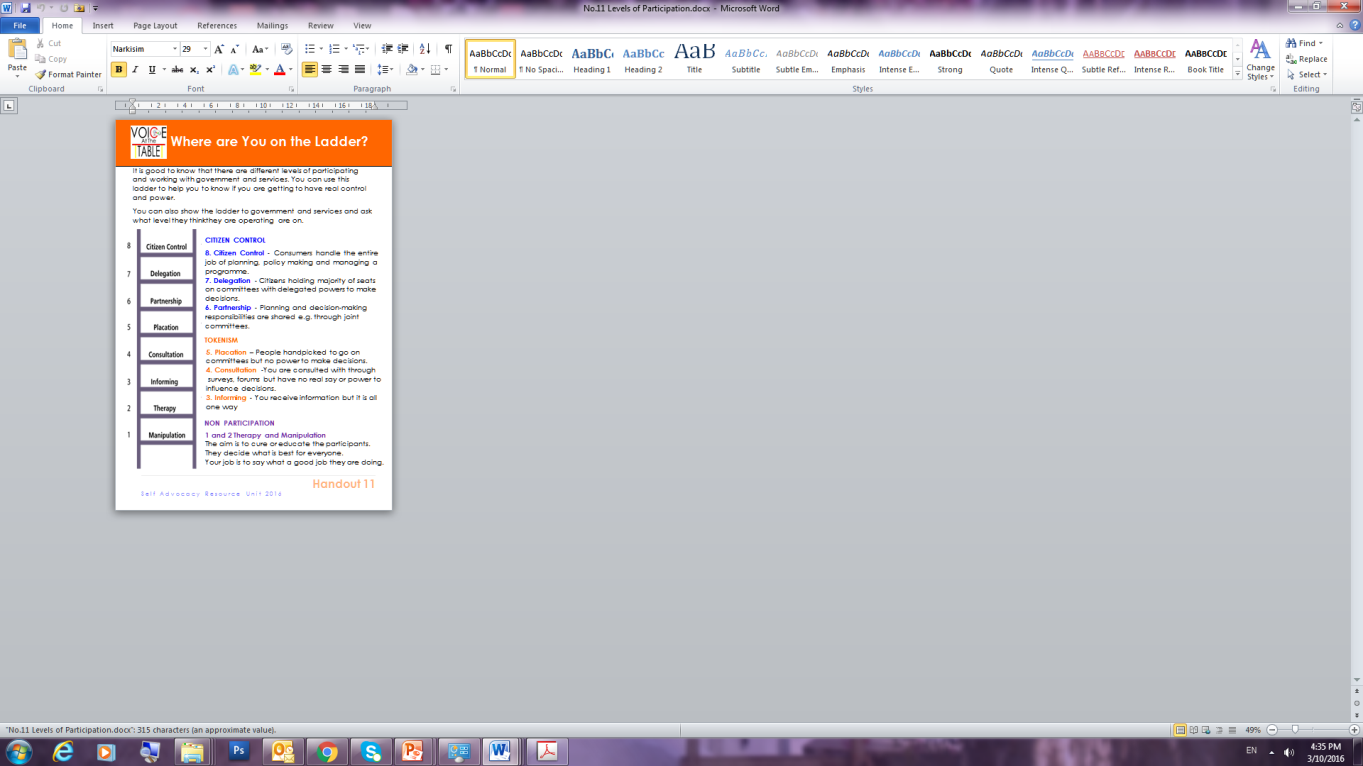 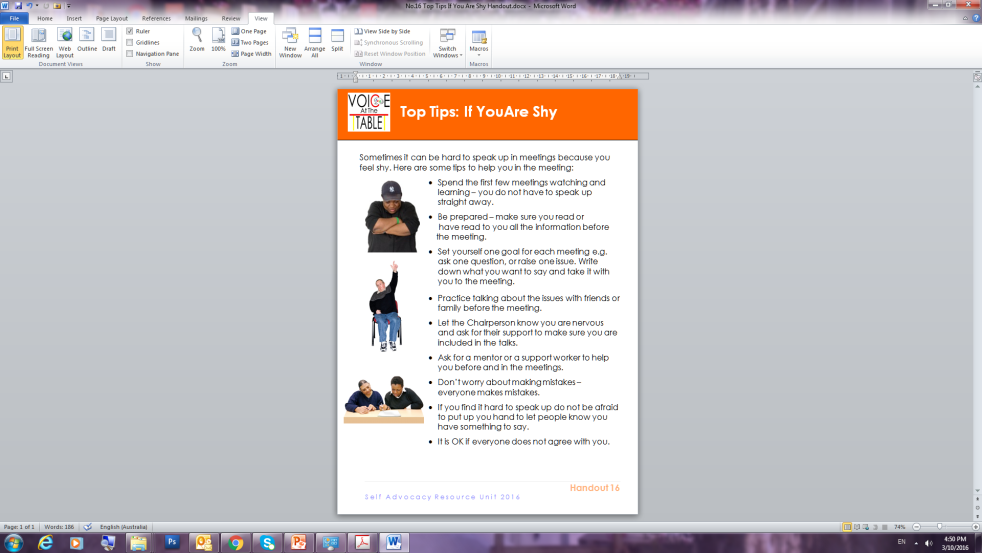 Training and Resources
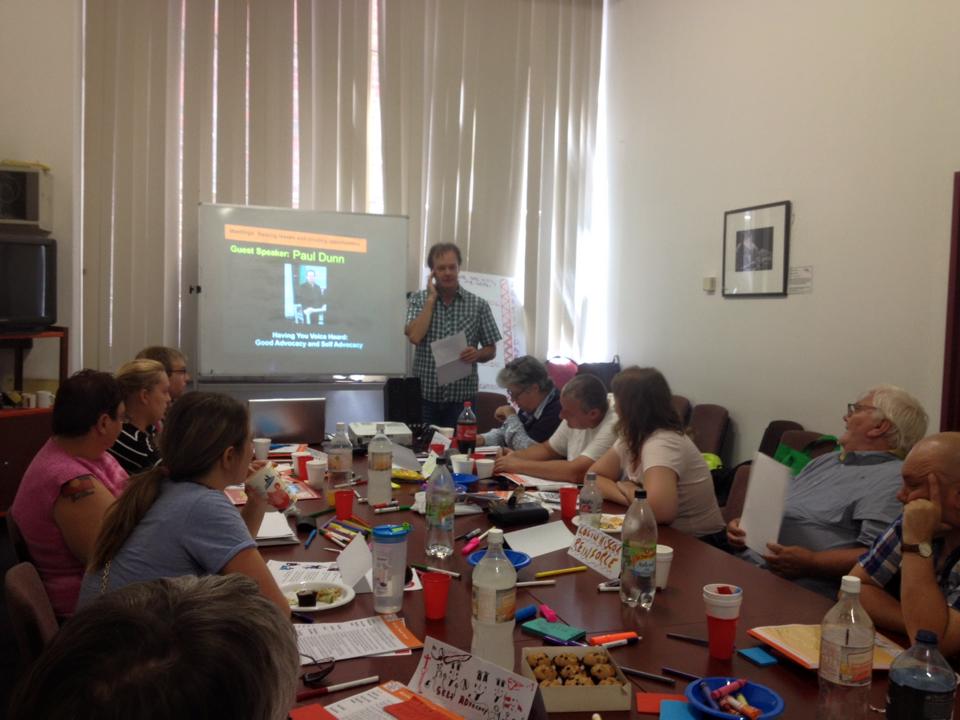 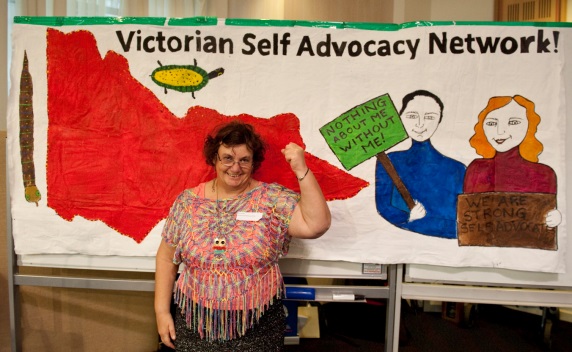 Victorian Self Advocacy Network
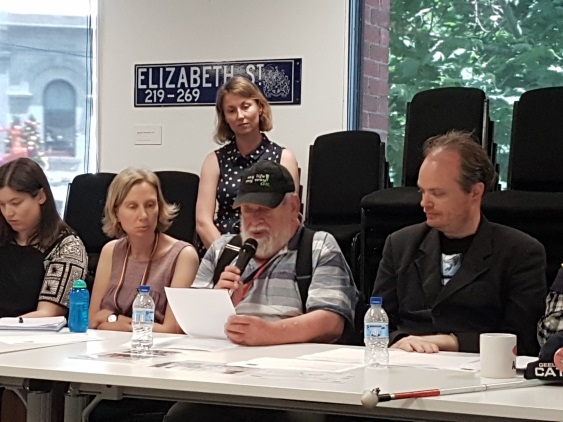 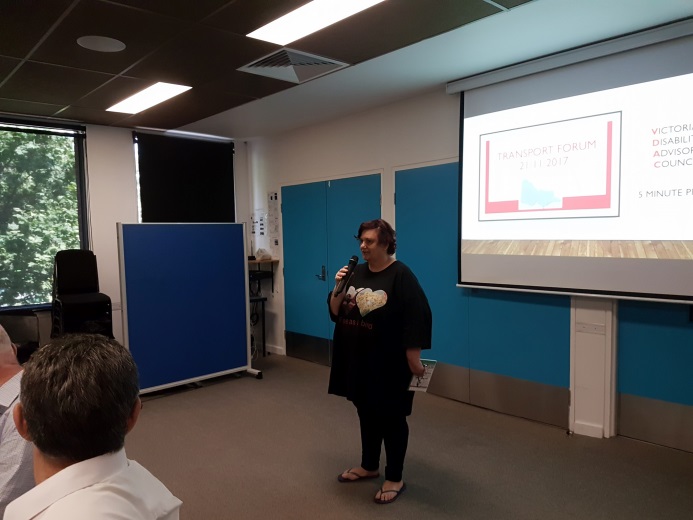 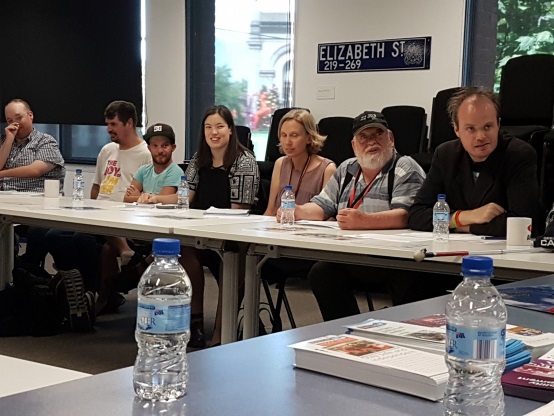 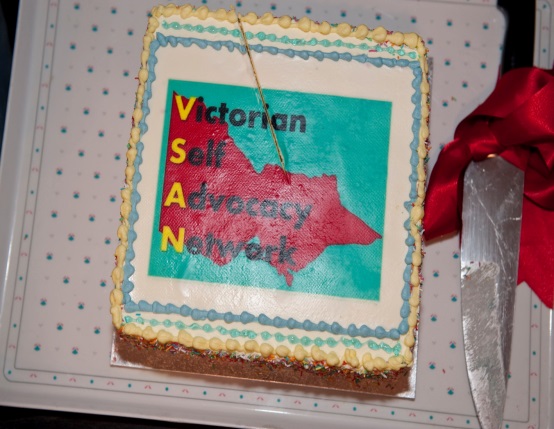 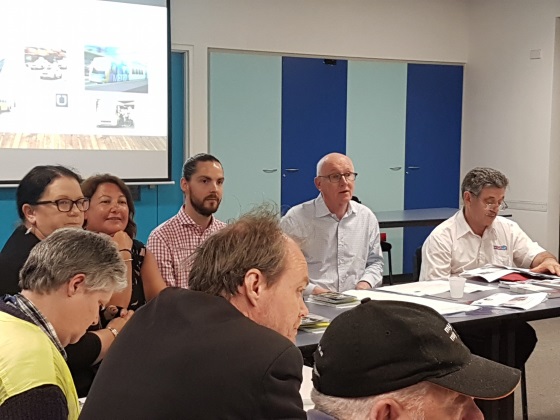 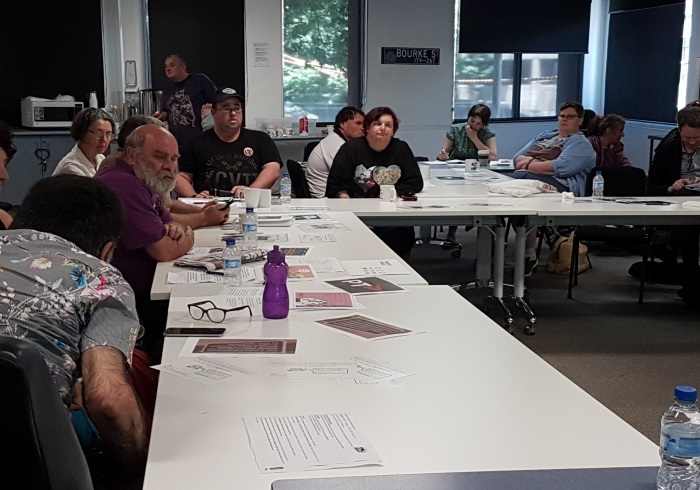